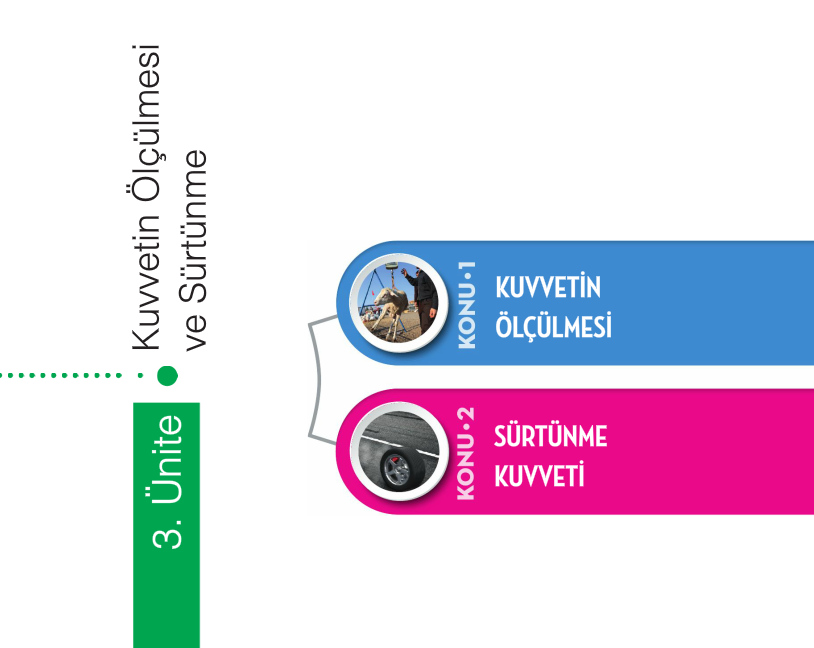 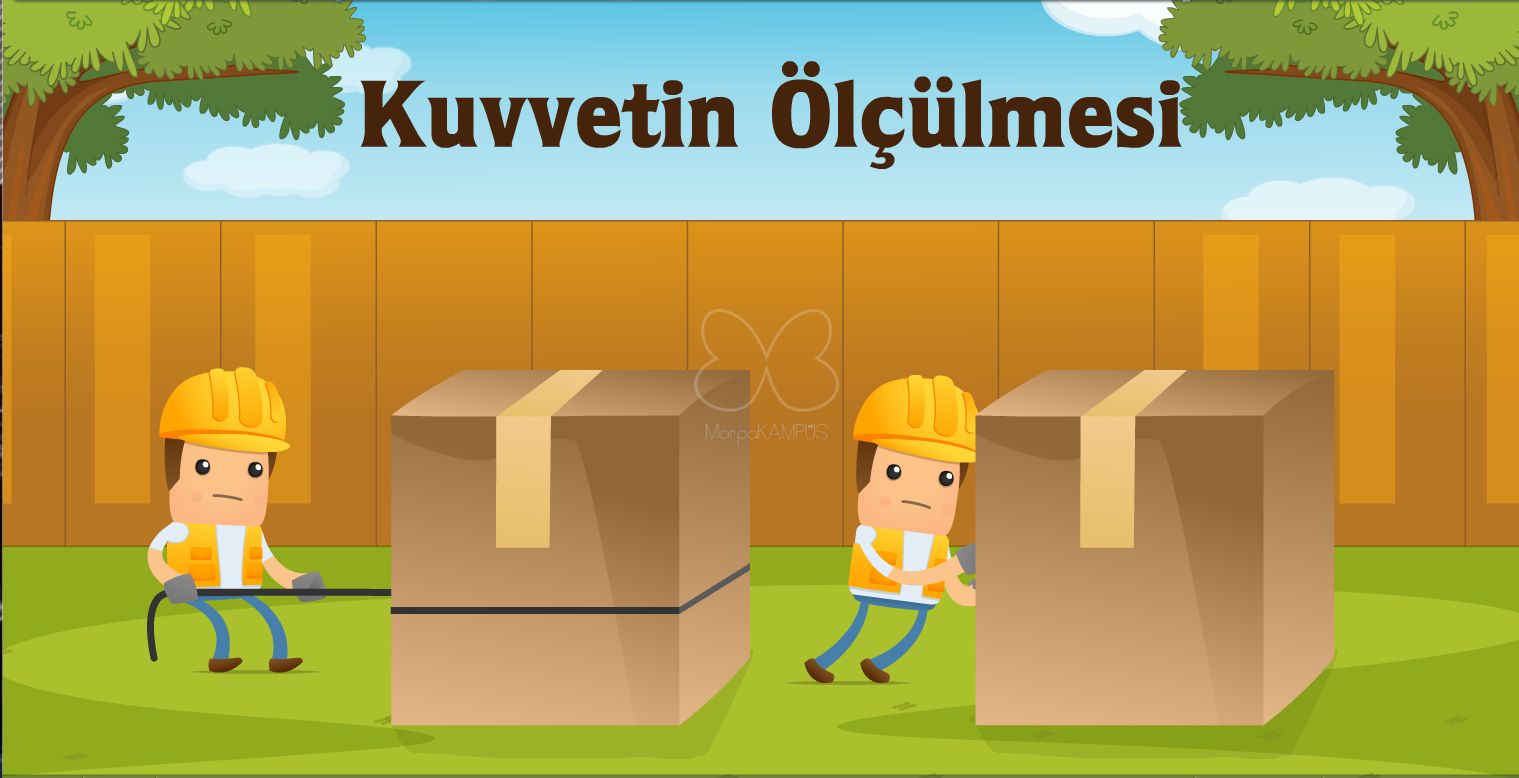 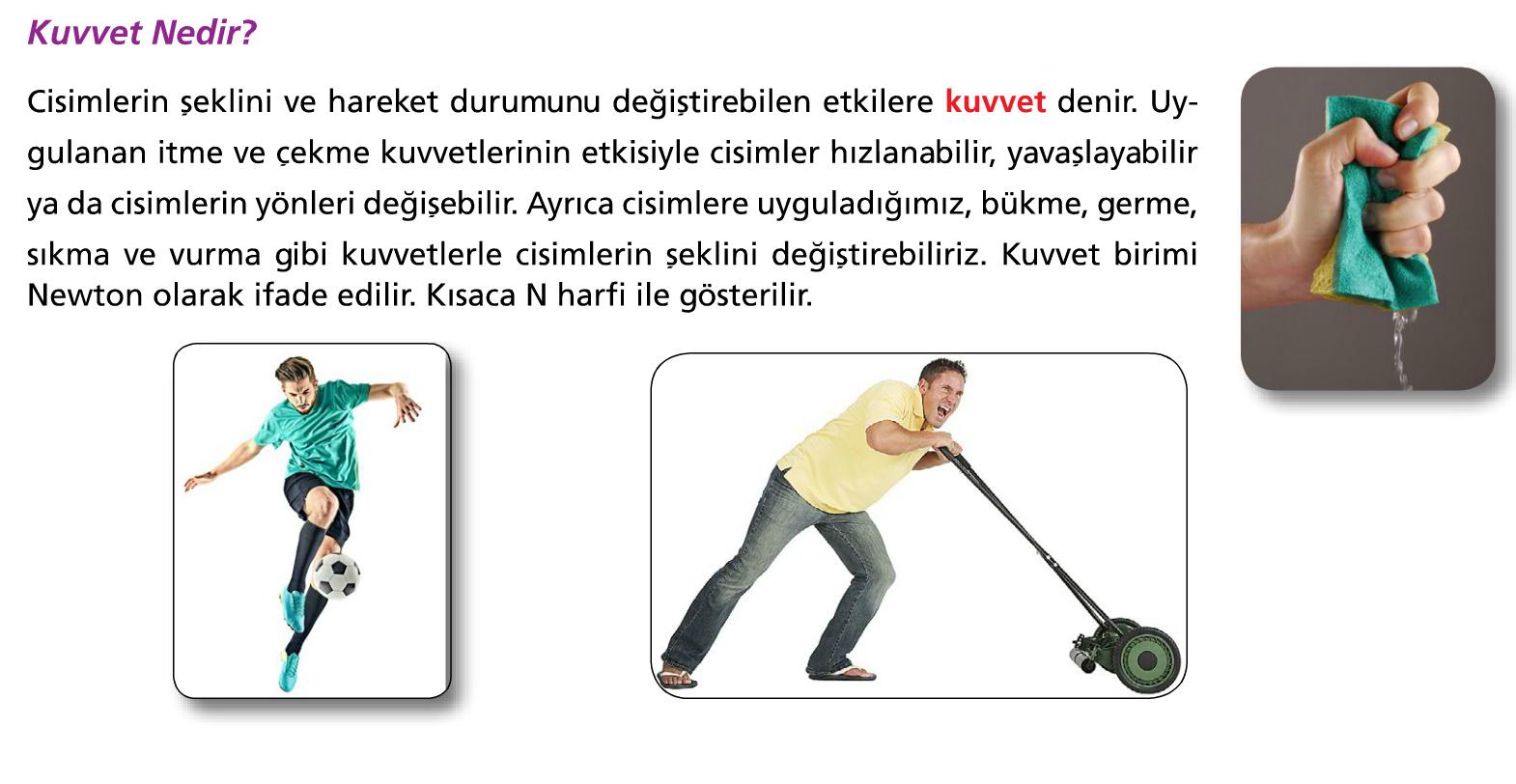 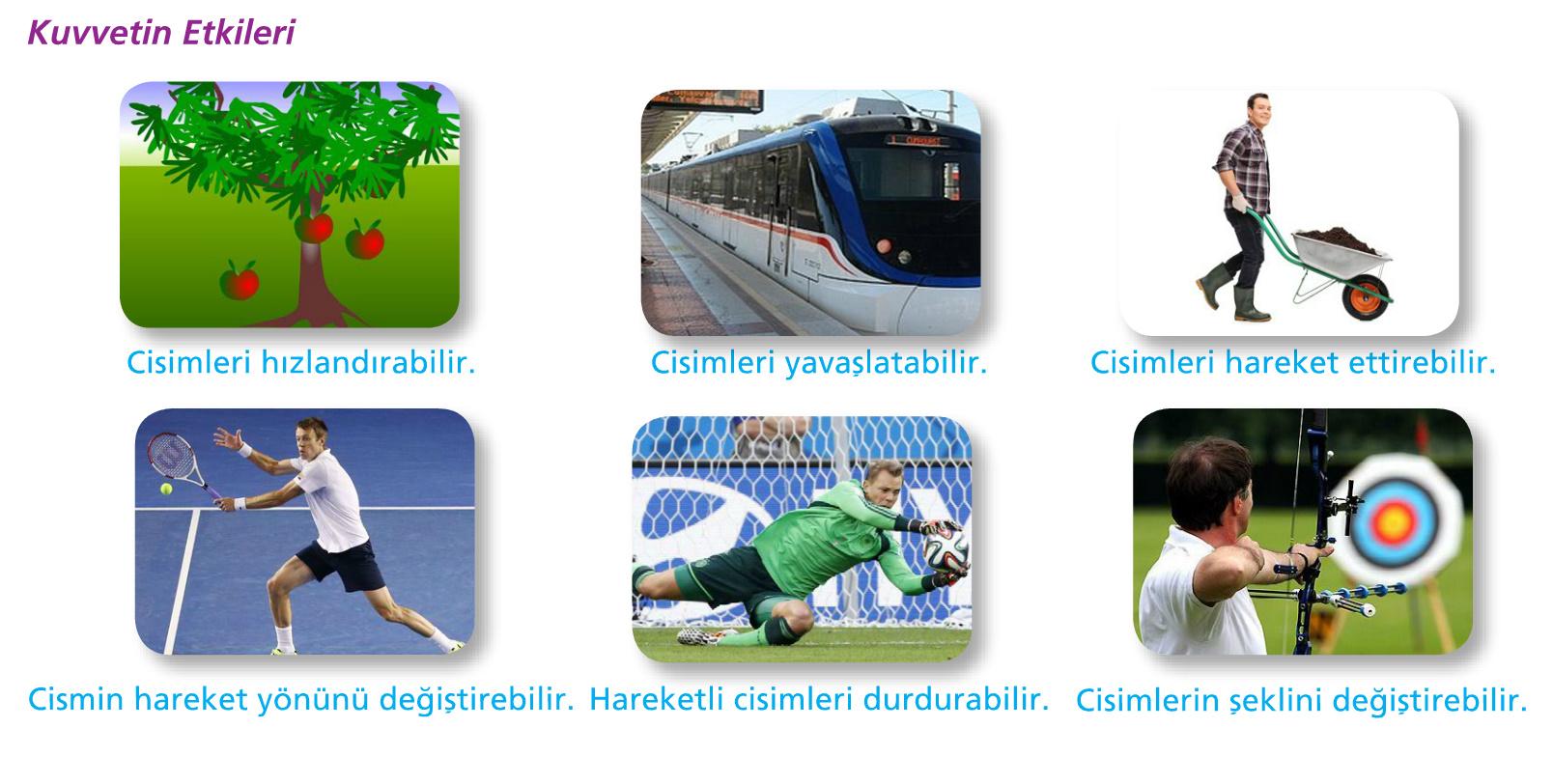 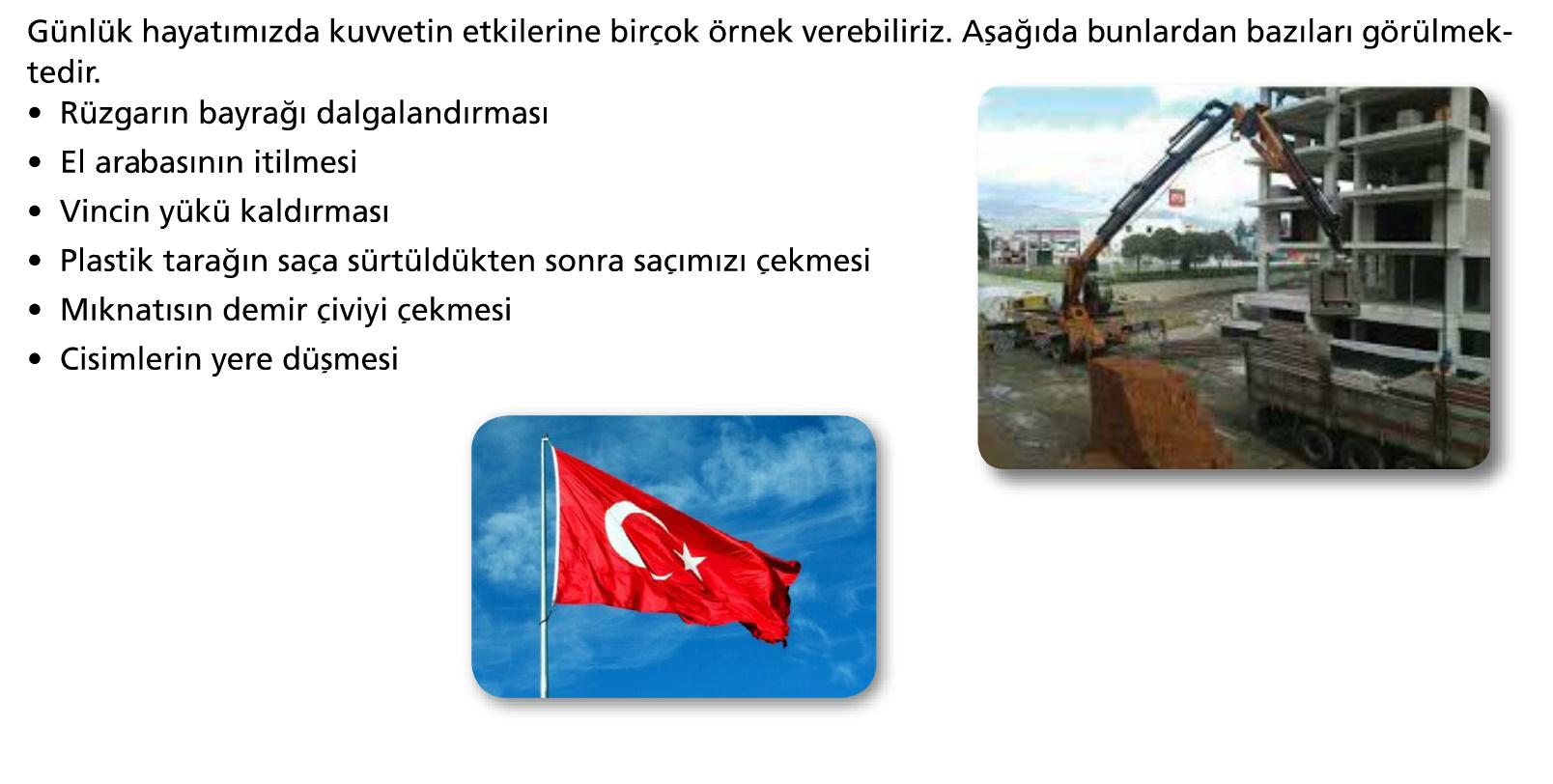 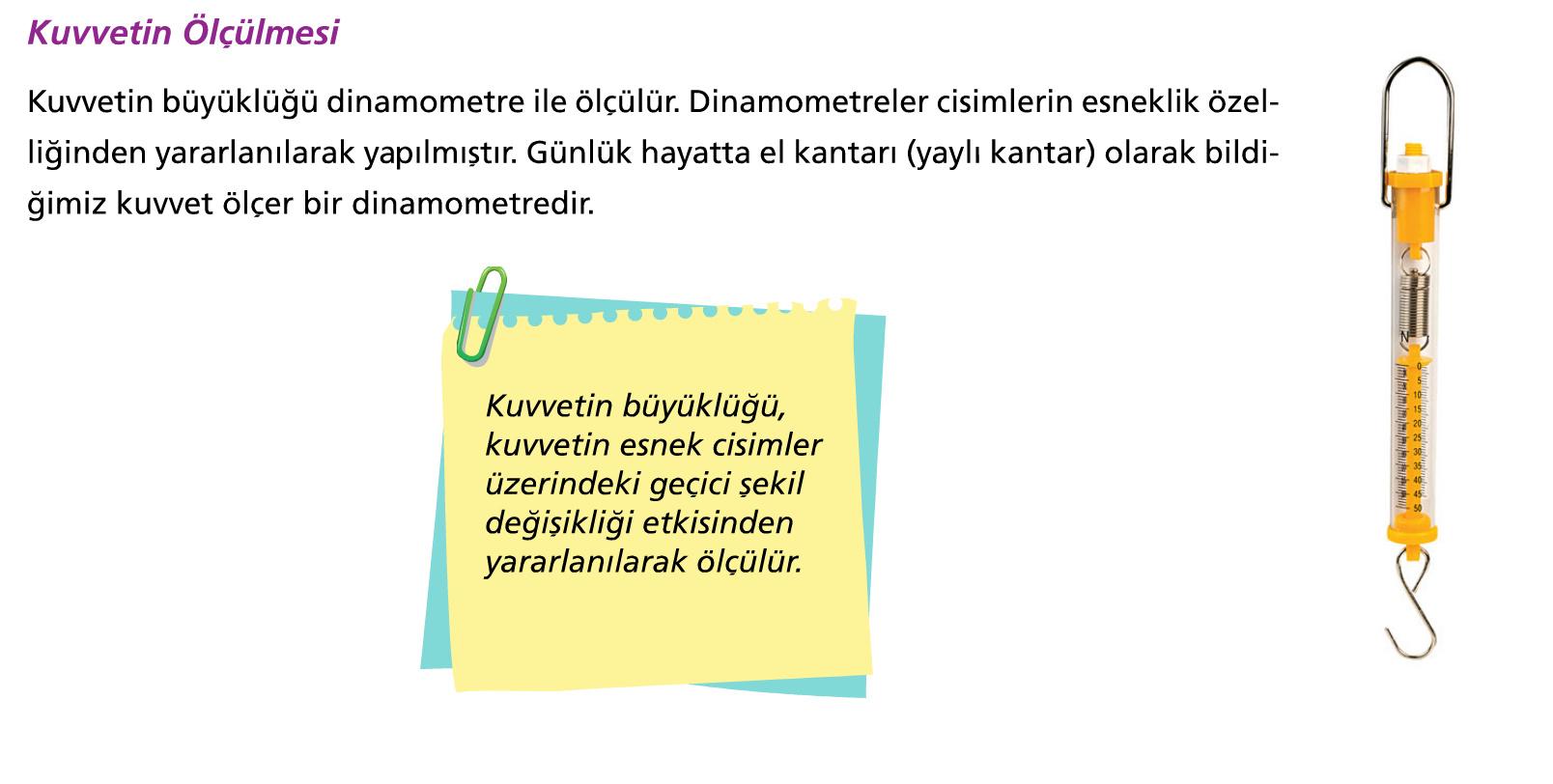 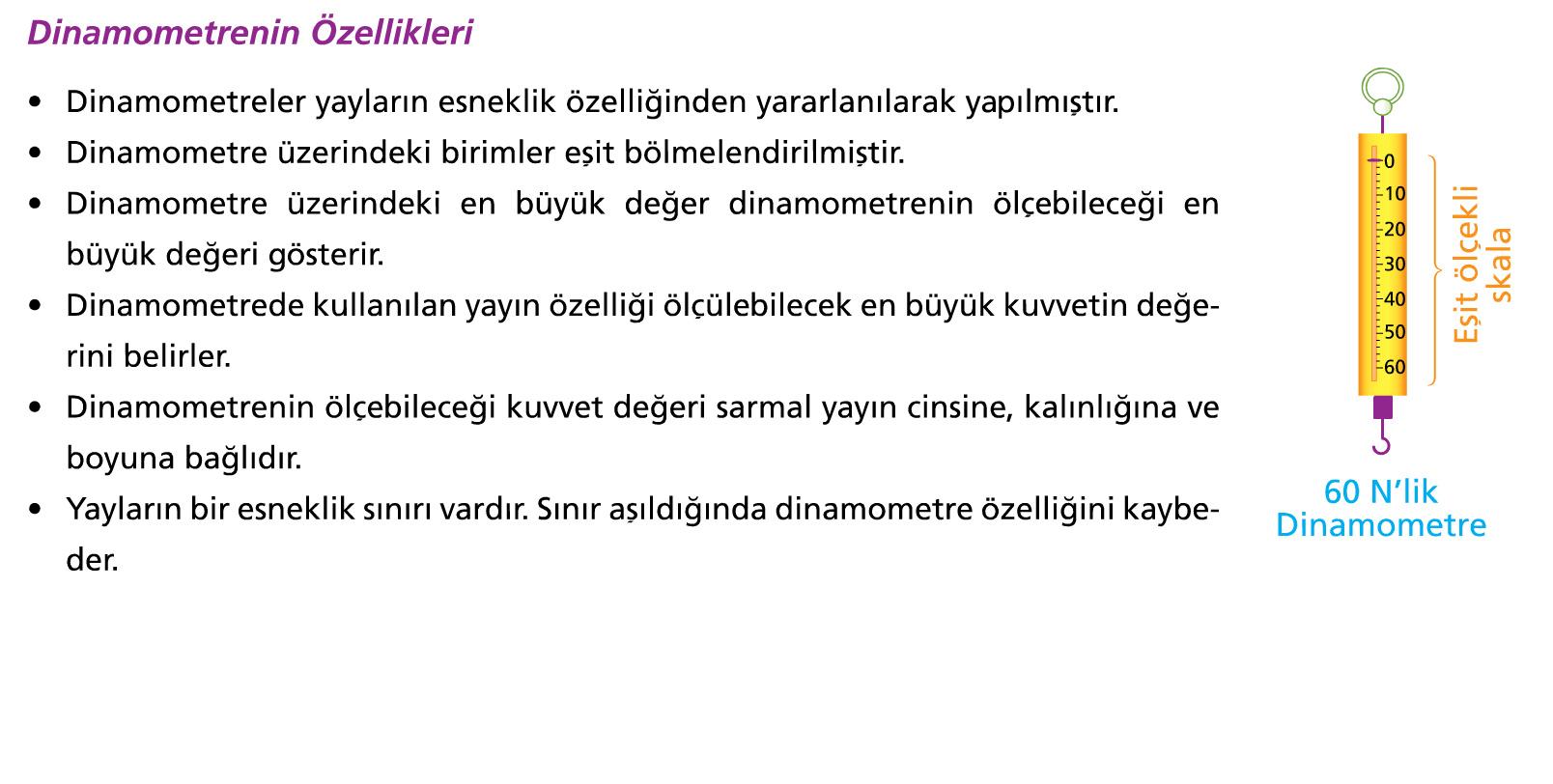 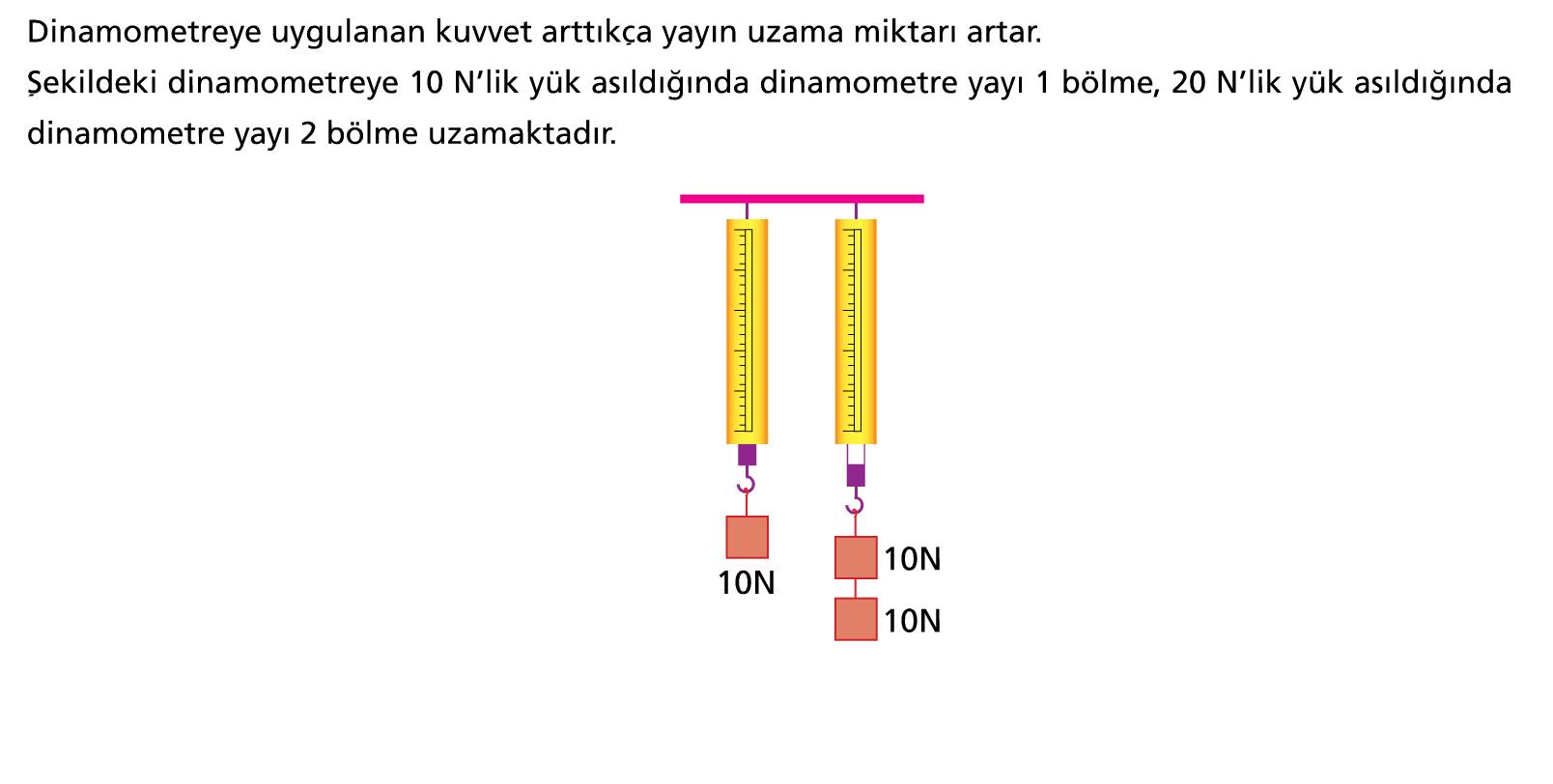 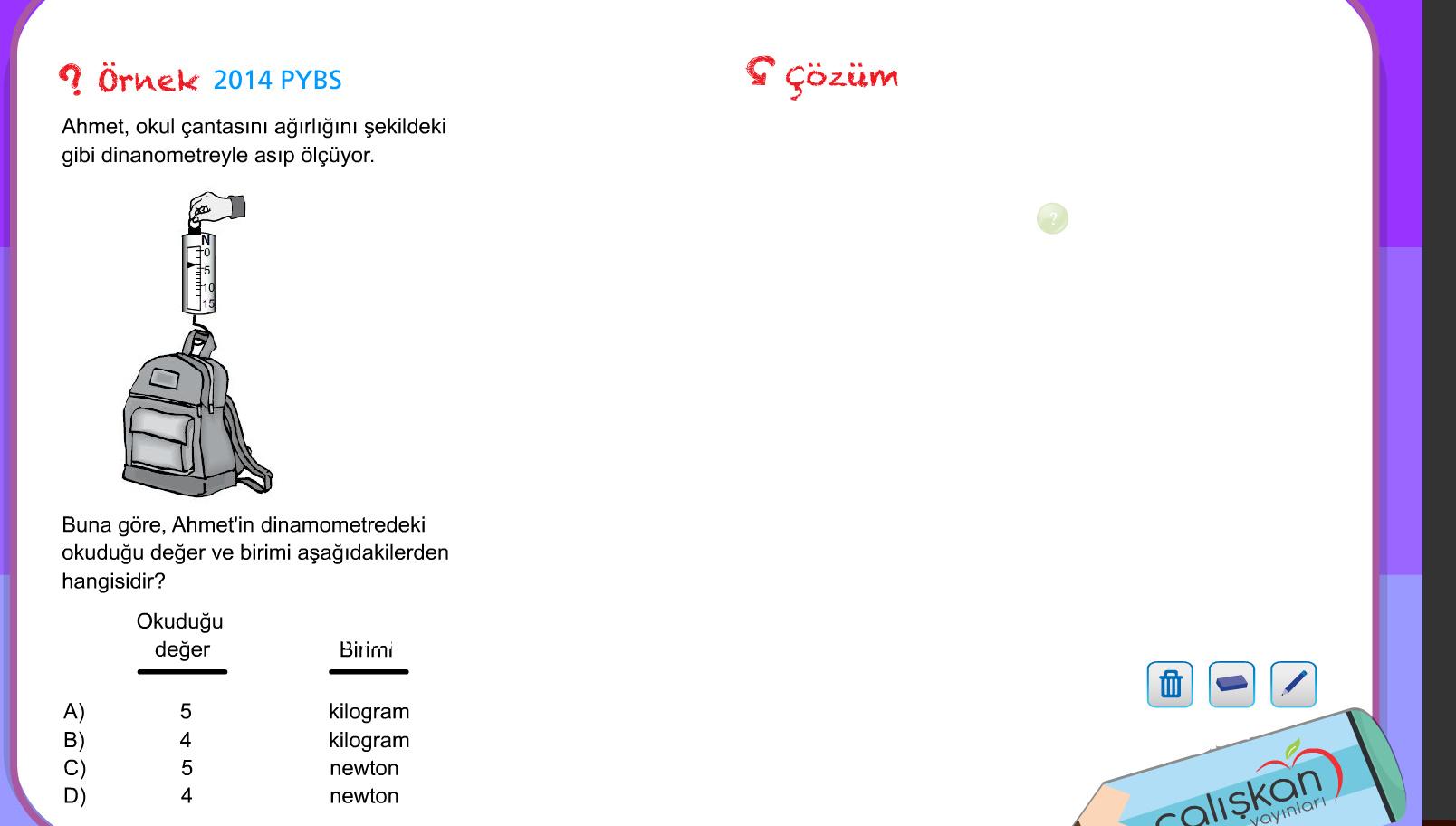 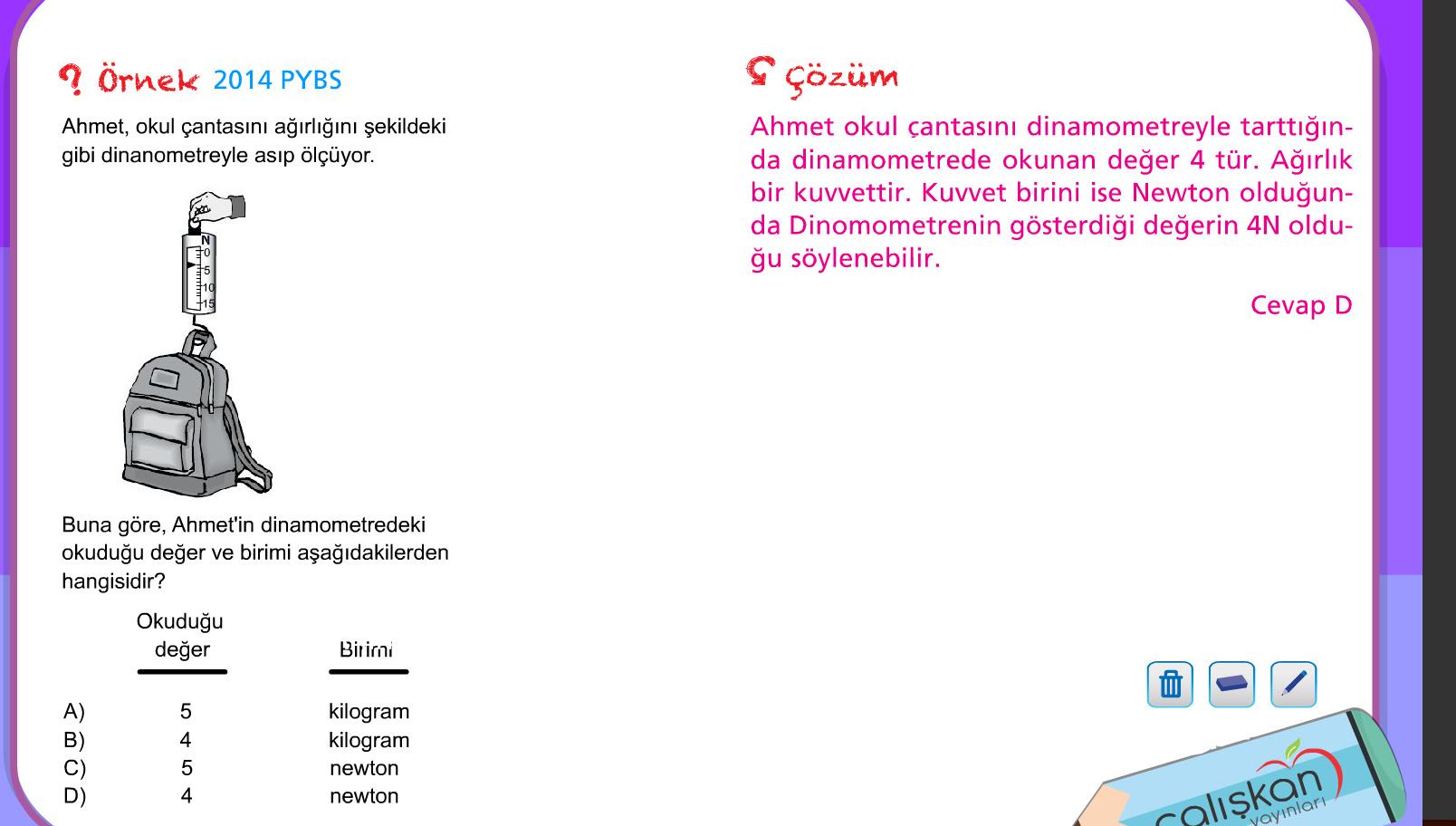 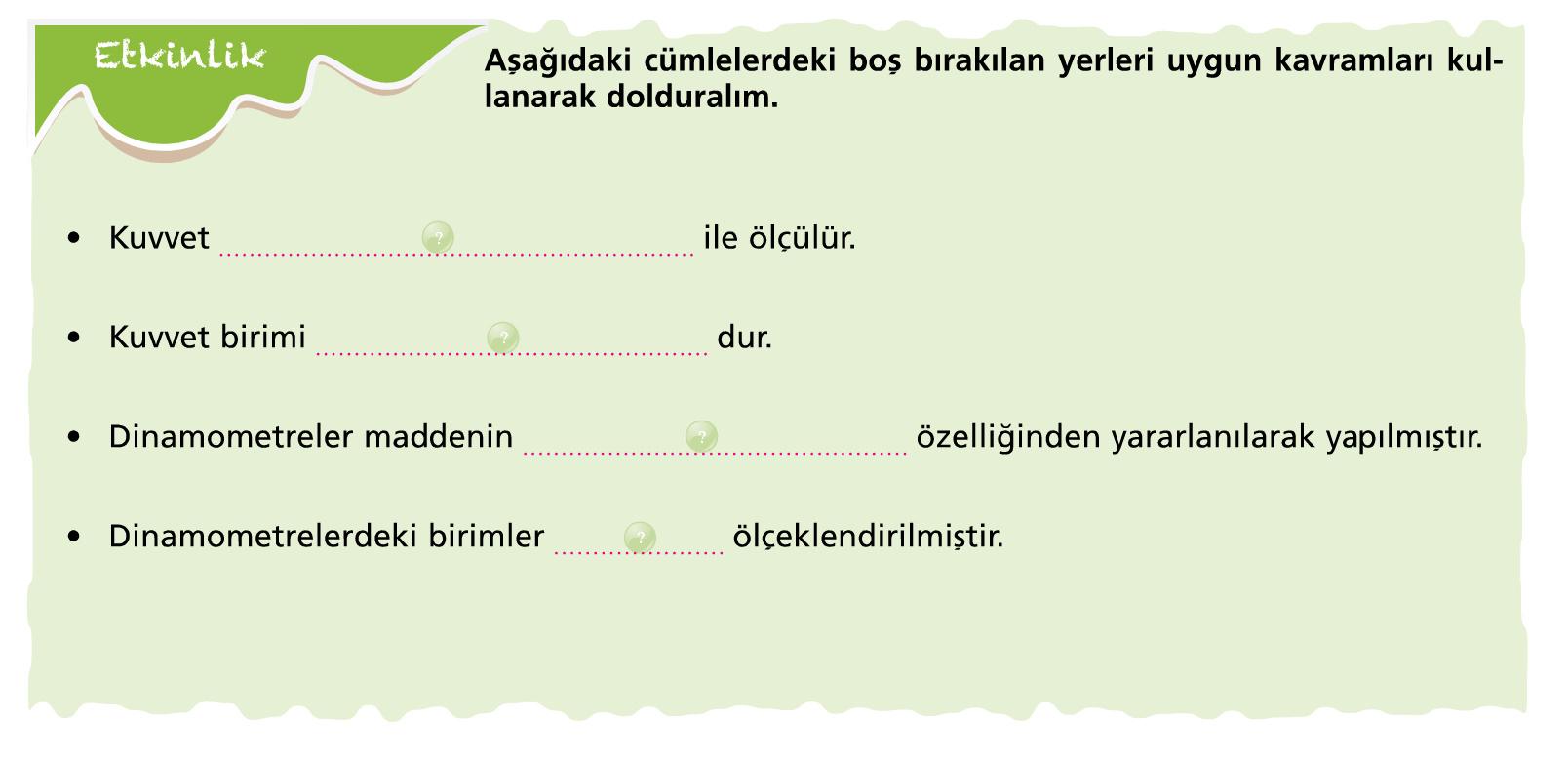 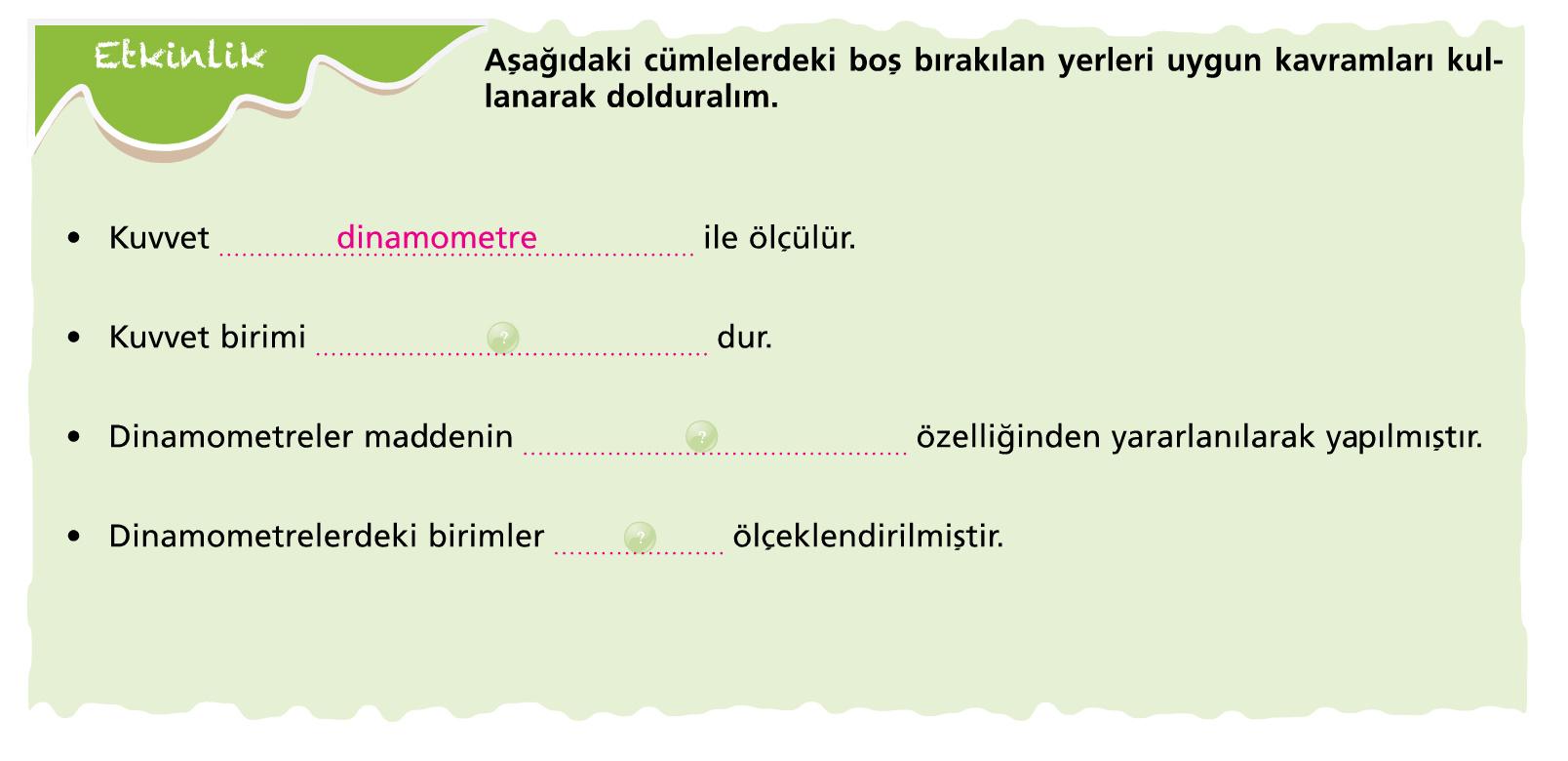 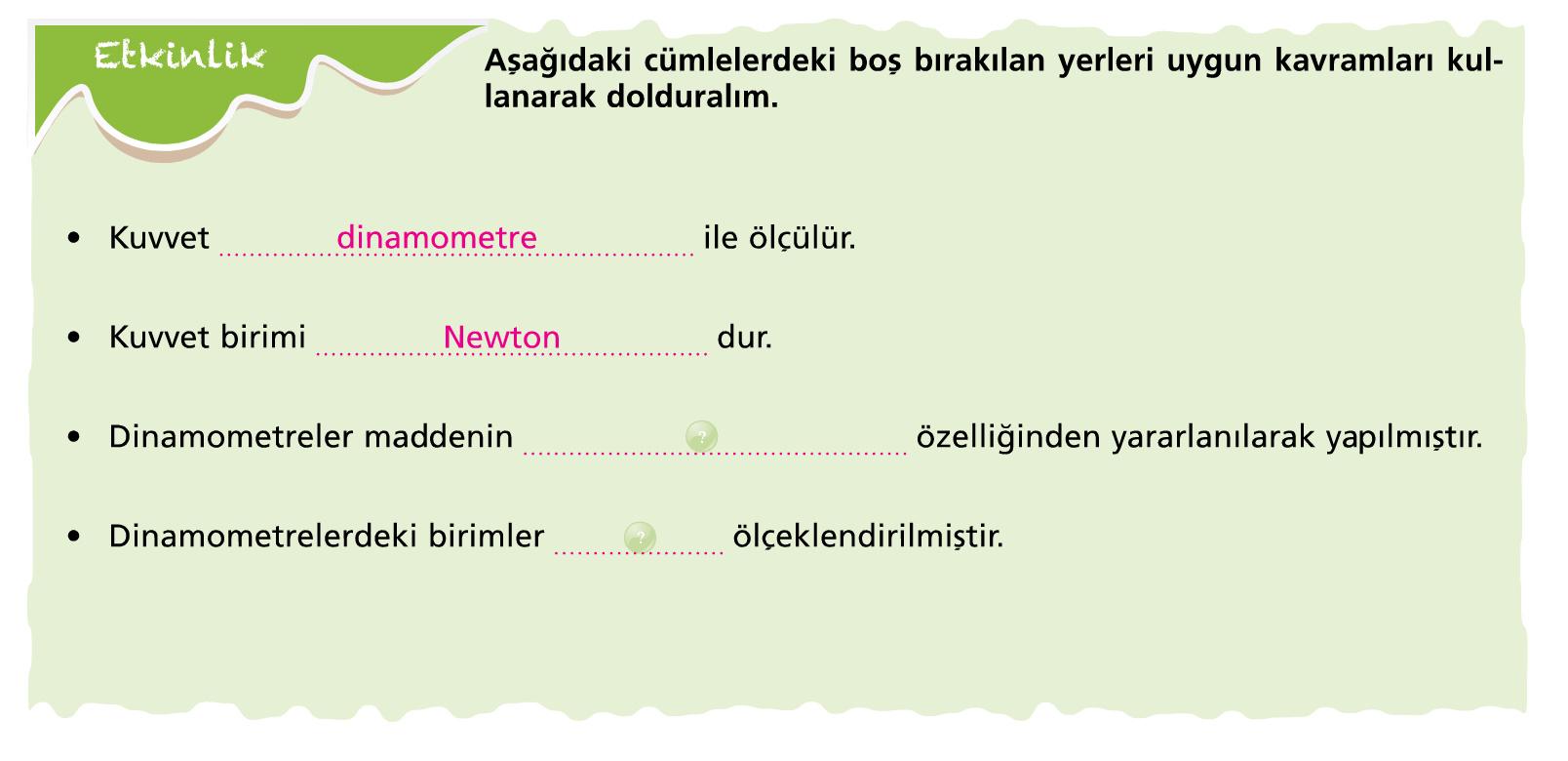 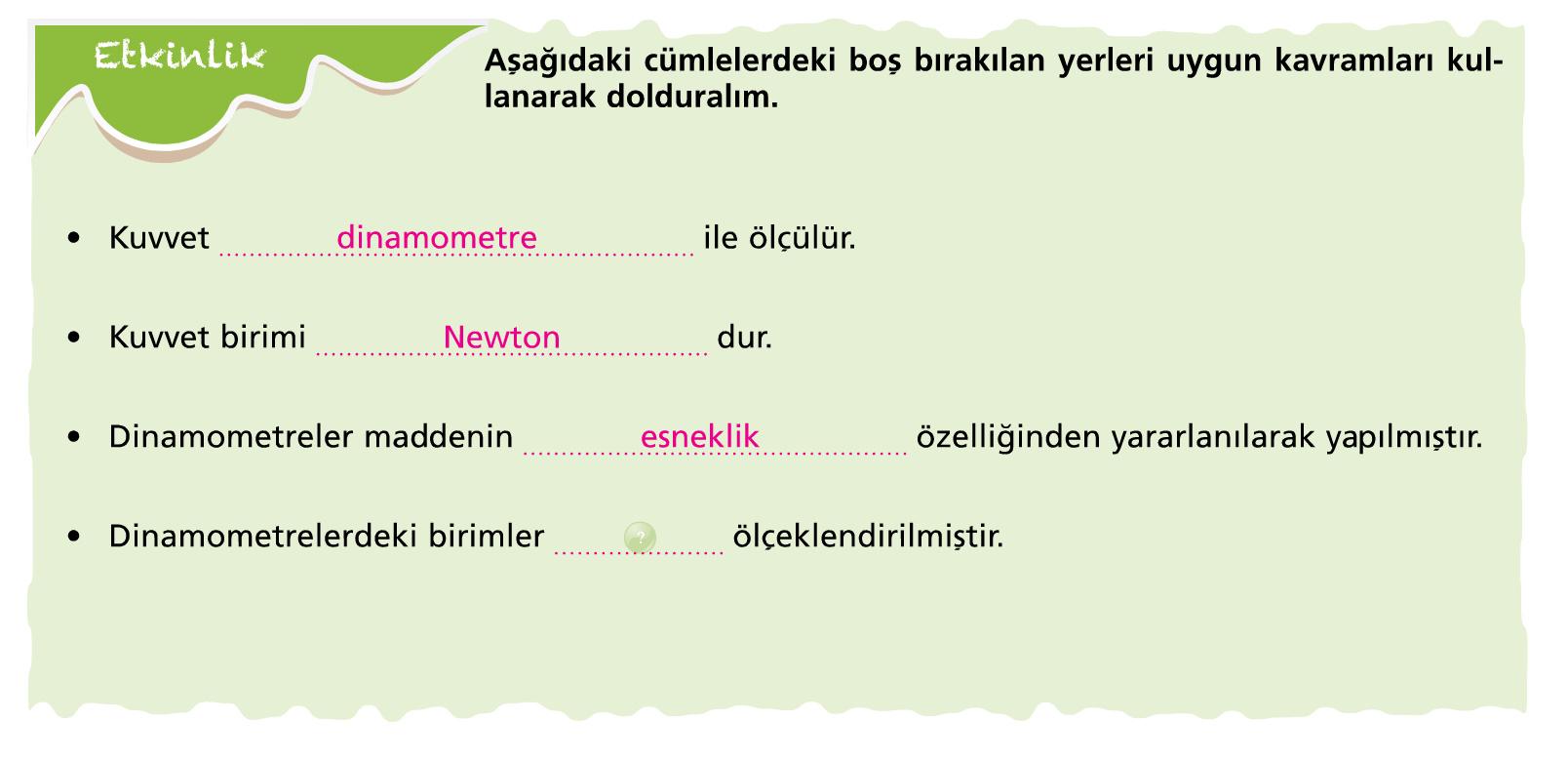 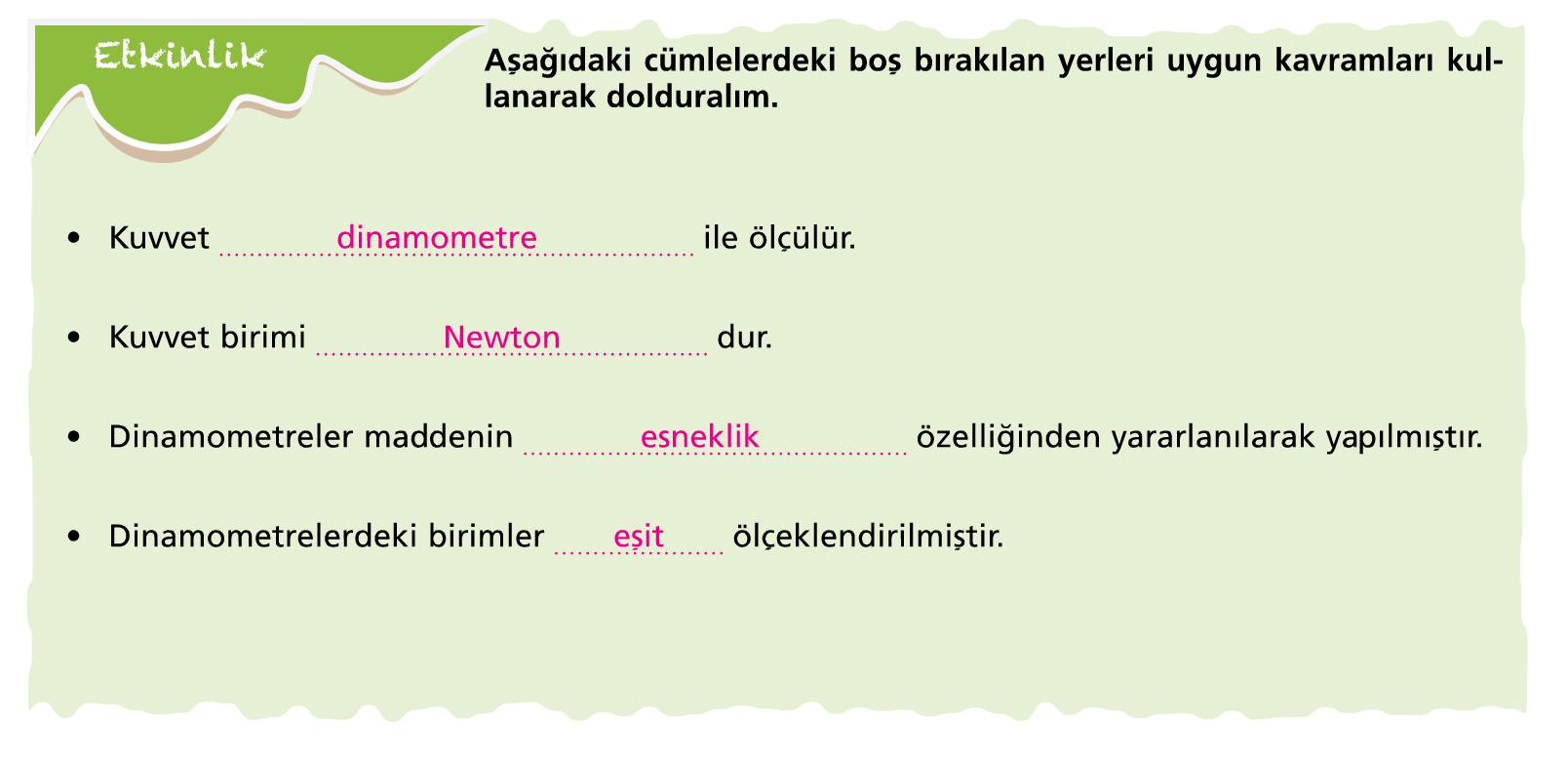 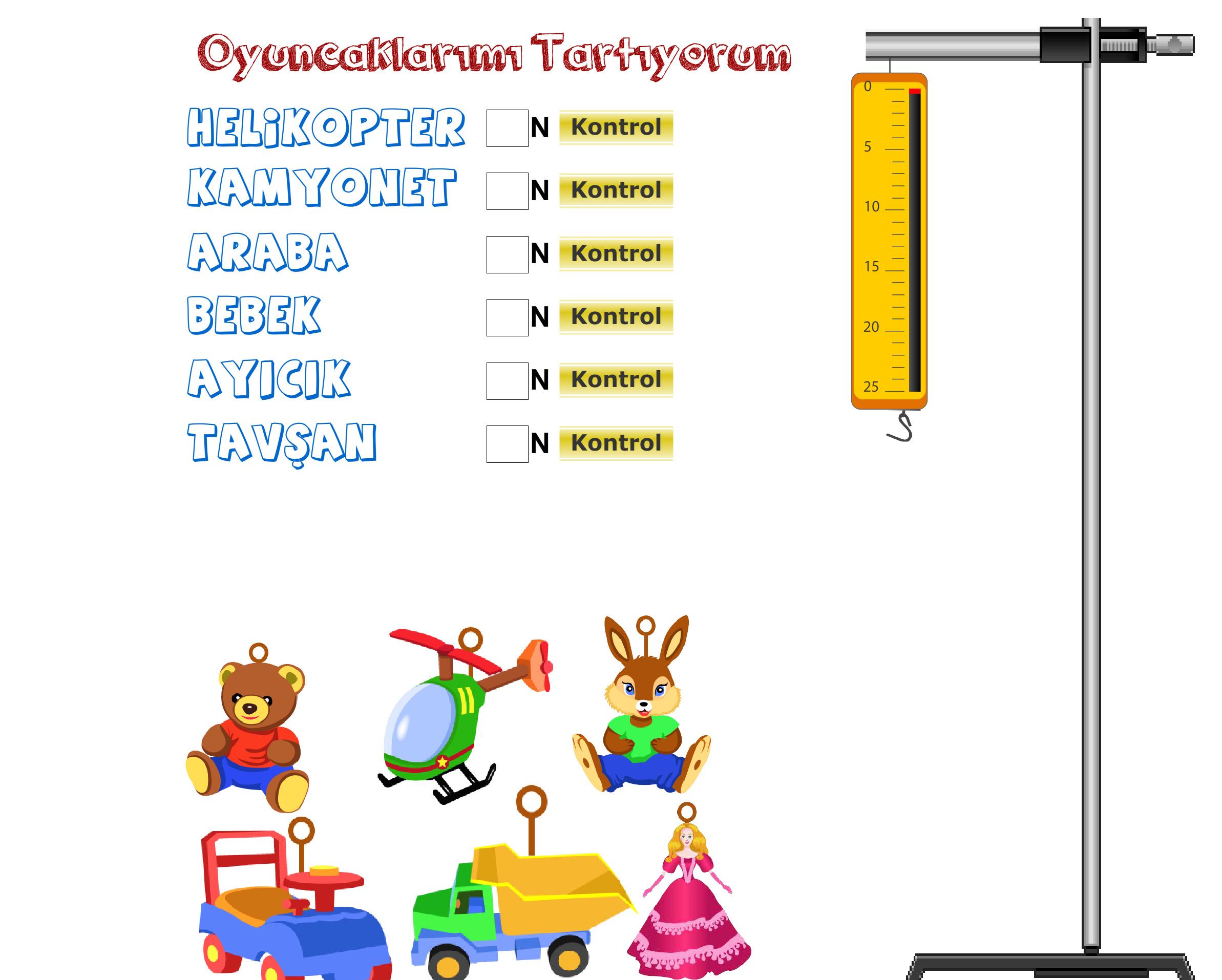 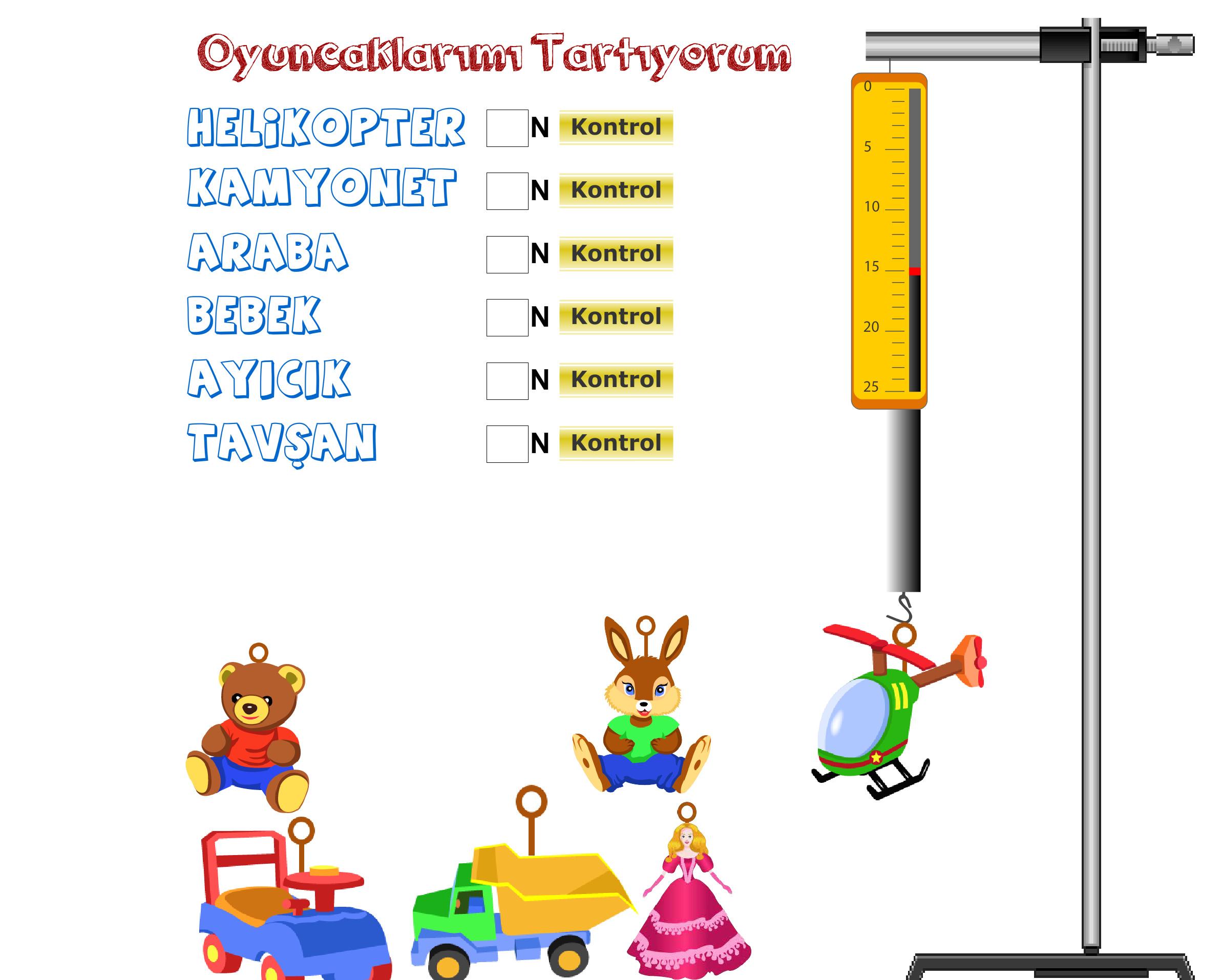 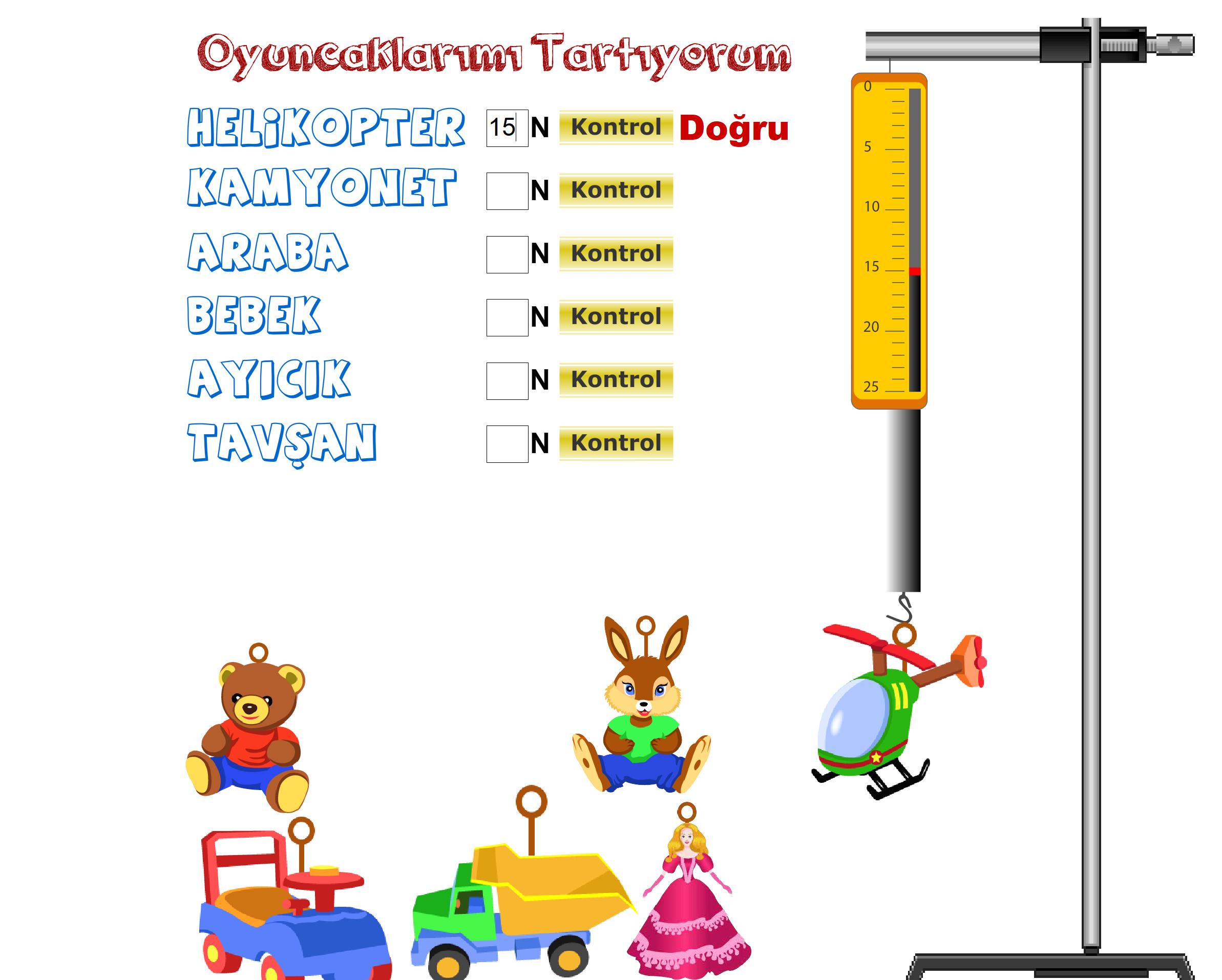 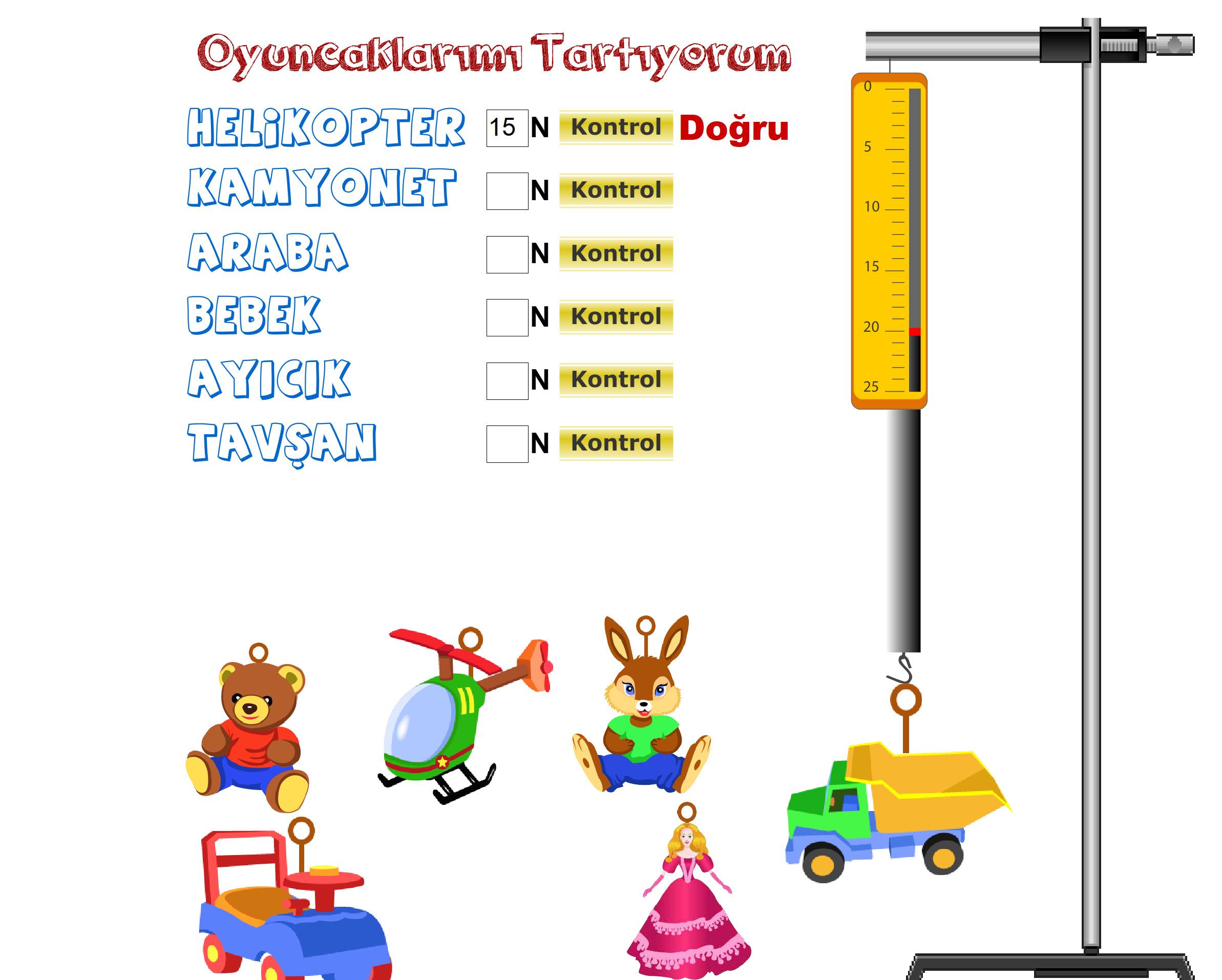 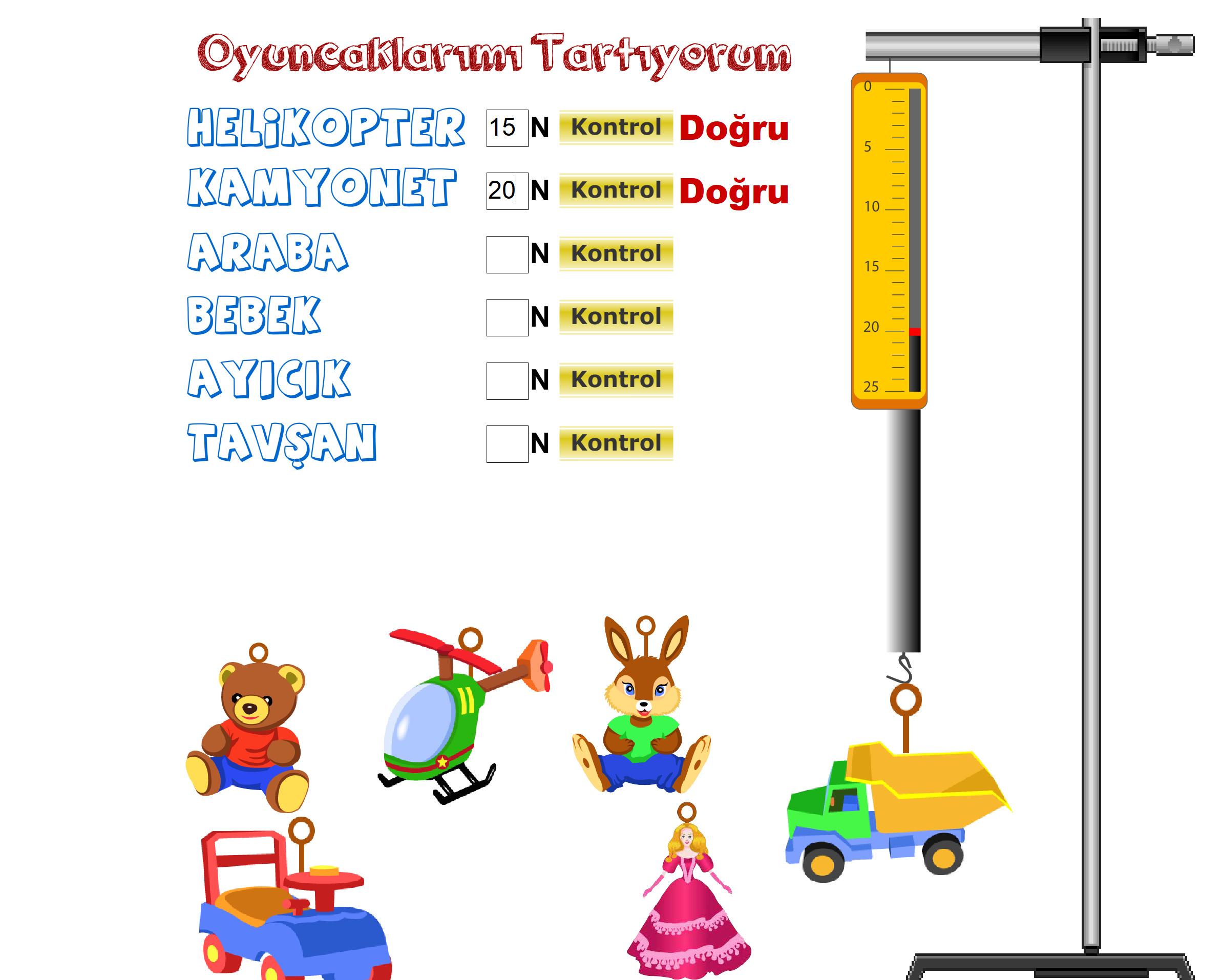 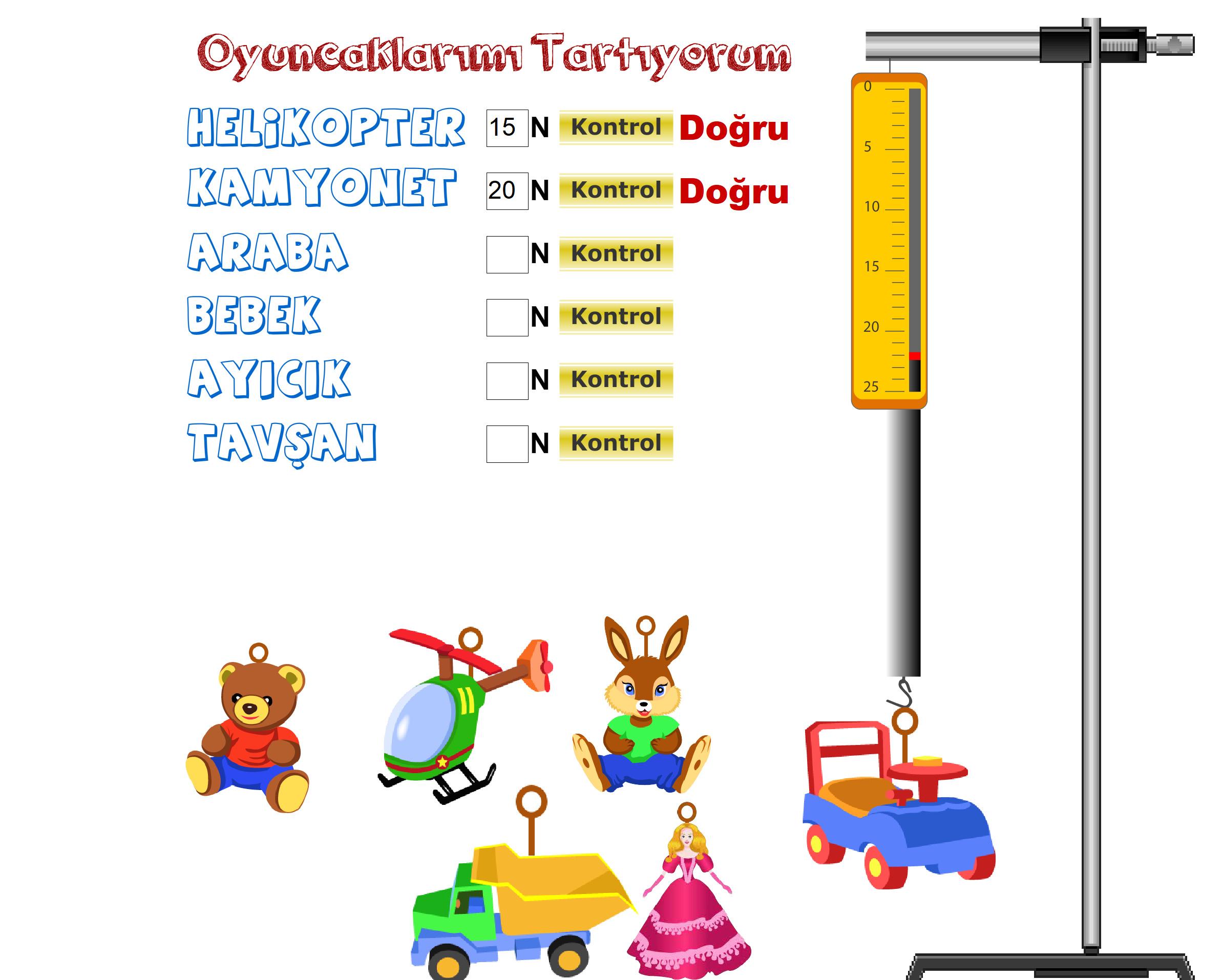 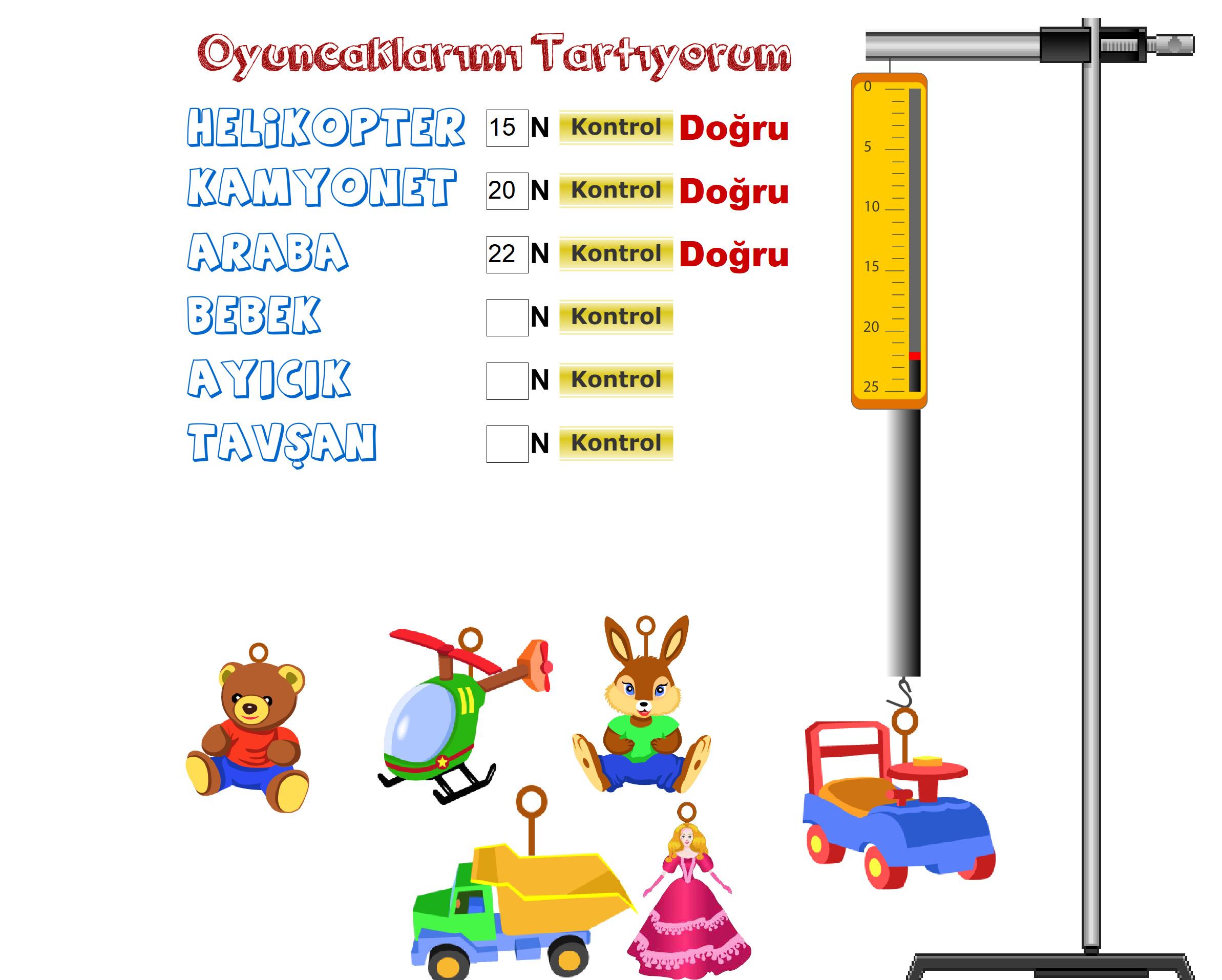 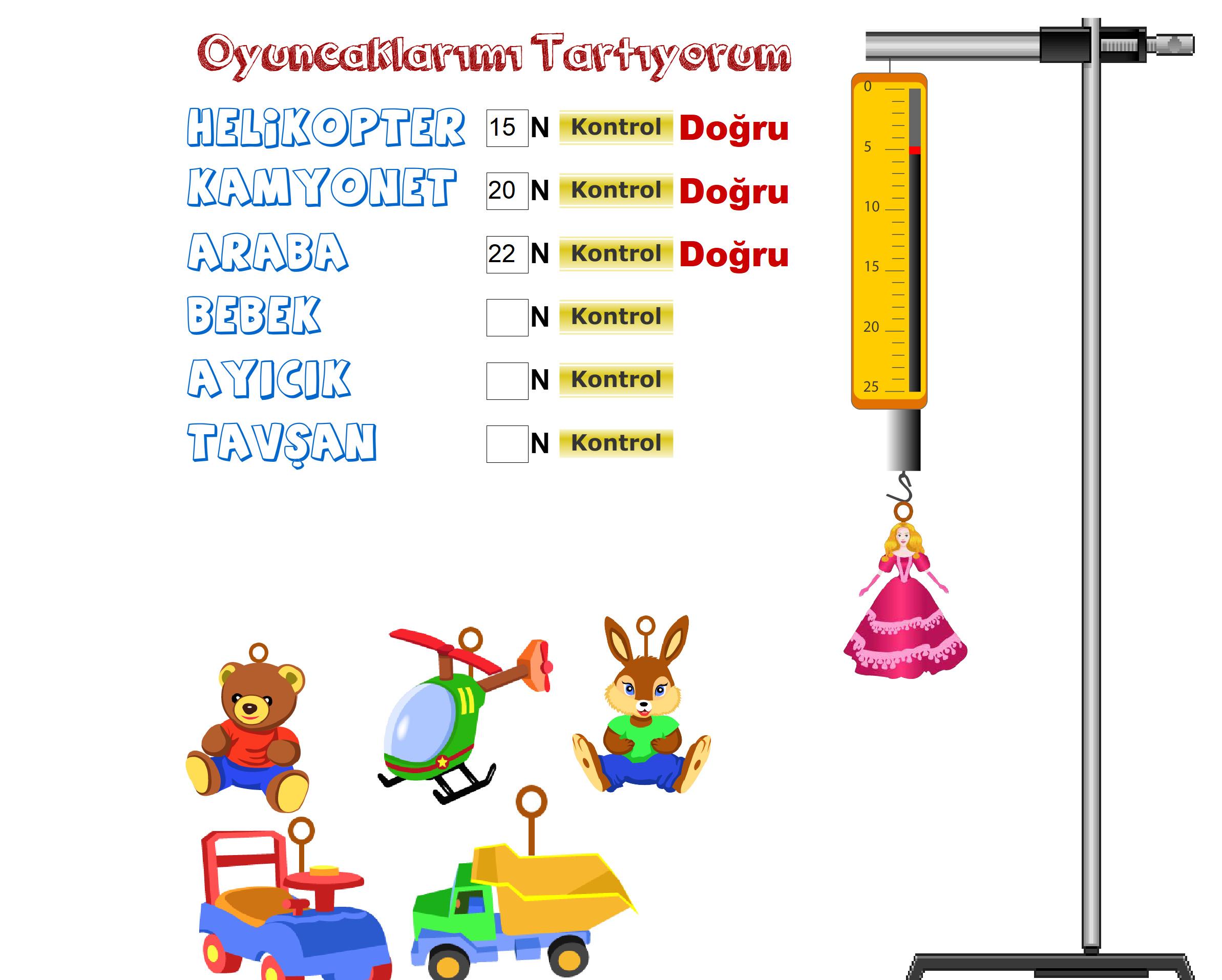 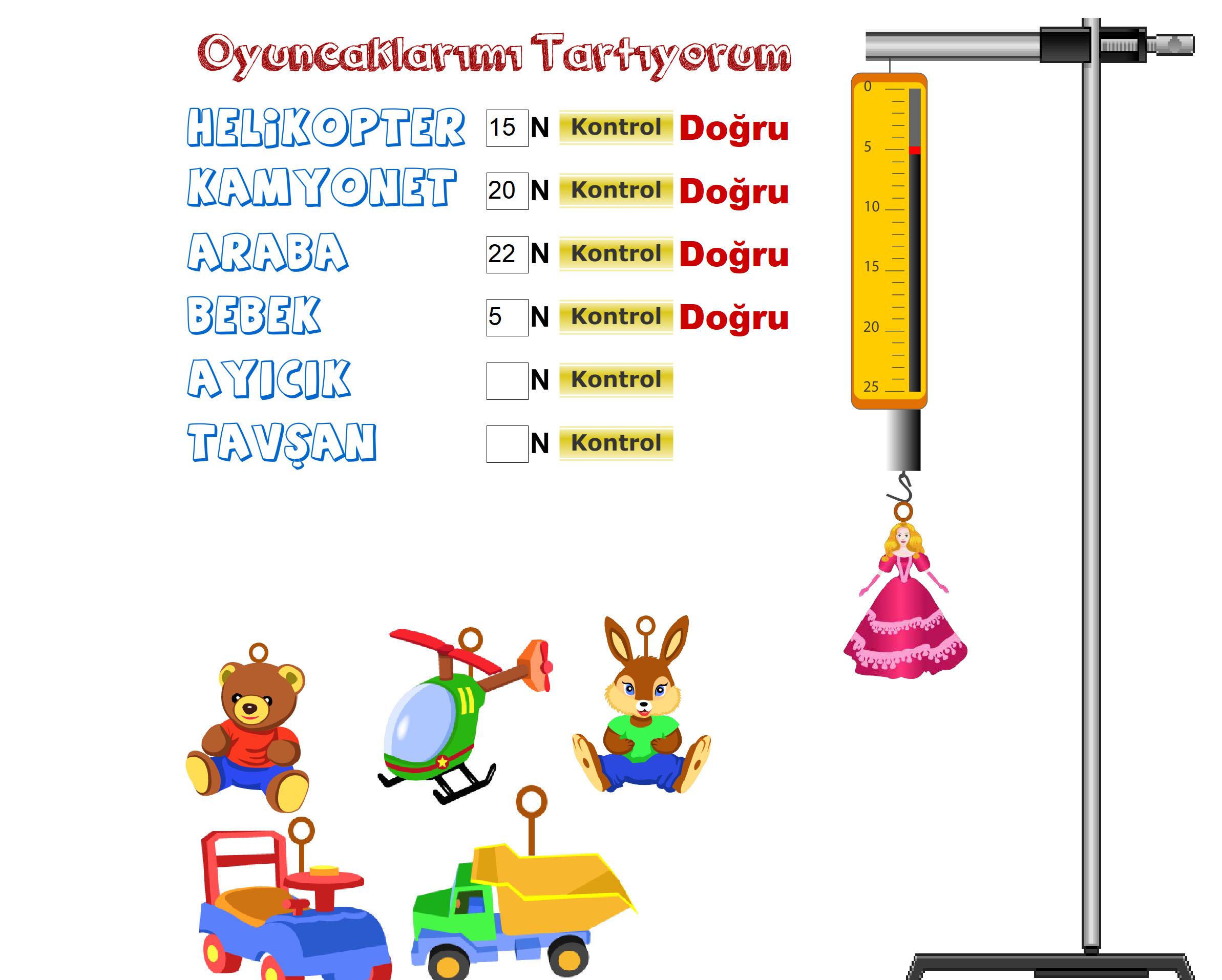 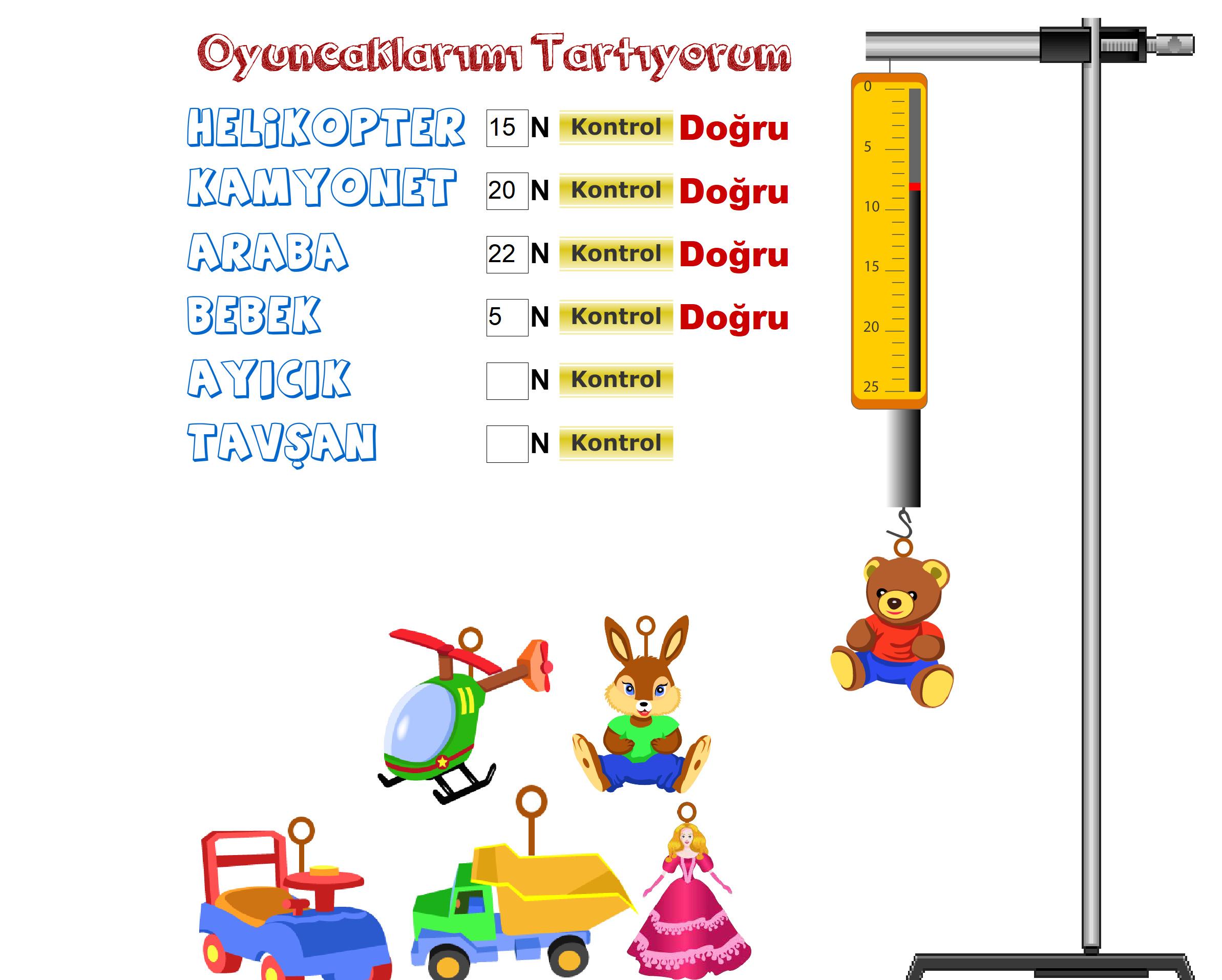 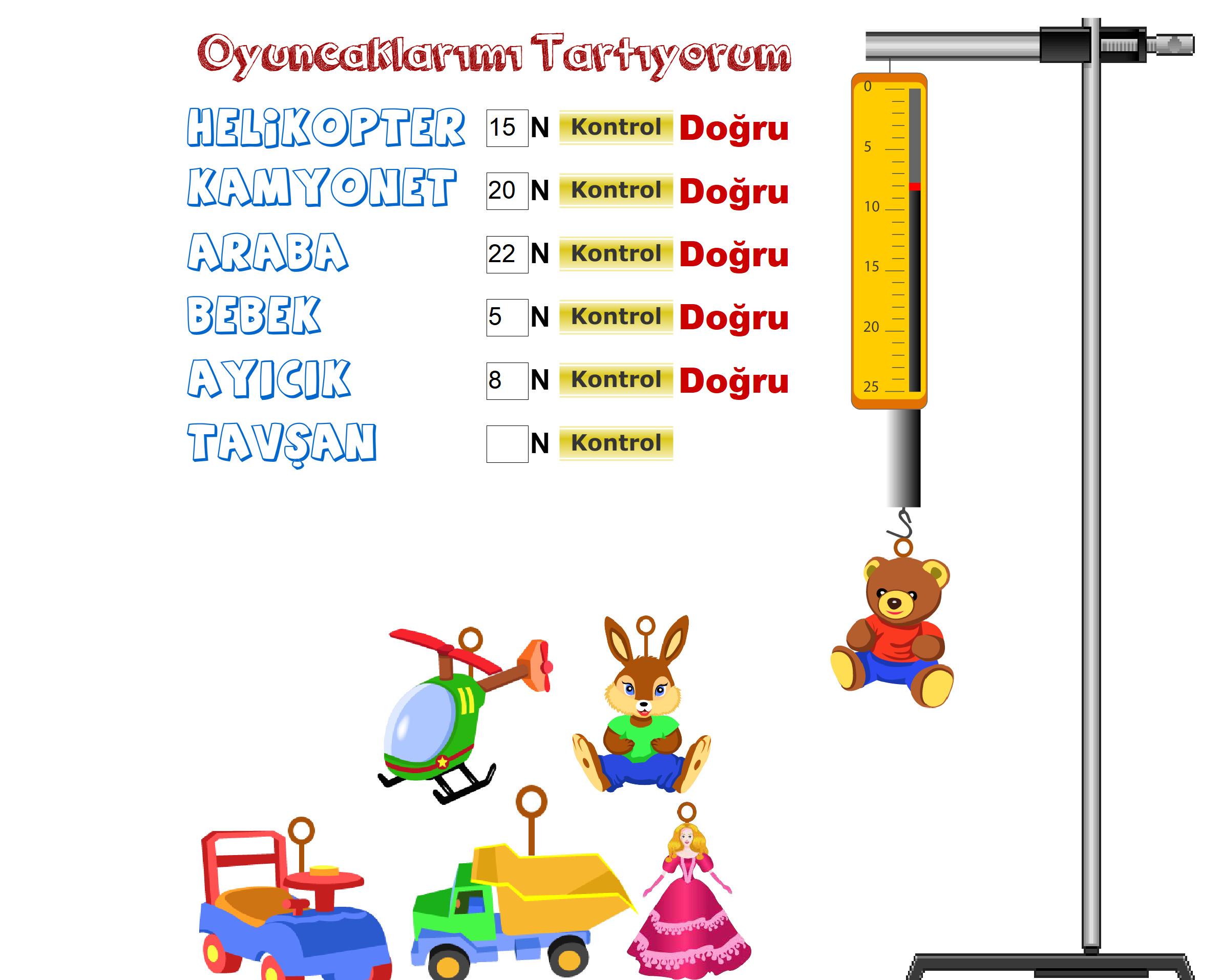 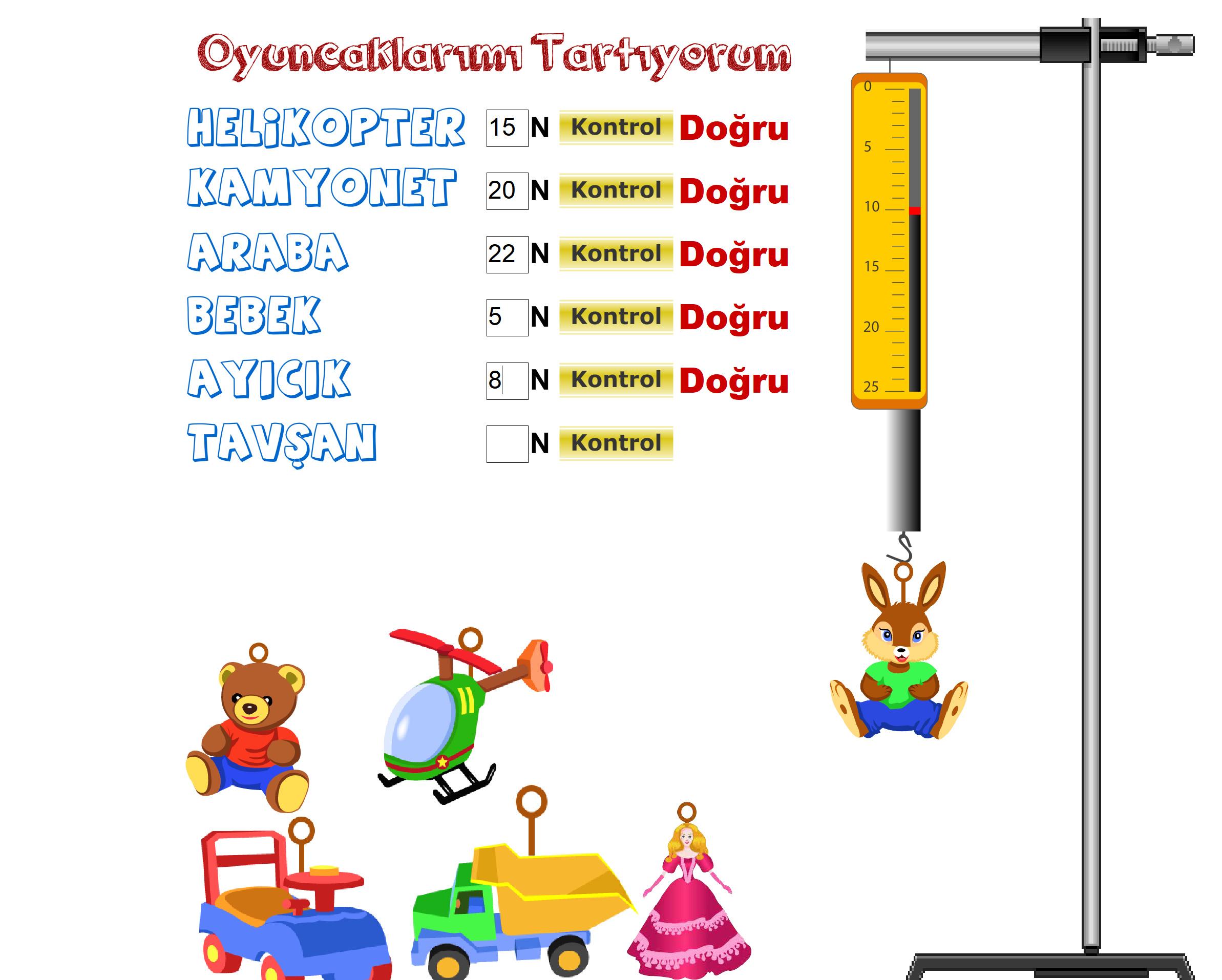 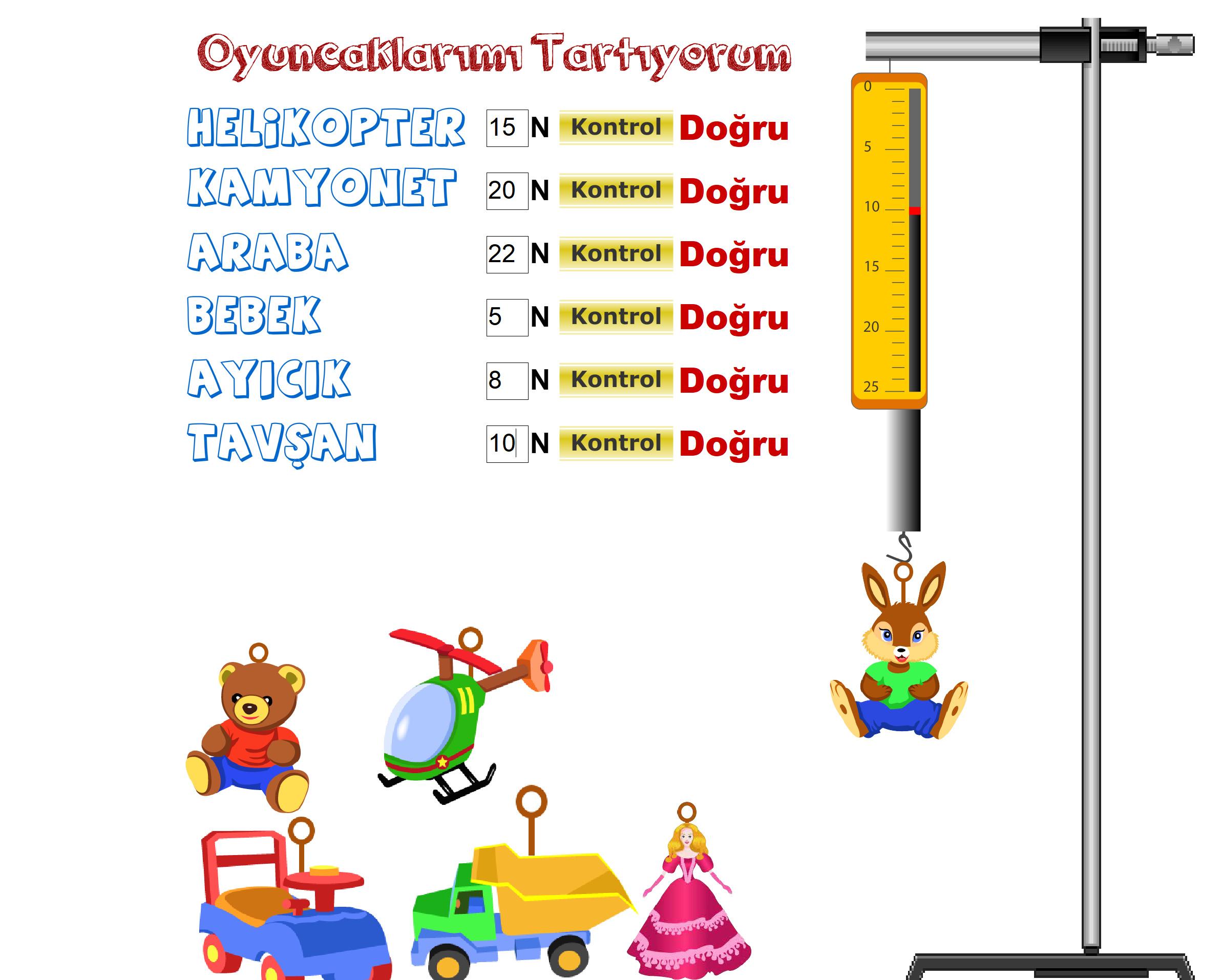 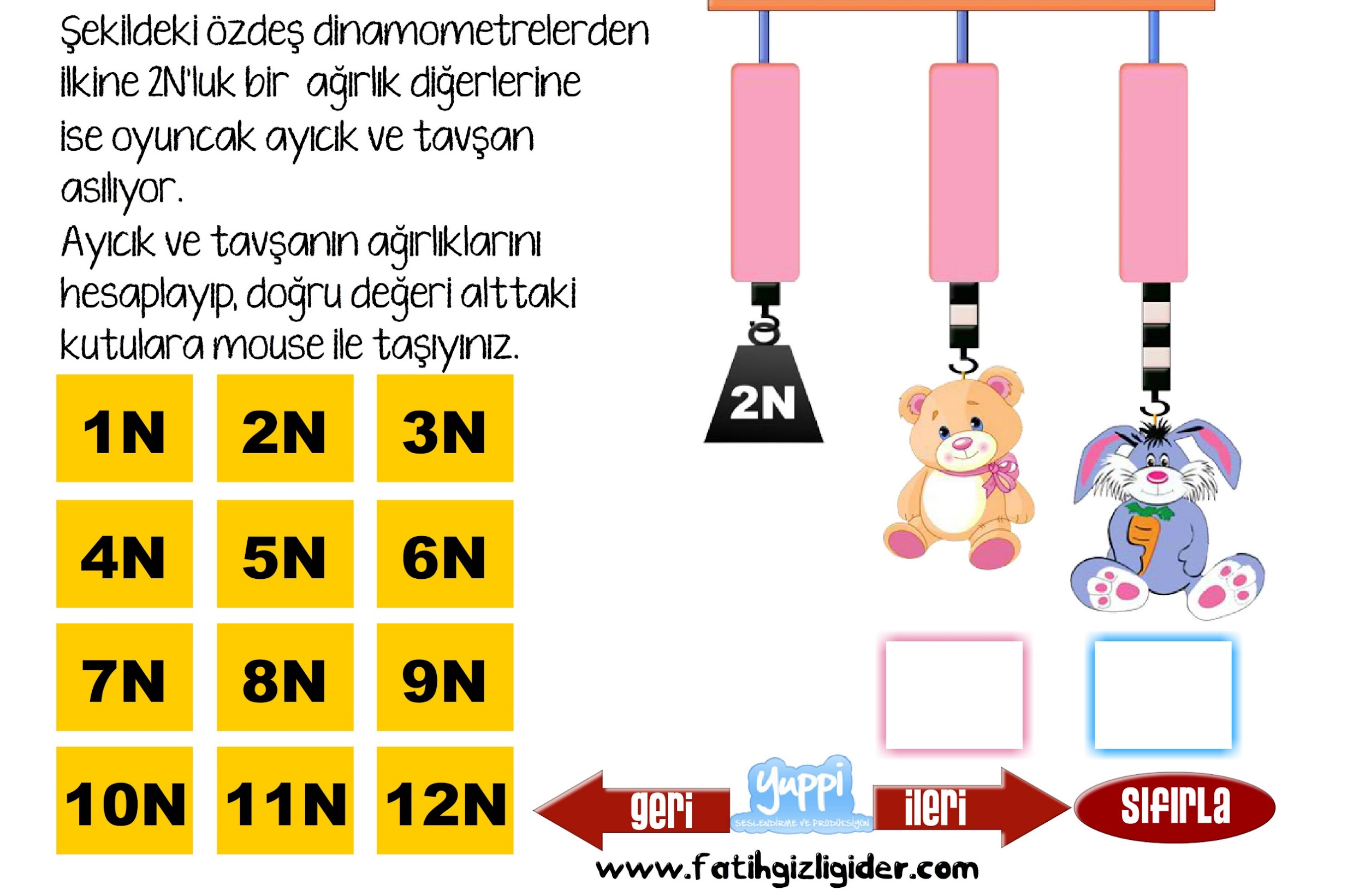 ETKİNLİK: 
Oyuncakların ağırlığı ne kadar olur?
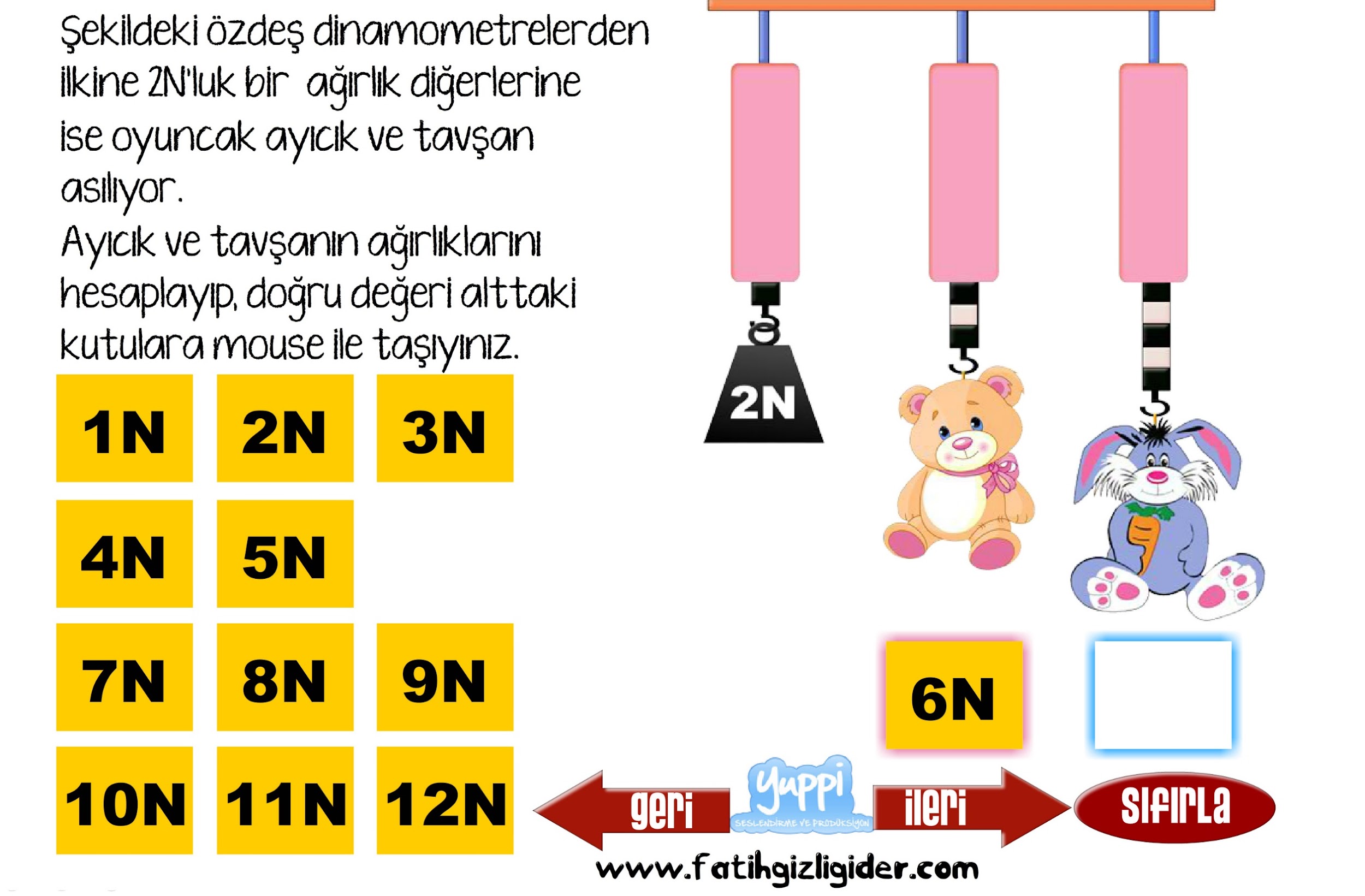 ETKİNLİK: 
Oyuncakların ağırlığı ne kadar olur?
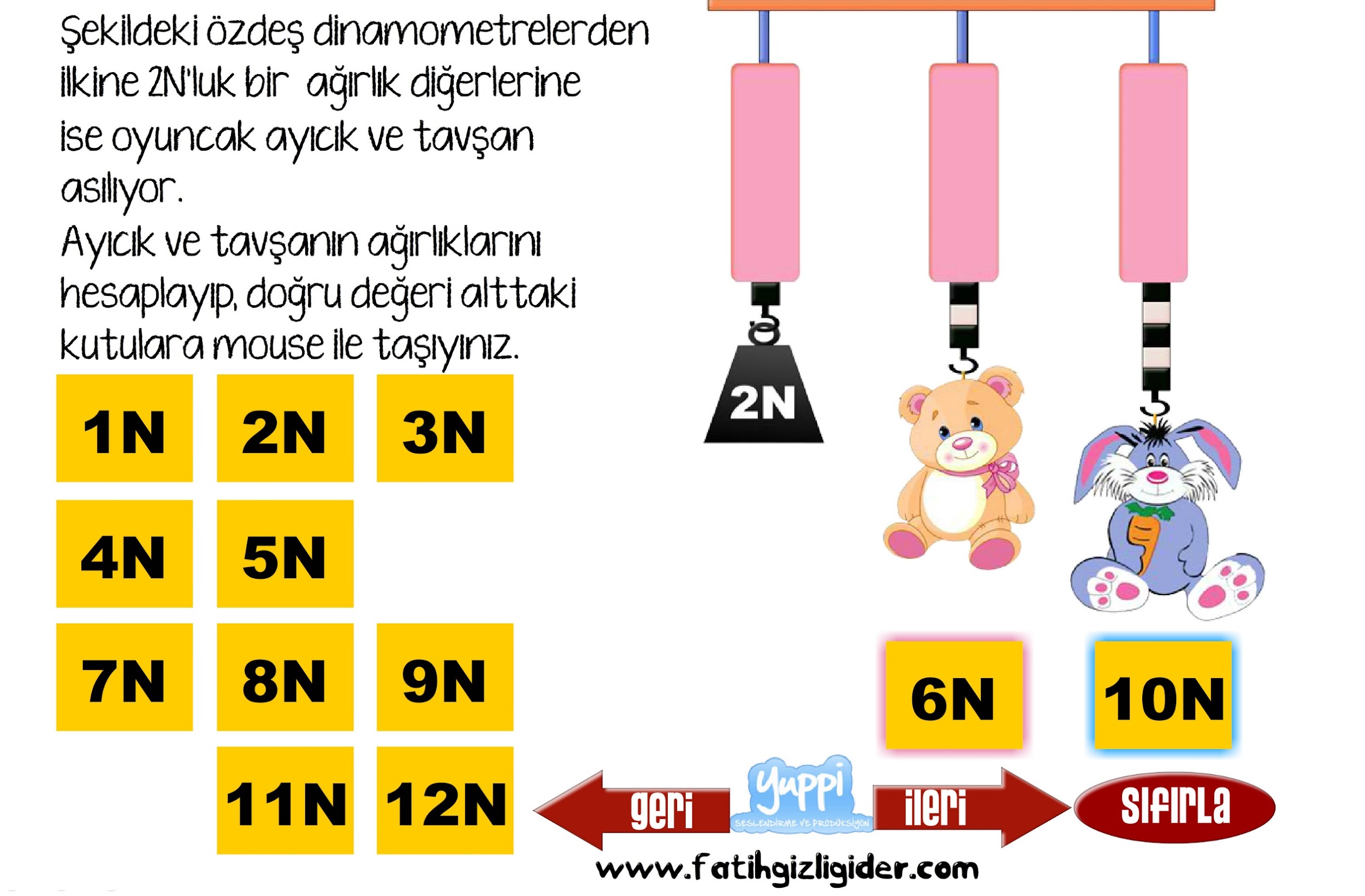 ETKİNLİK: 
Oyuncakların ağırlığı ne kadar olur?
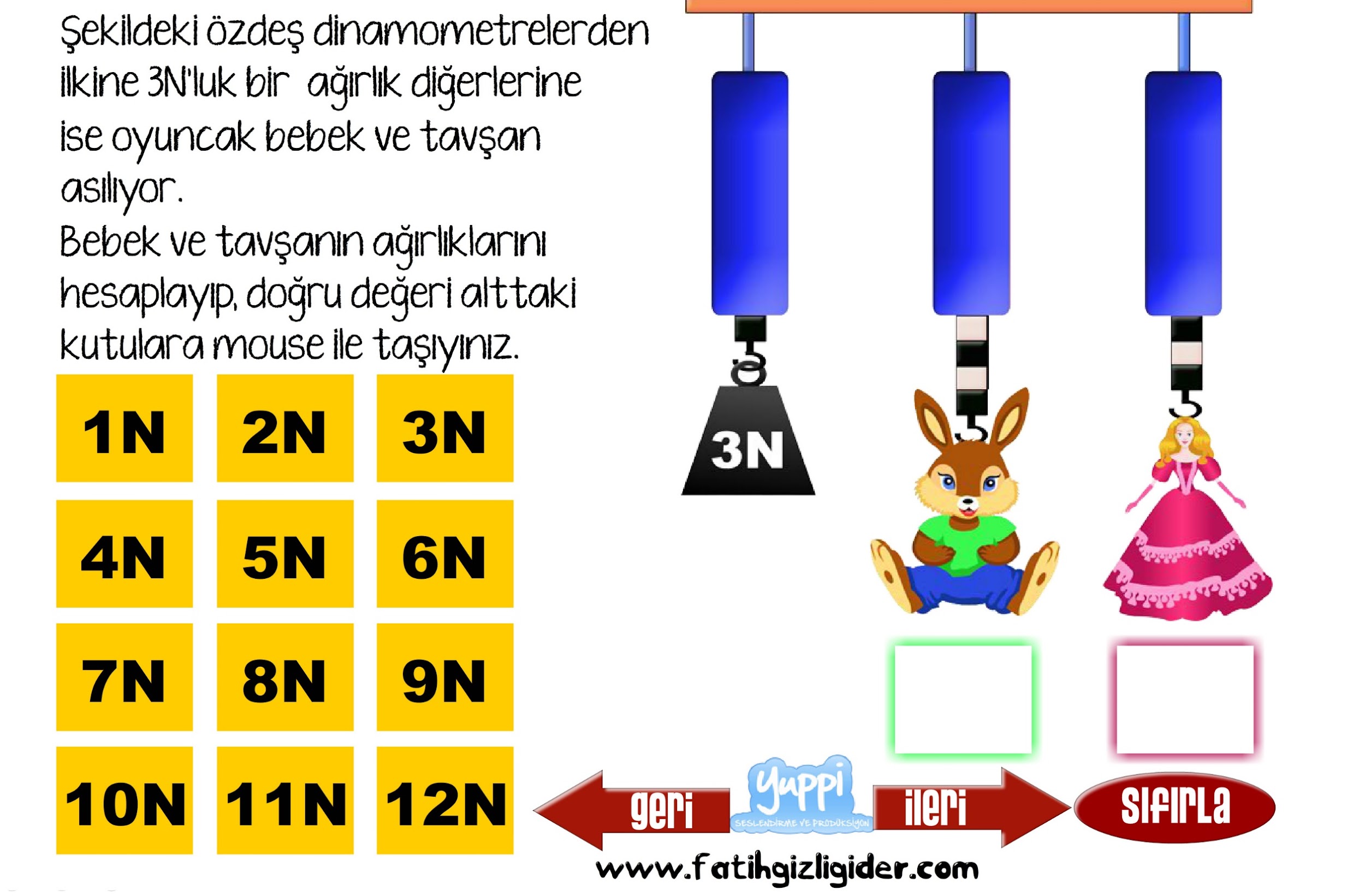 ETKİNLİK: 
Oyuncakların ağırlığı ne kadar olur?
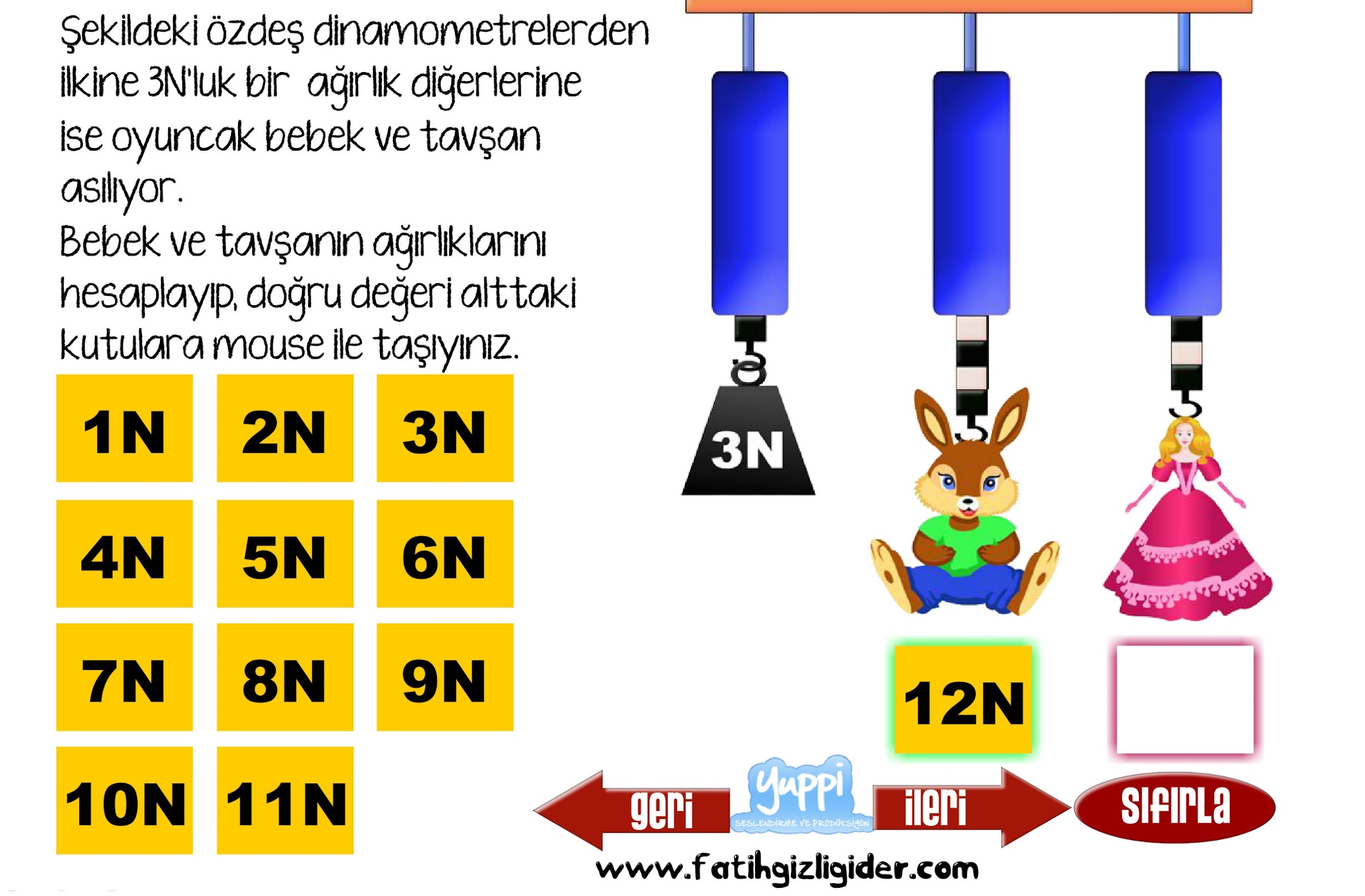 ETKİNLİK: 
Oyuncakların ağırlığı ne kadar olur?
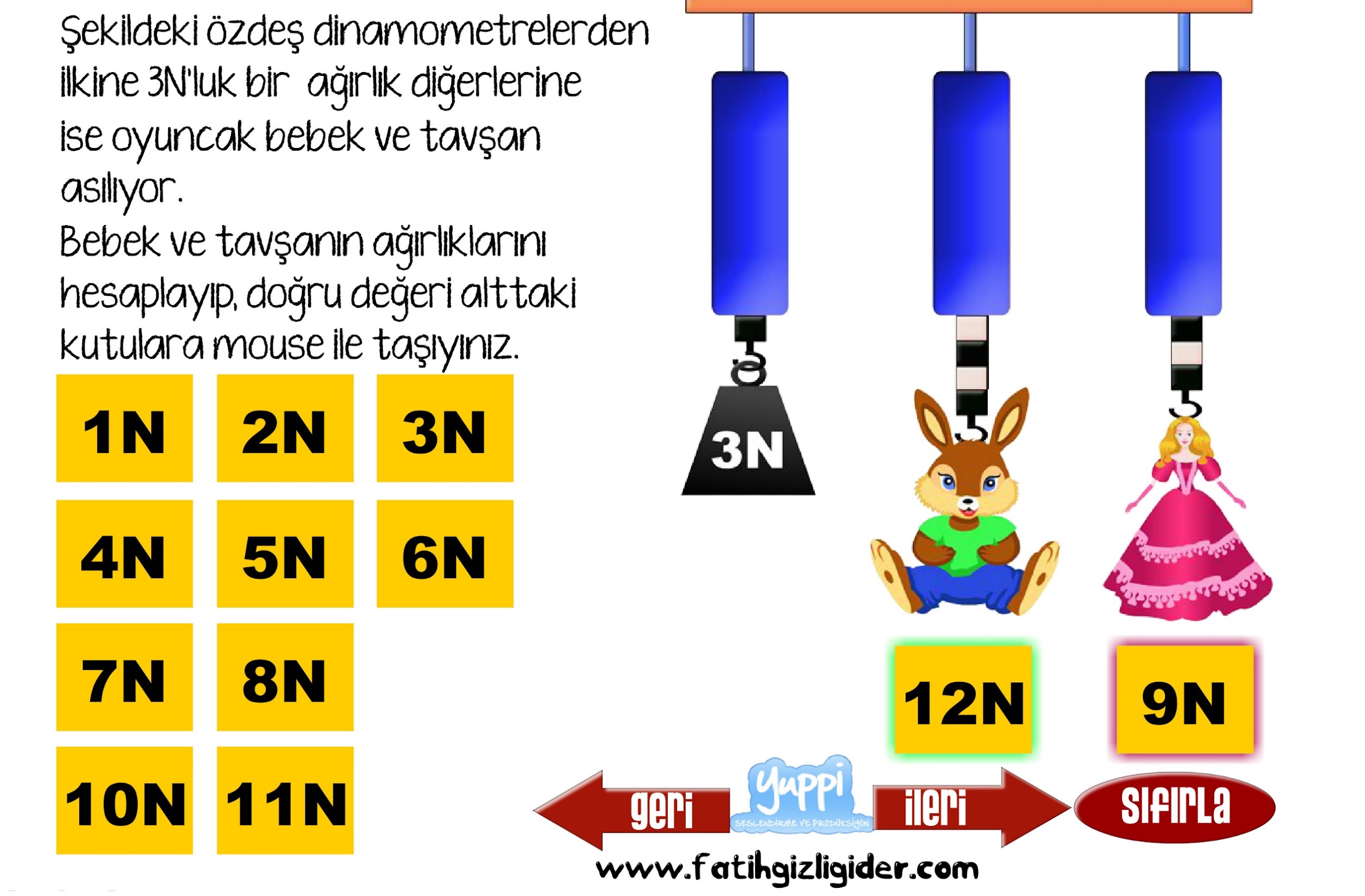 ETKİNLİK: 
Oyuncakların ağırlığı ne kadar olur?
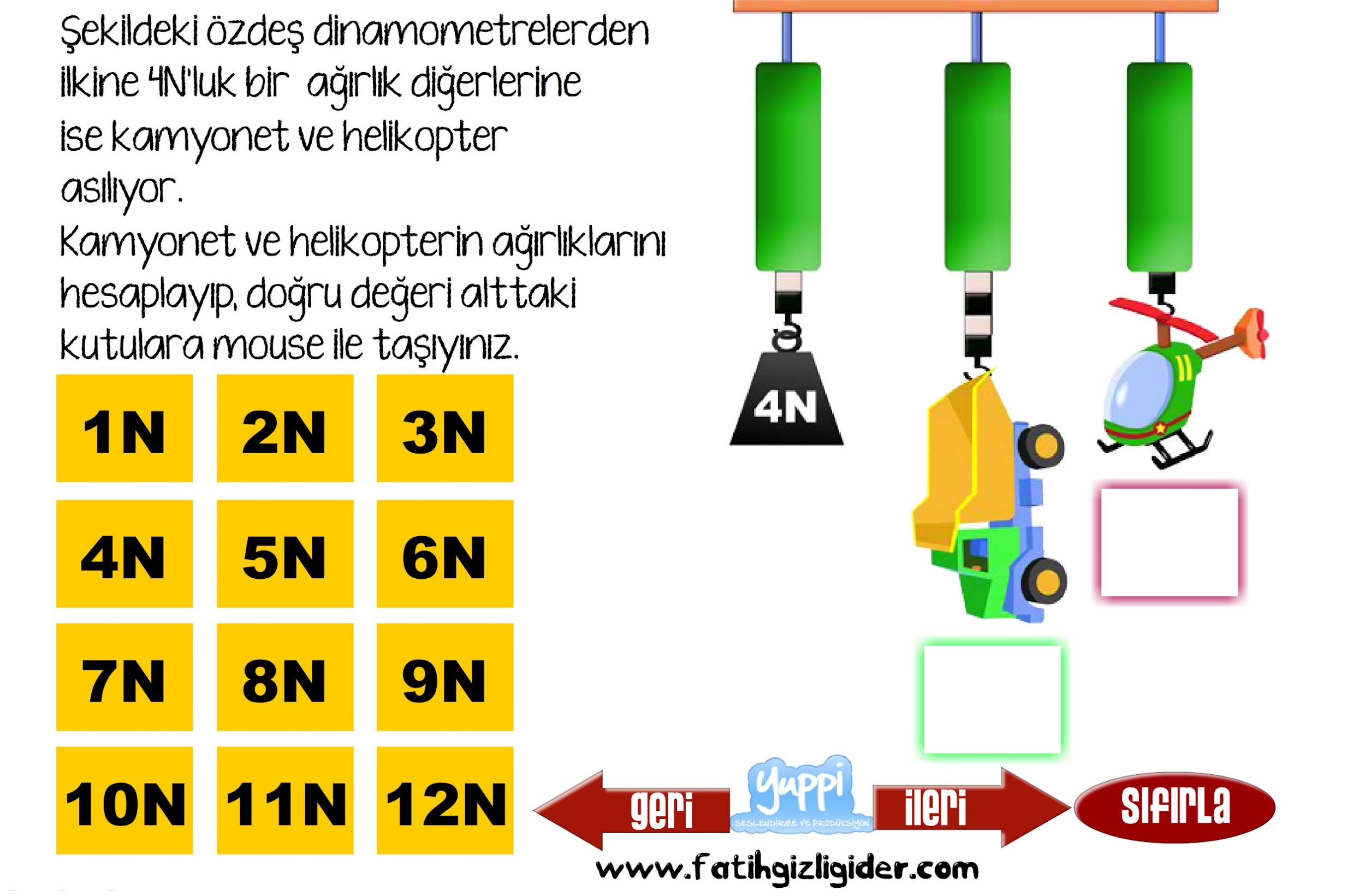 ETKİNLİK: 
Oyuncakların ağırlığı ne kadar olur?
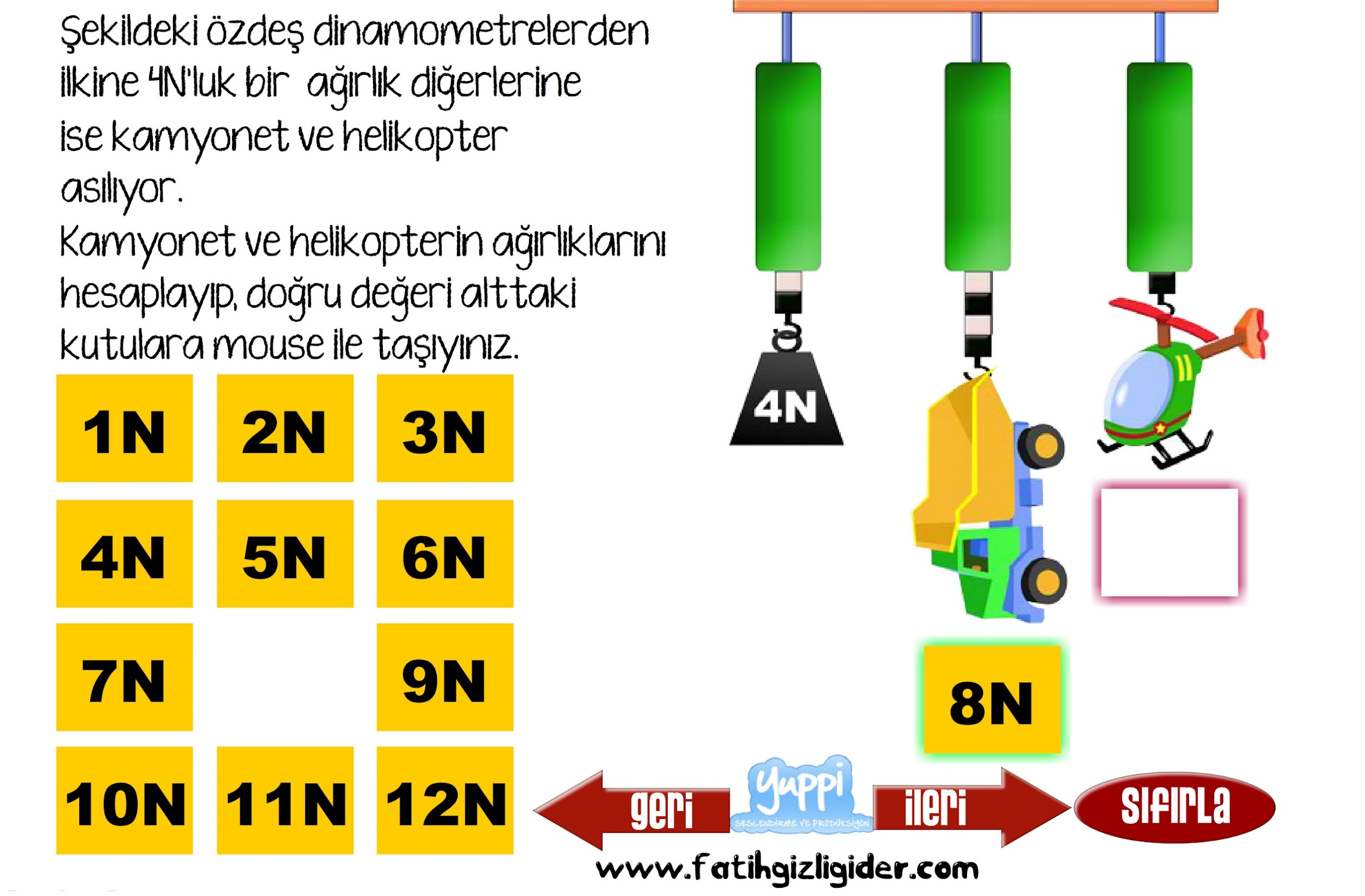 ETKİNLİK: 
Oyuncakların ağırlığı ne kadar olur?
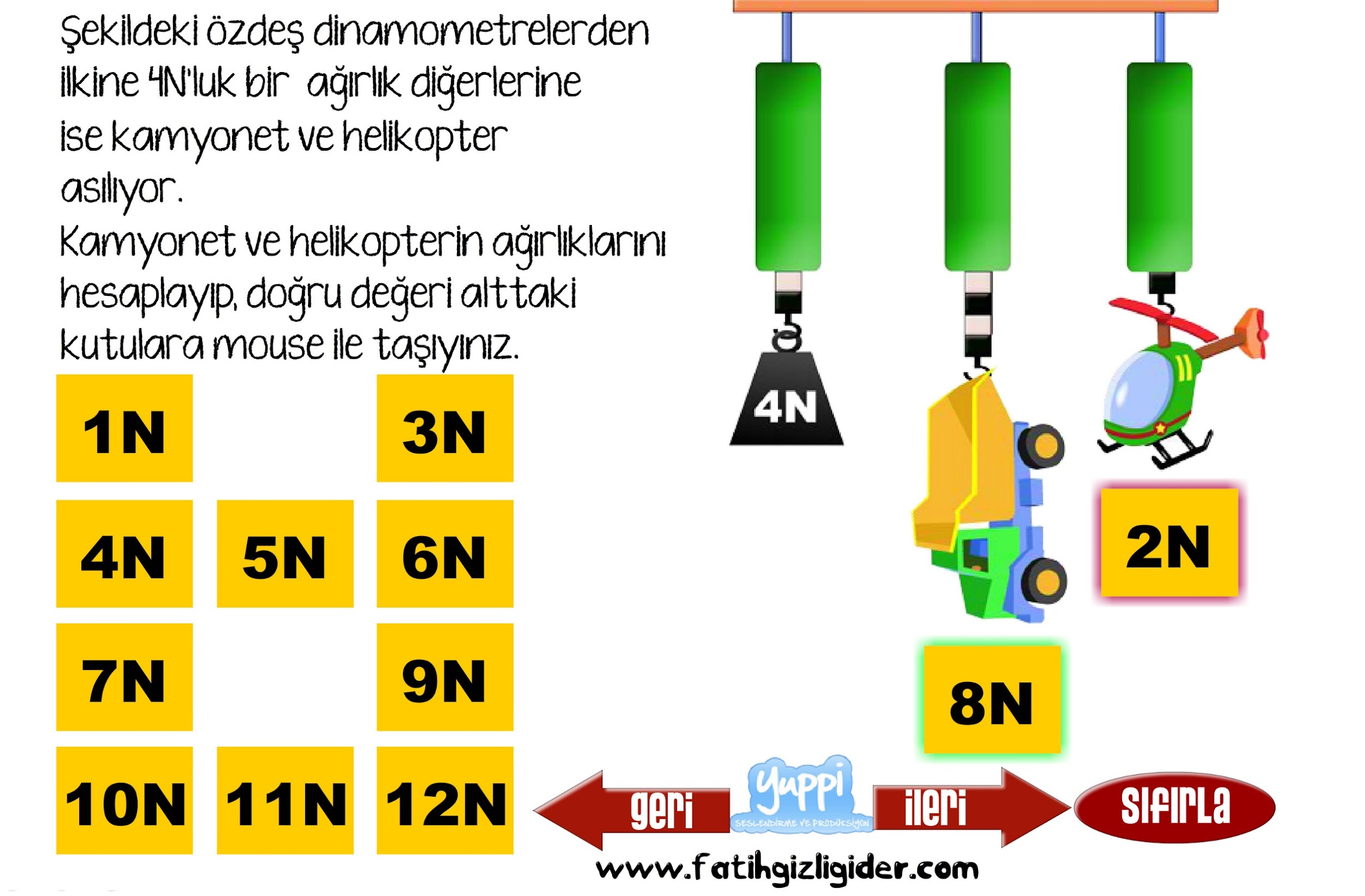 ETKİNLİK: 
Oyuncakların ağırlığı ne kadar olur?
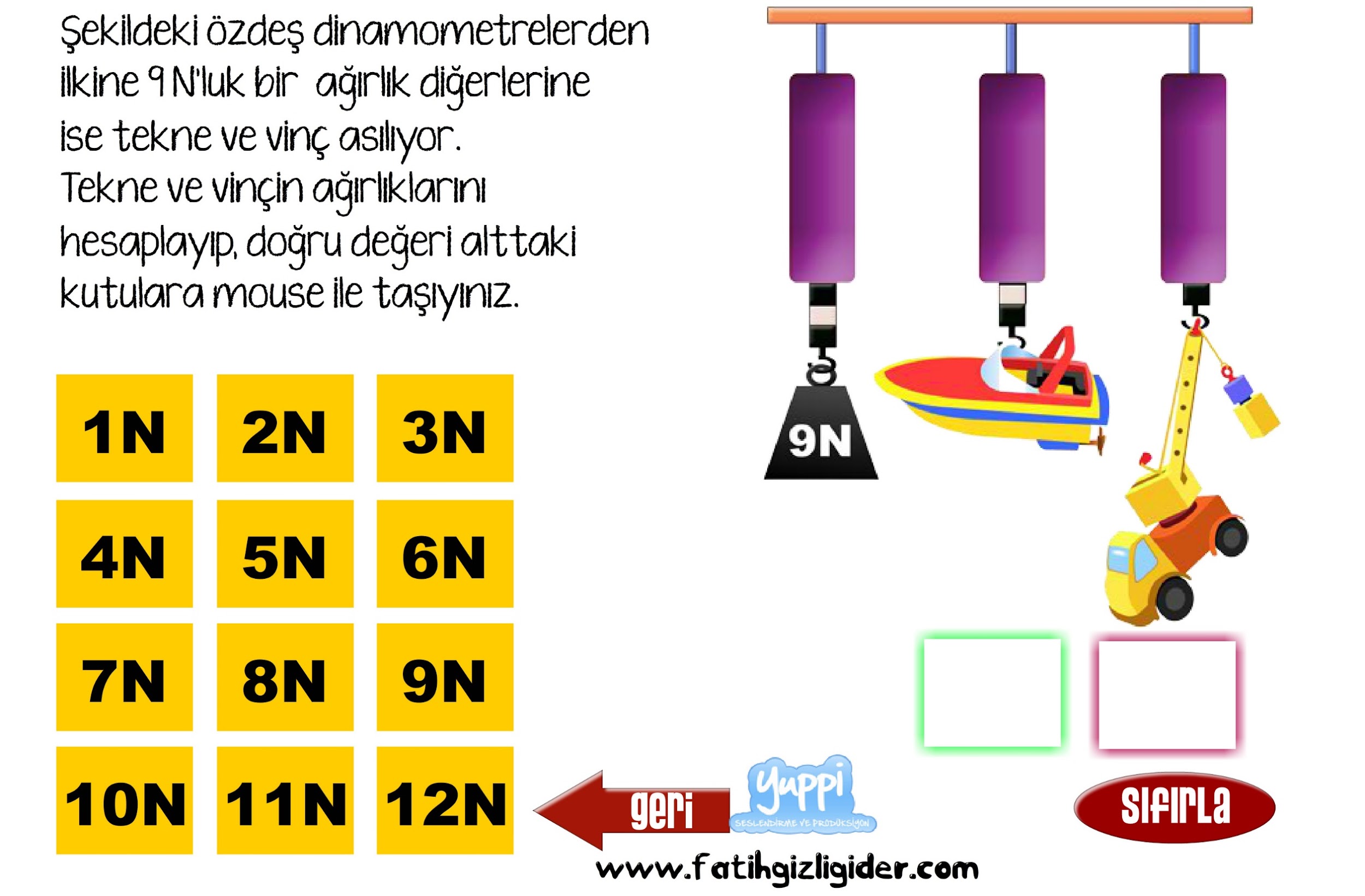 ETKİNLİK: 
Oyuncakların ağırlığı ne kadar olur?
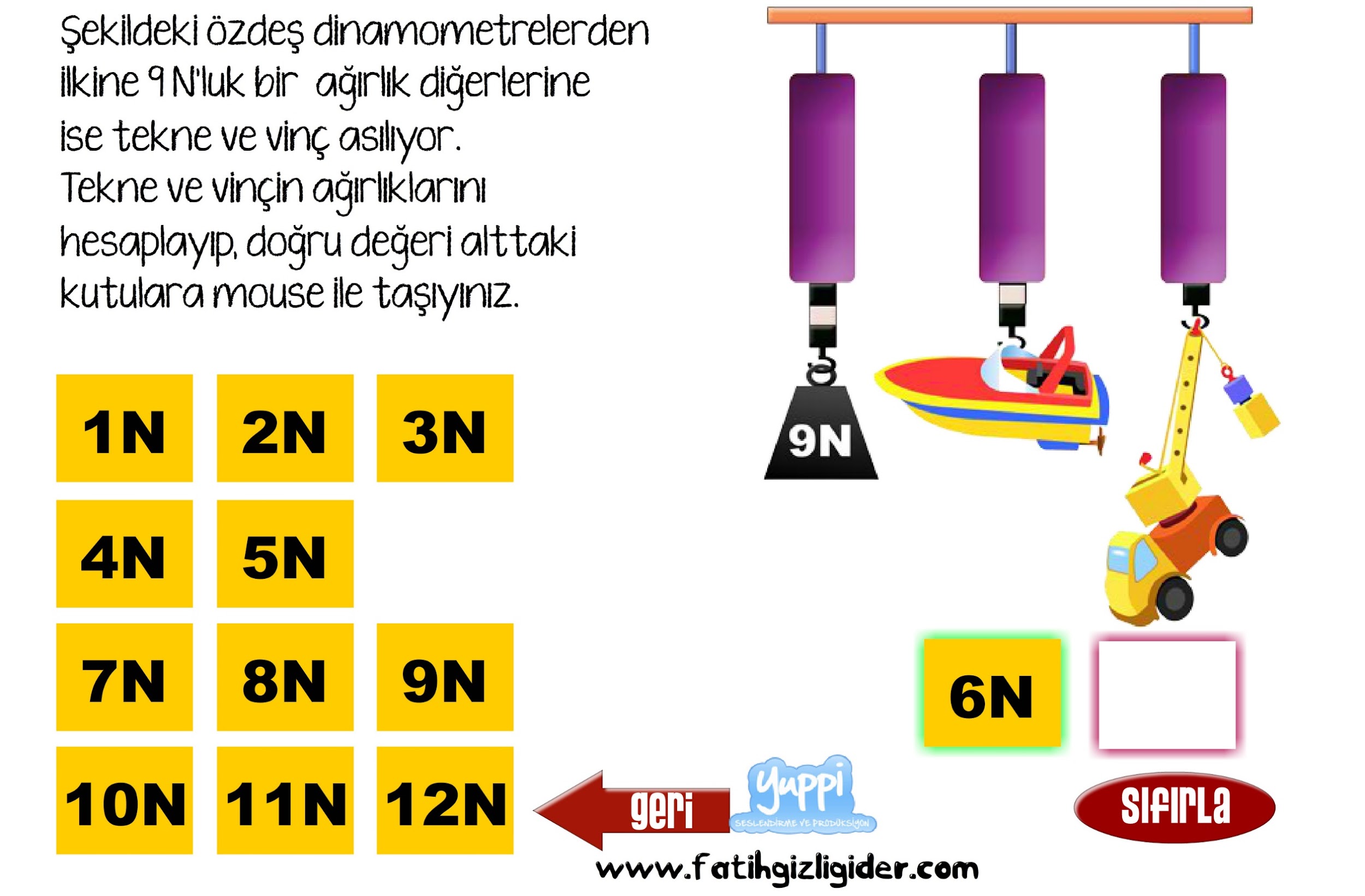 ETKİNLİK: 
Oyuncakların ağırlığı ne kadar olur?
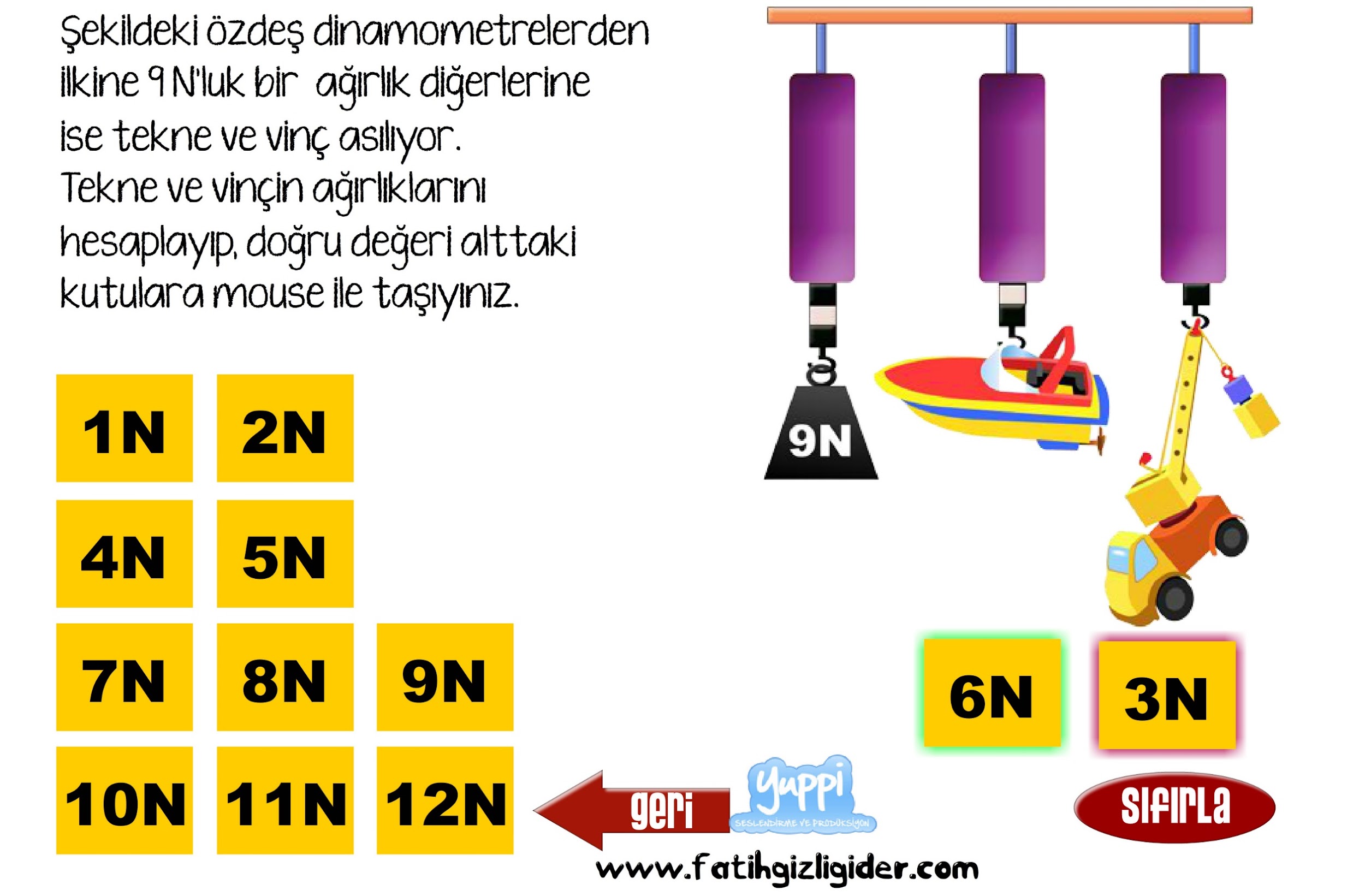 ETKİNLİK: 
Oyuncakların ağırlığı ne kadar olur?
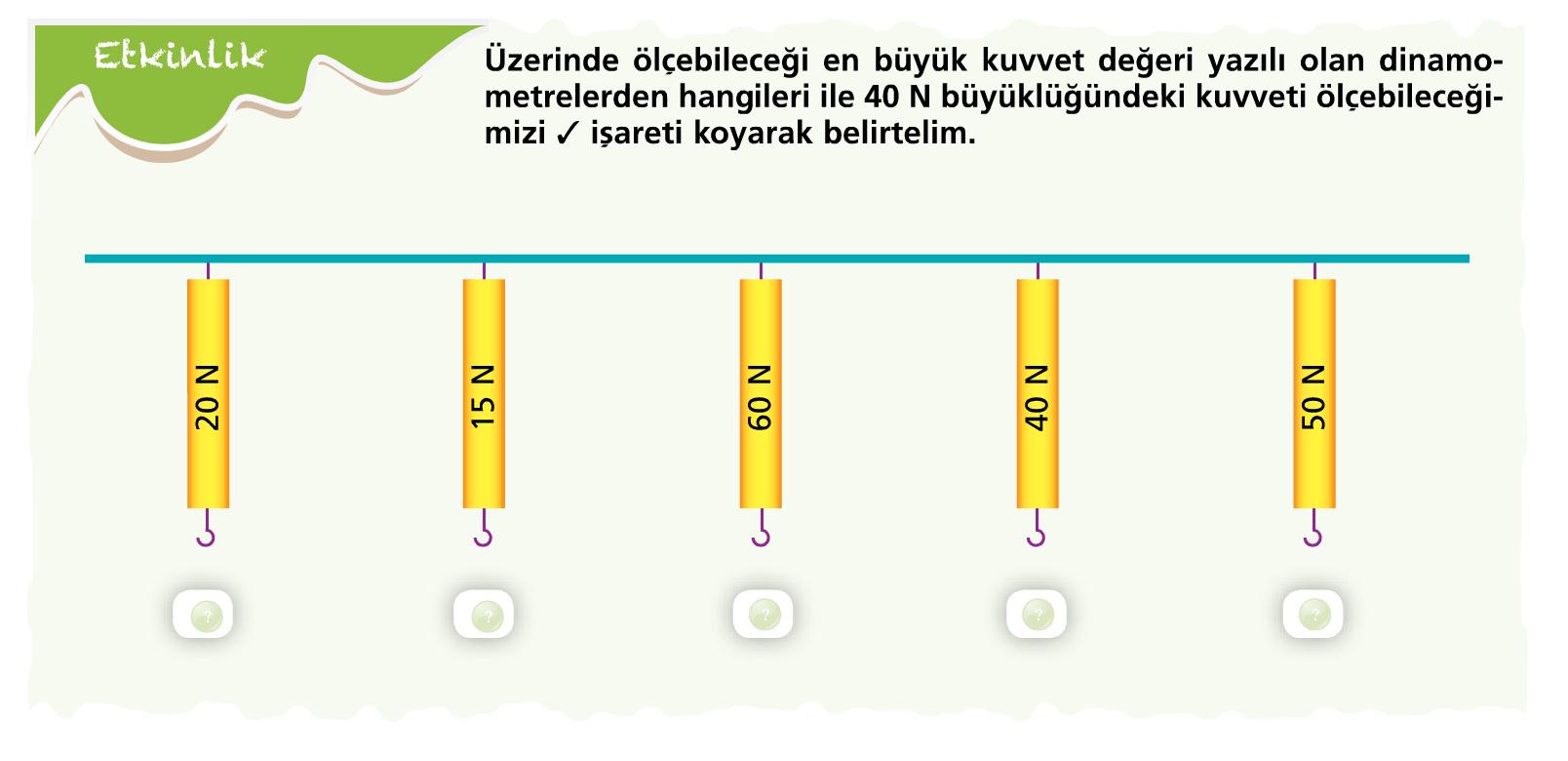 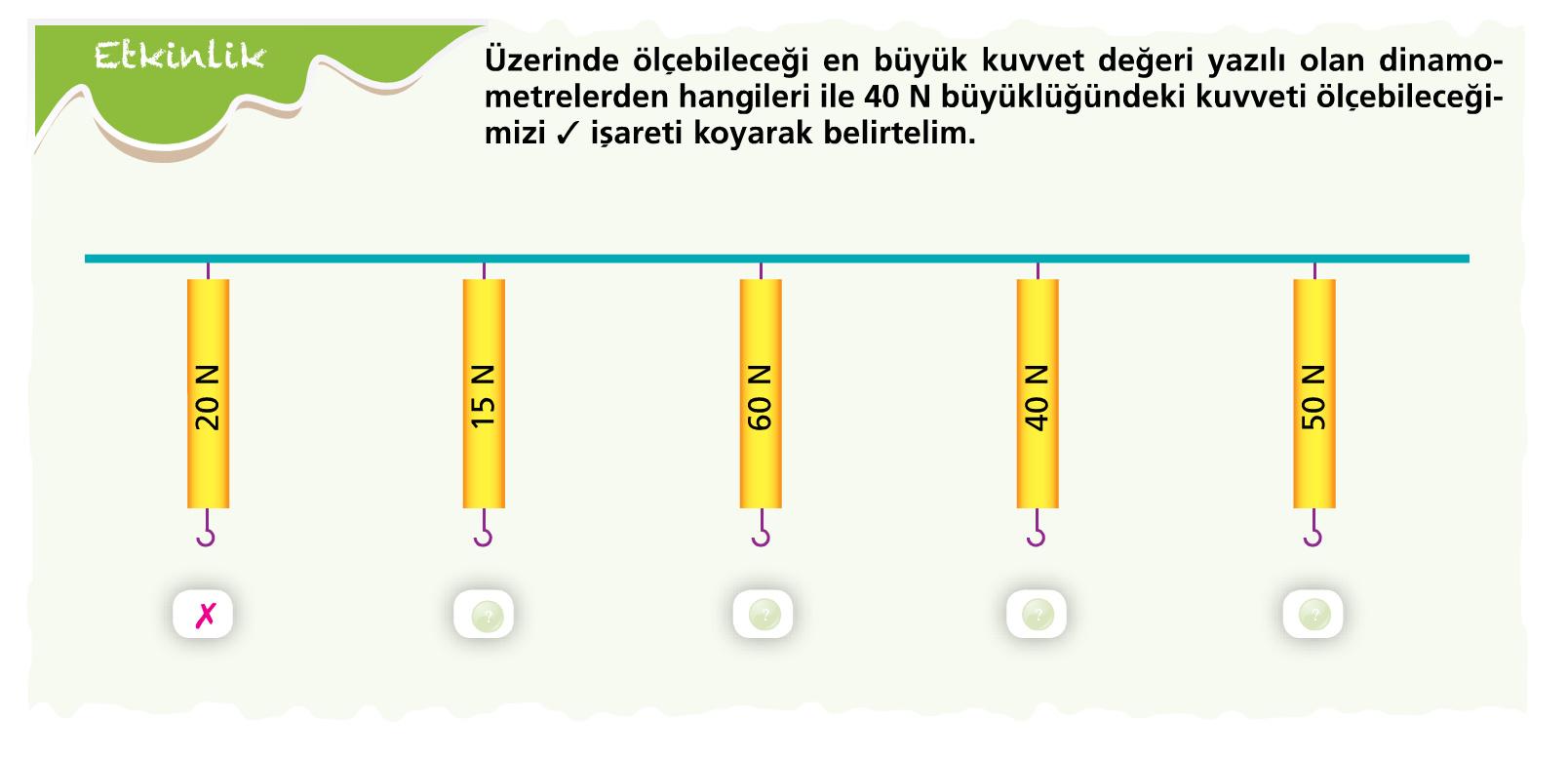 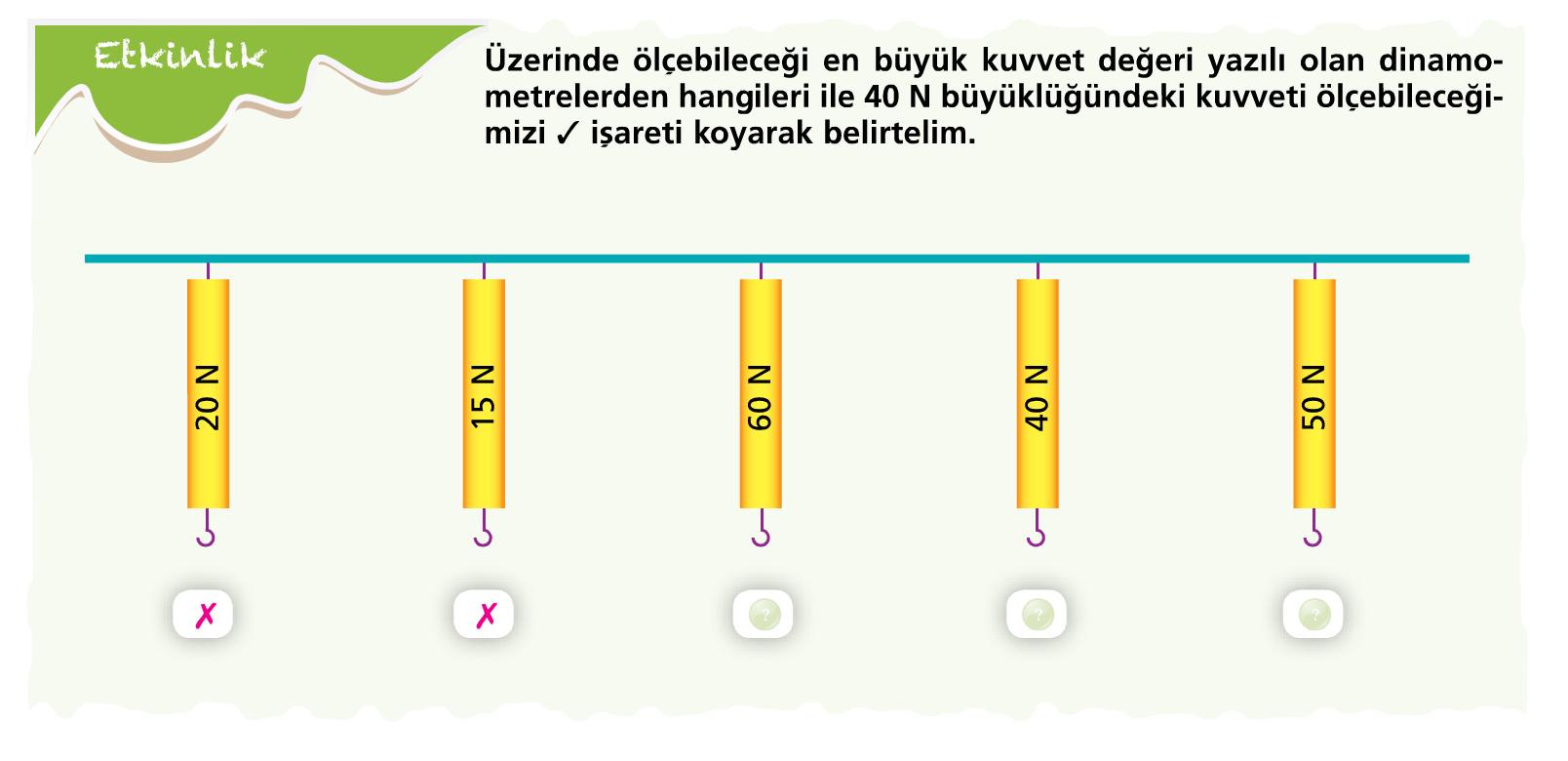 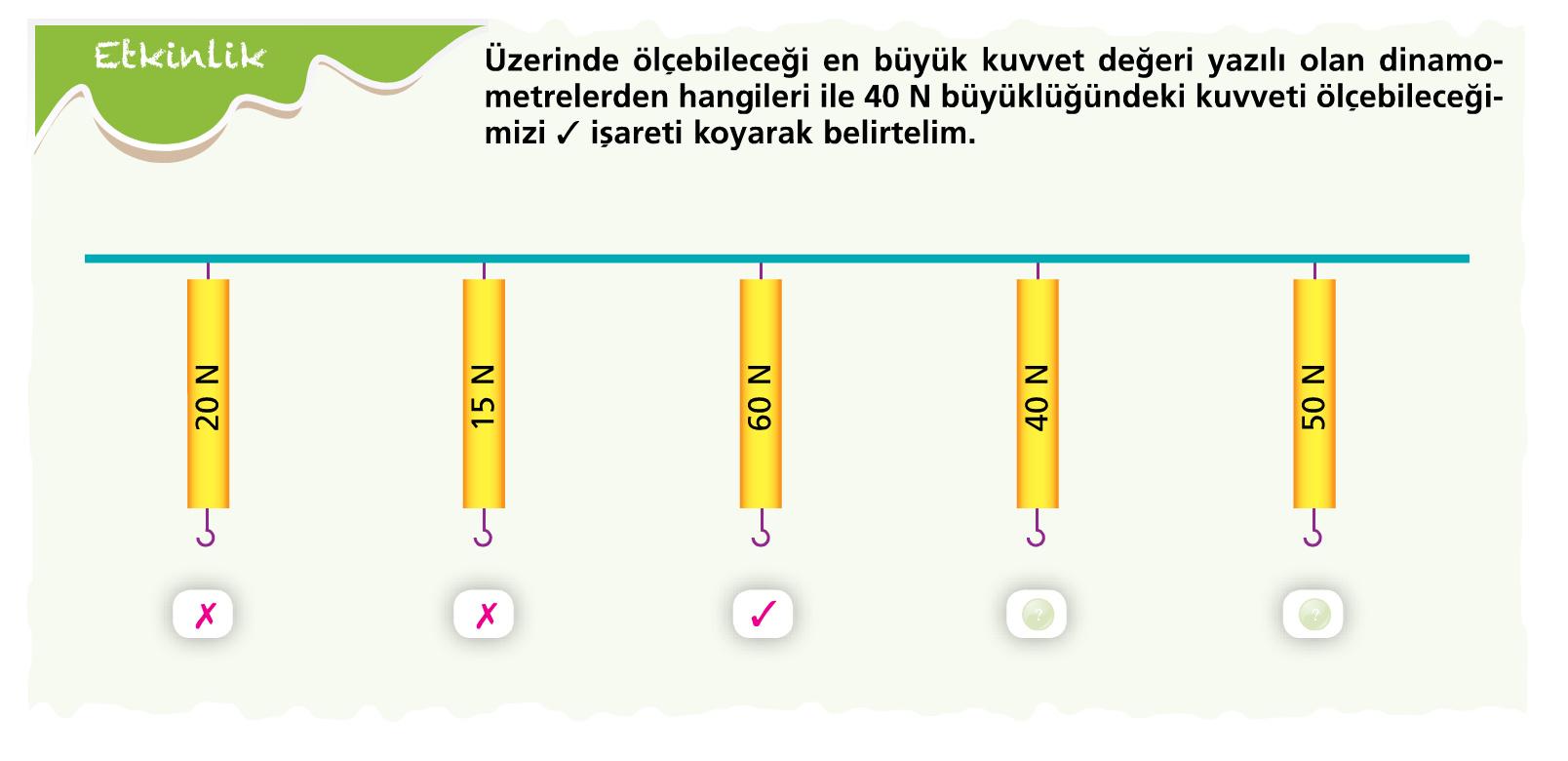 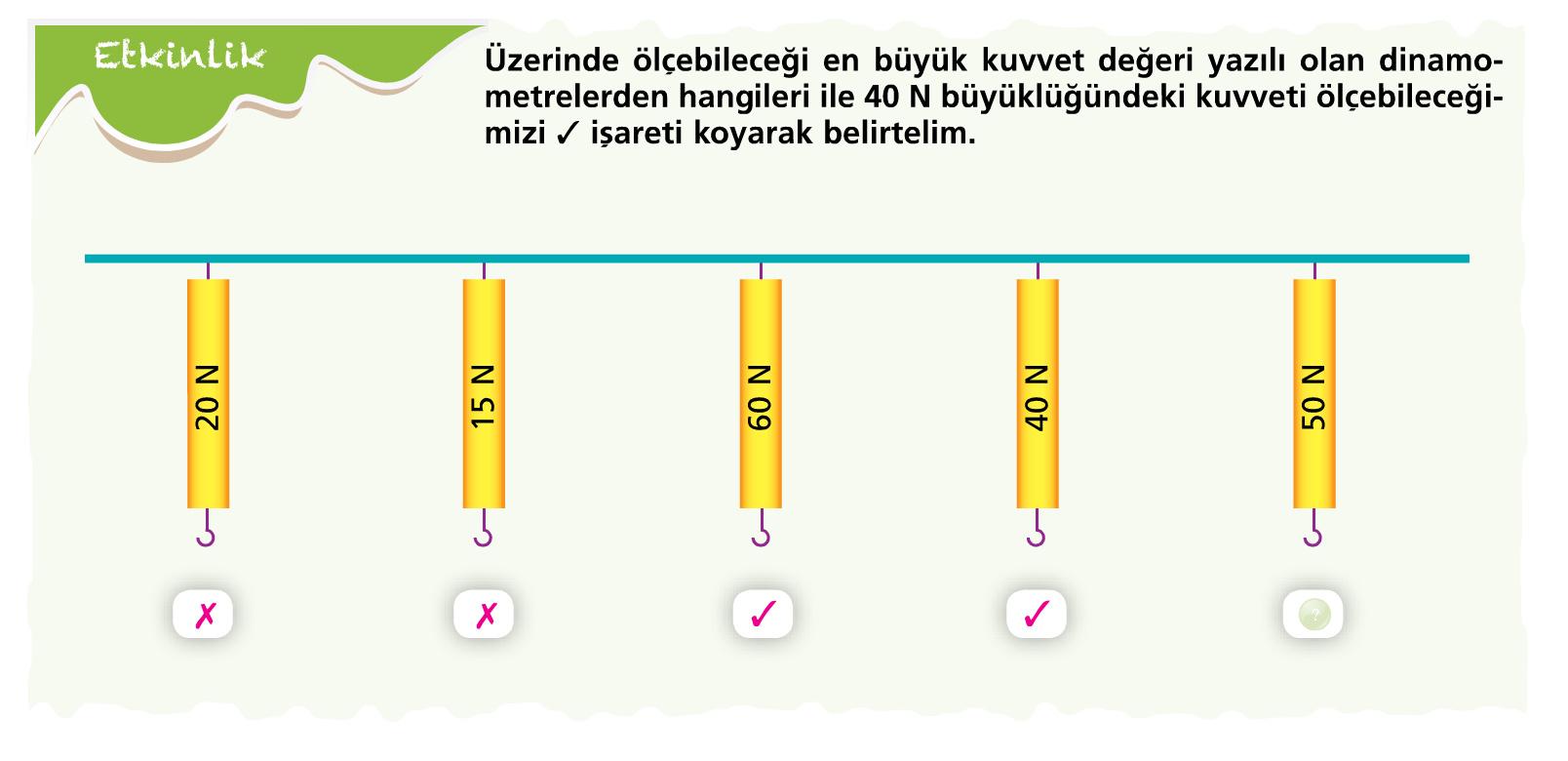 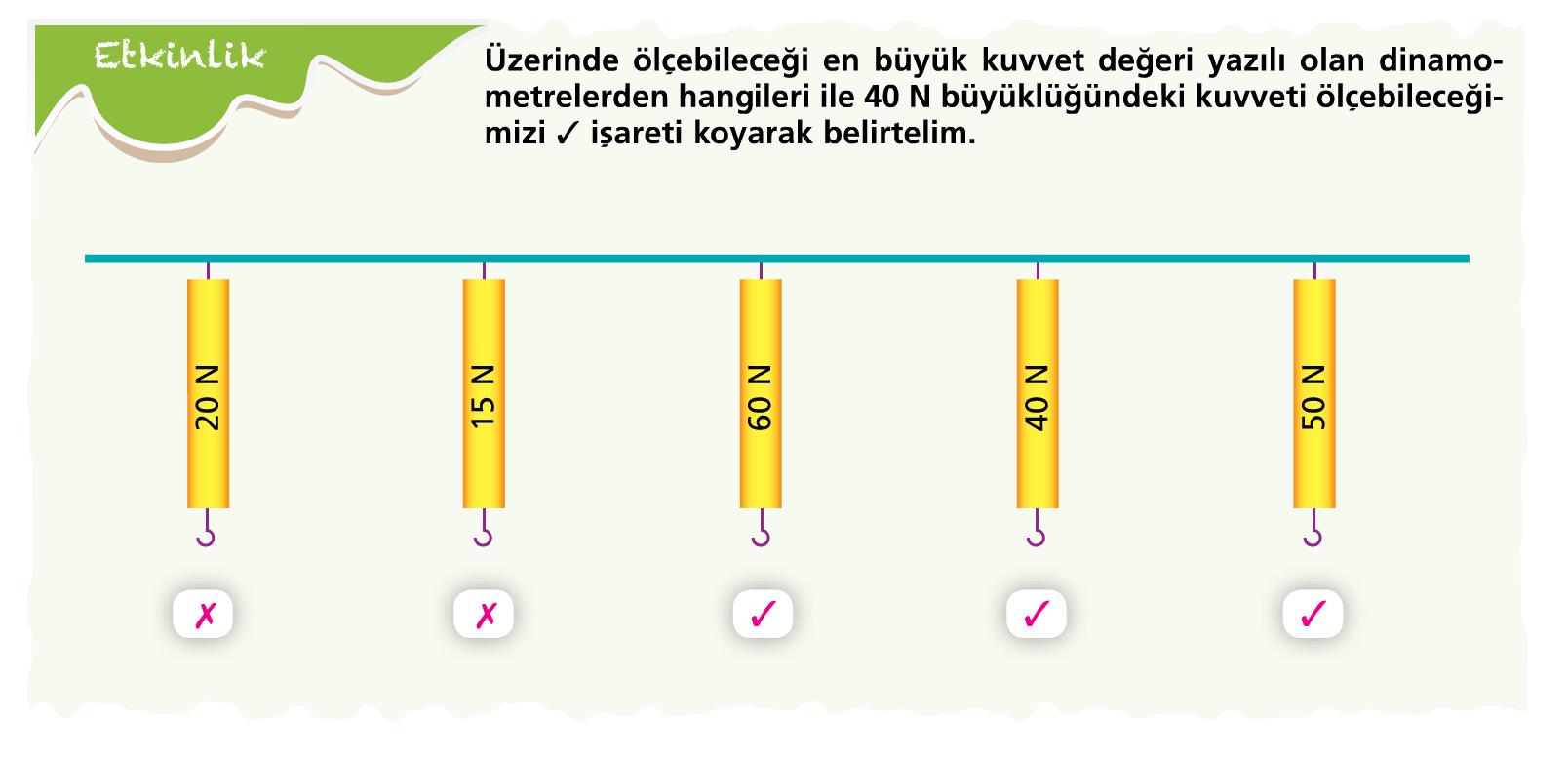 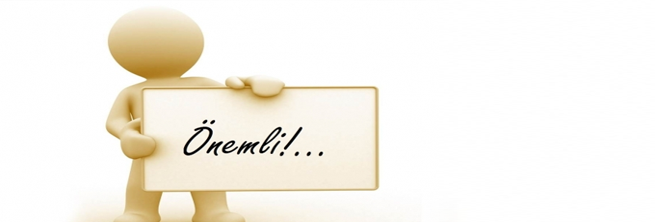 Dinamometrelerde hassas ölçüm nasıl yapılır?
Dinamometre ile hassas ölçümler yapabilmek için dinamometrenin değer aralığının çok küçük değerleri ölçebilecek kadar küçük olması gerekir.
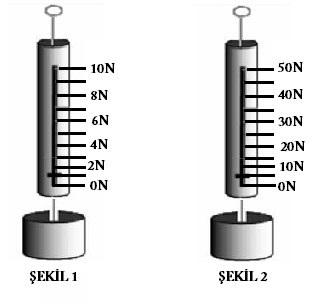 Şekil 1'deki dinamometre 10N'a kadar olan büyüklükteki kuvvetleri ölçebilirken; şekil 2'deki dinamometre 50N'a kadar olan büyüklükteki kuvvetleri ölçebilir. Şekil 2'deki dinamometre daha büyük kuvvetleri ölçebilir ancak şekil 1'deki dinamometre daha hassas ölçüm yapabilir. Yani değer aralığı küçüldükçe dinamometre daha hassas ölçüm yapabilir deriz.
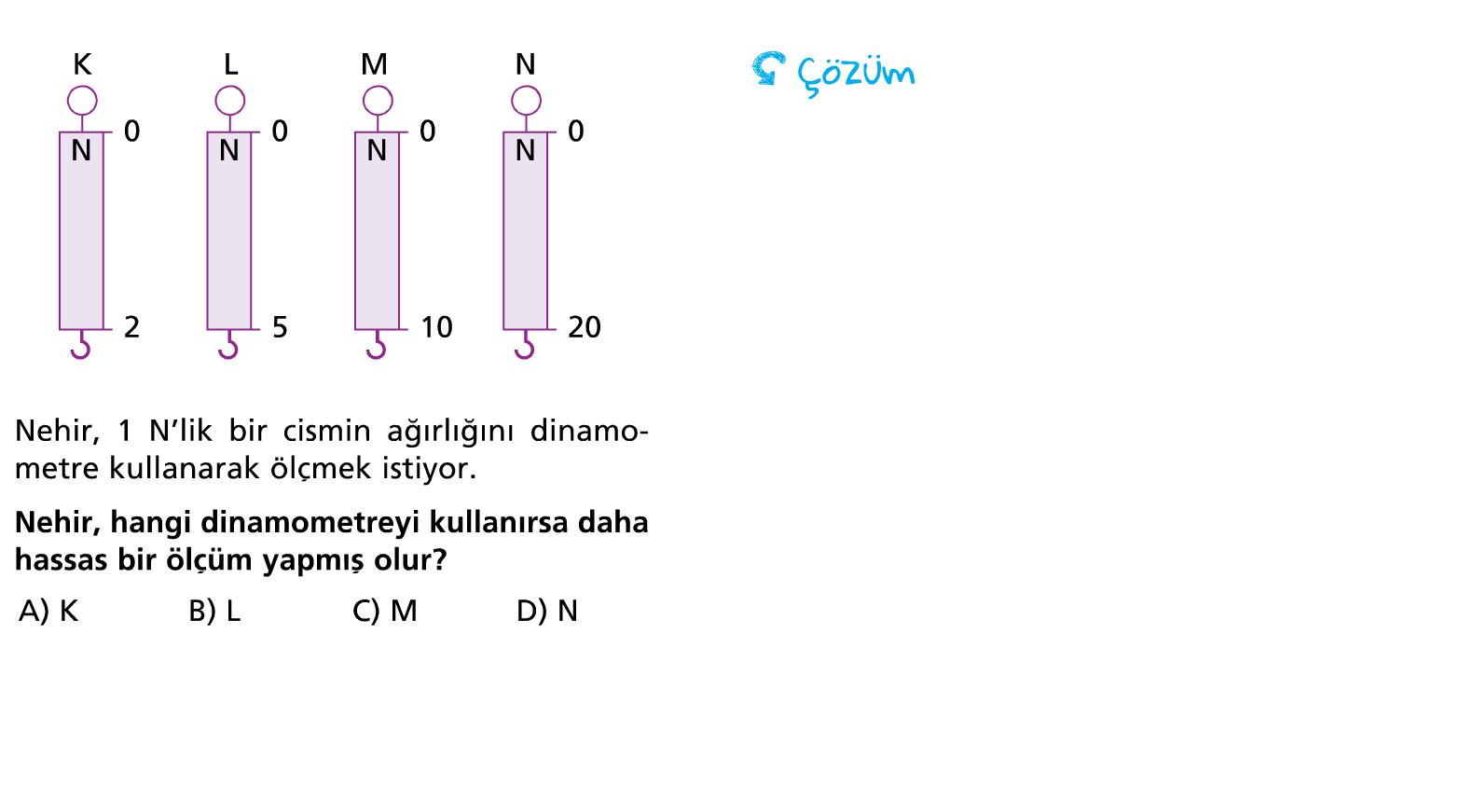 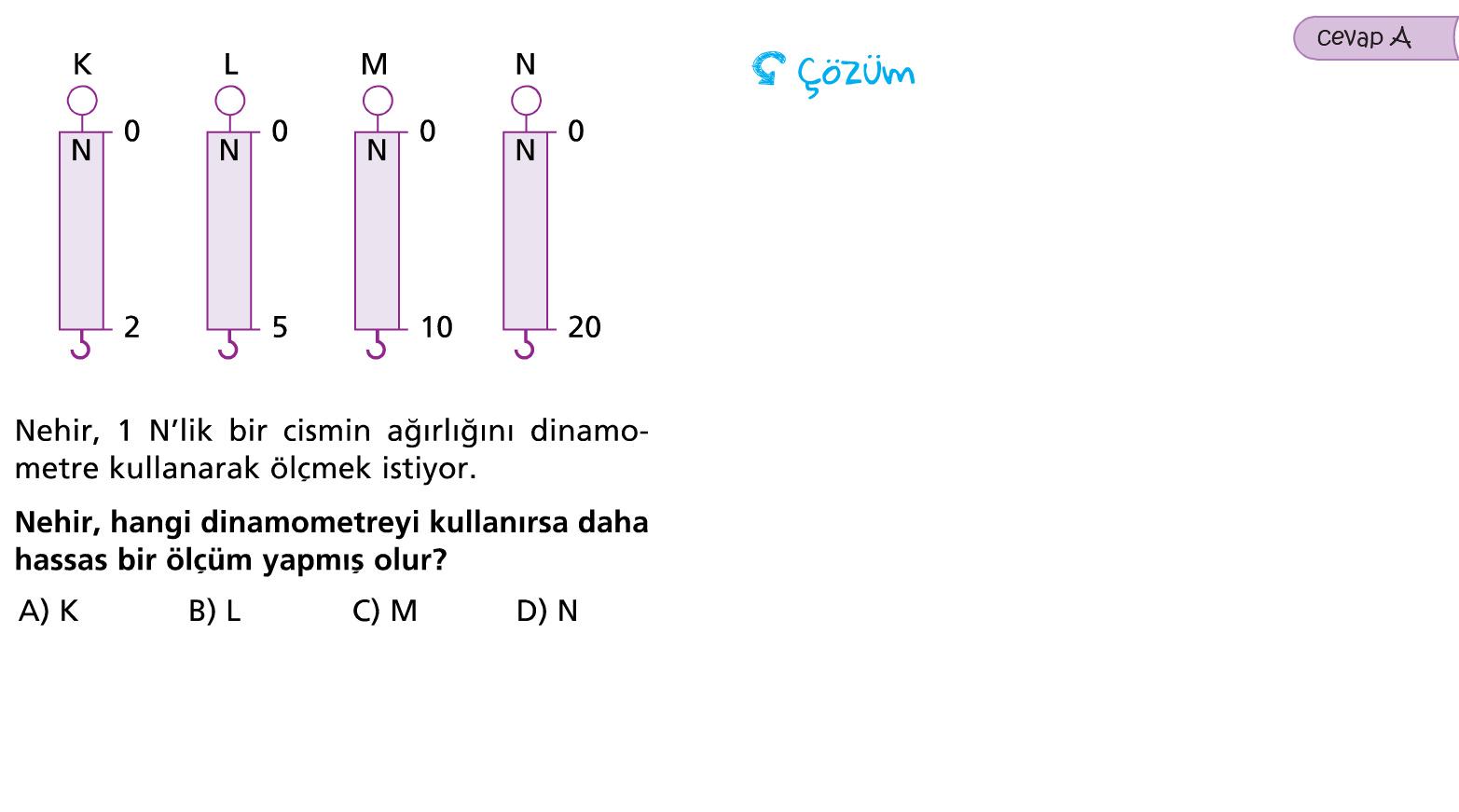 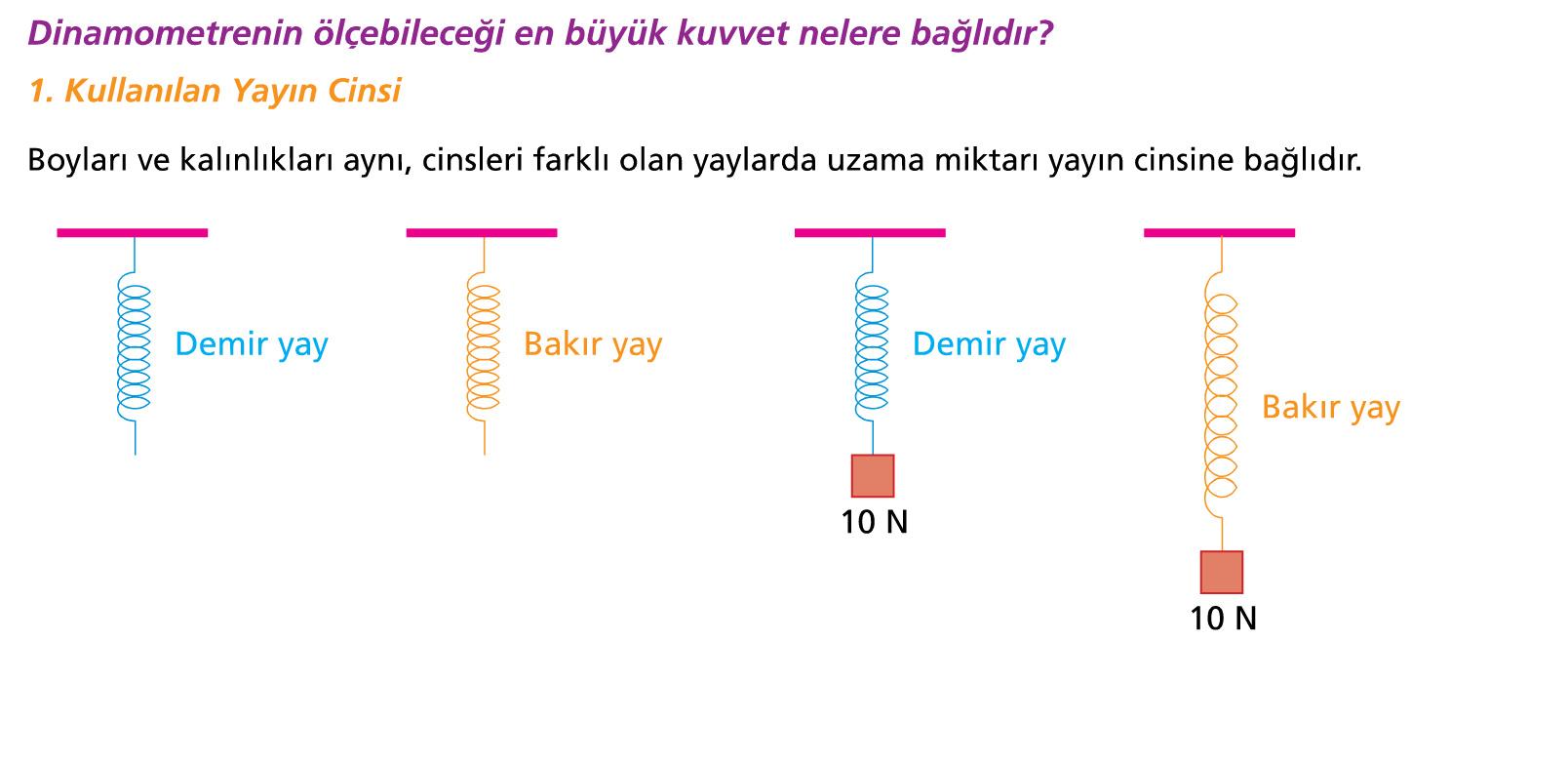 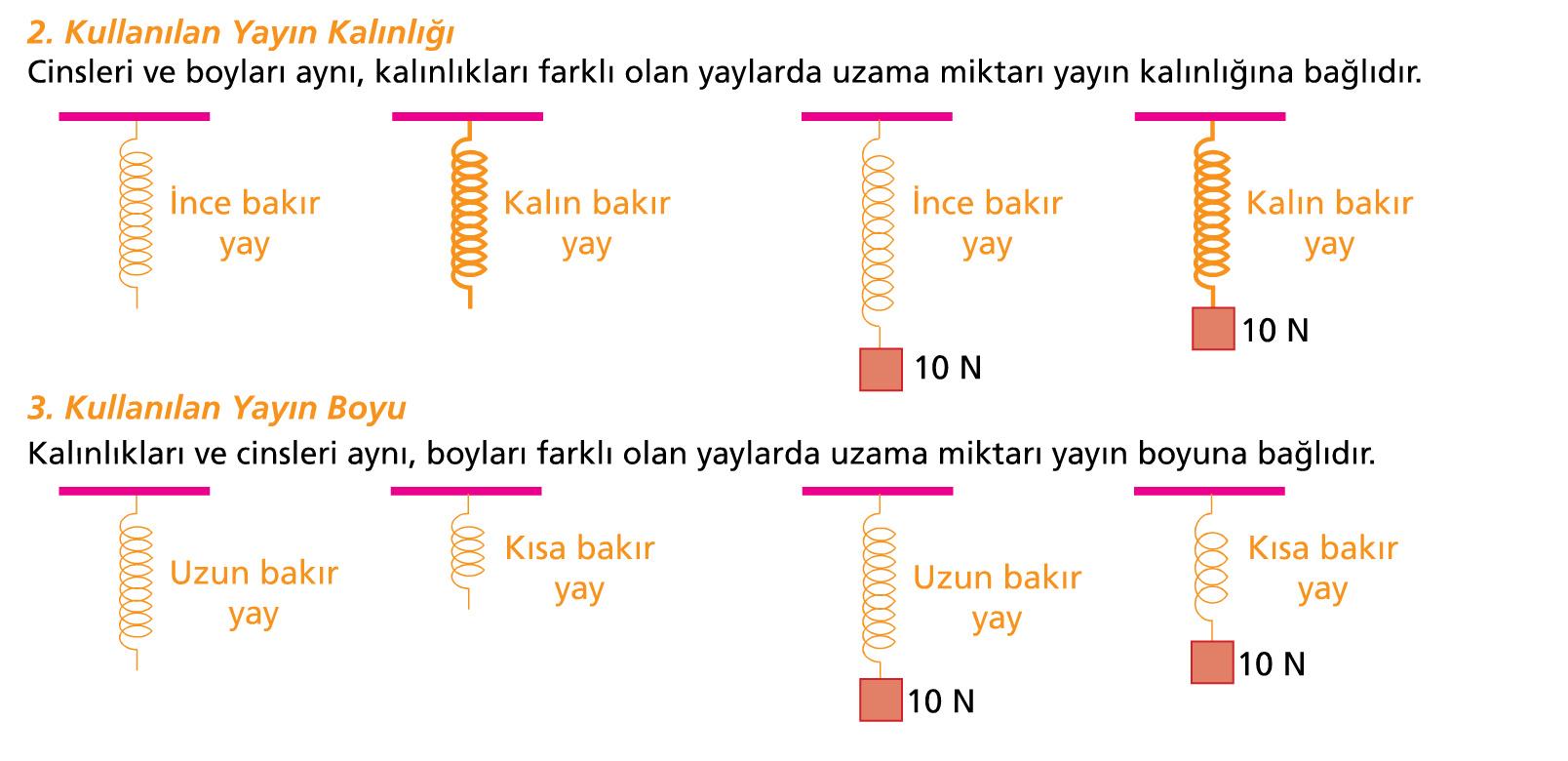 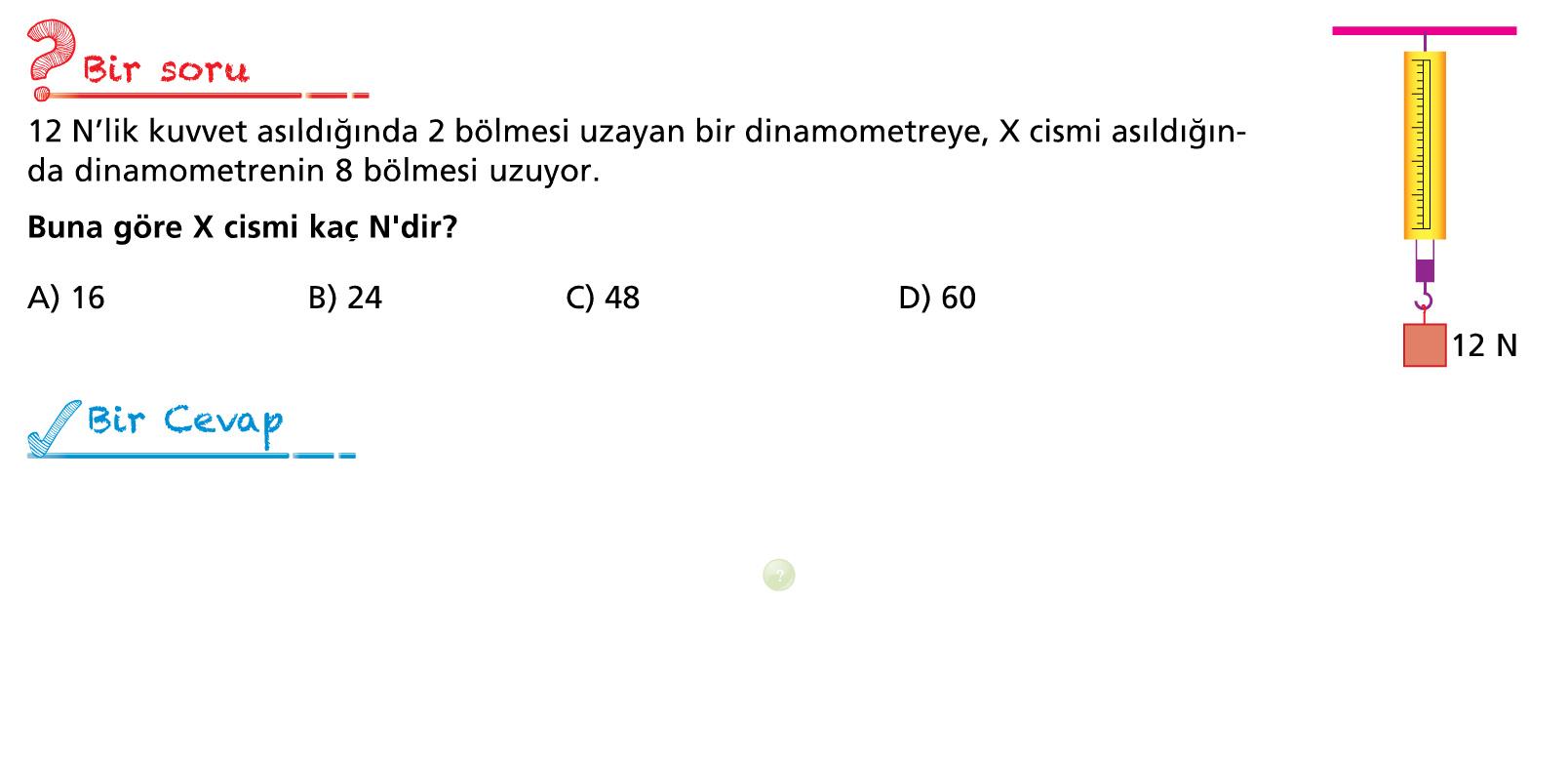 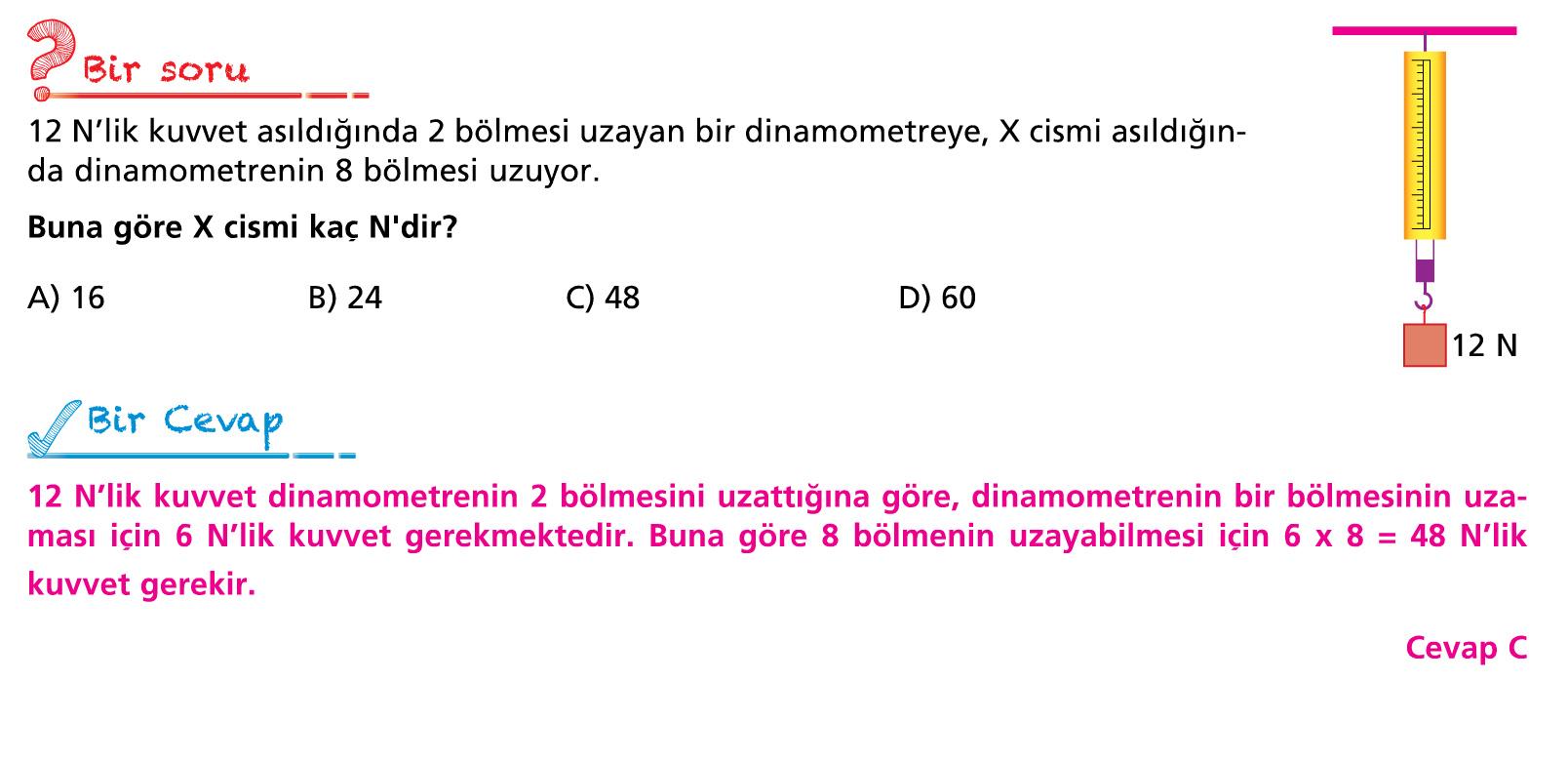 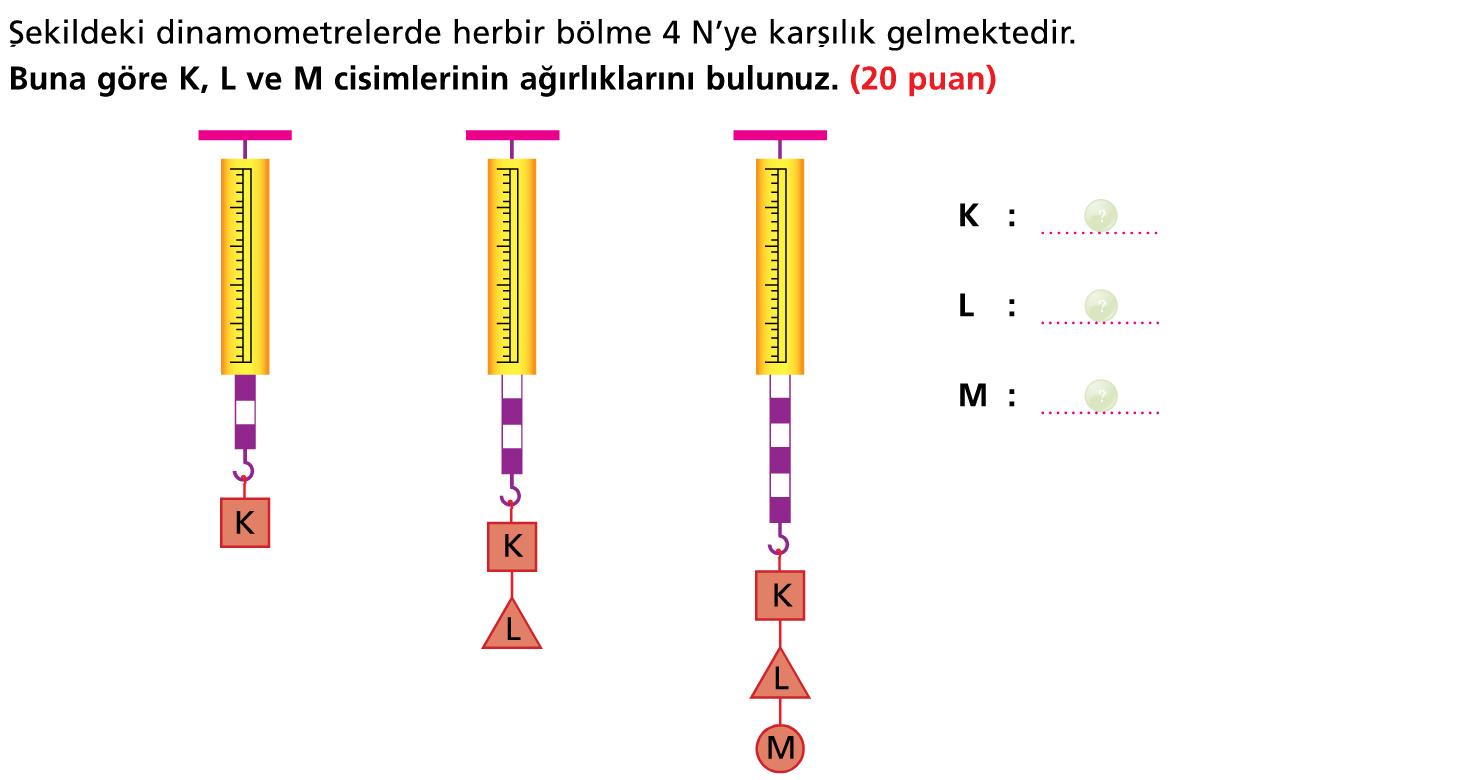 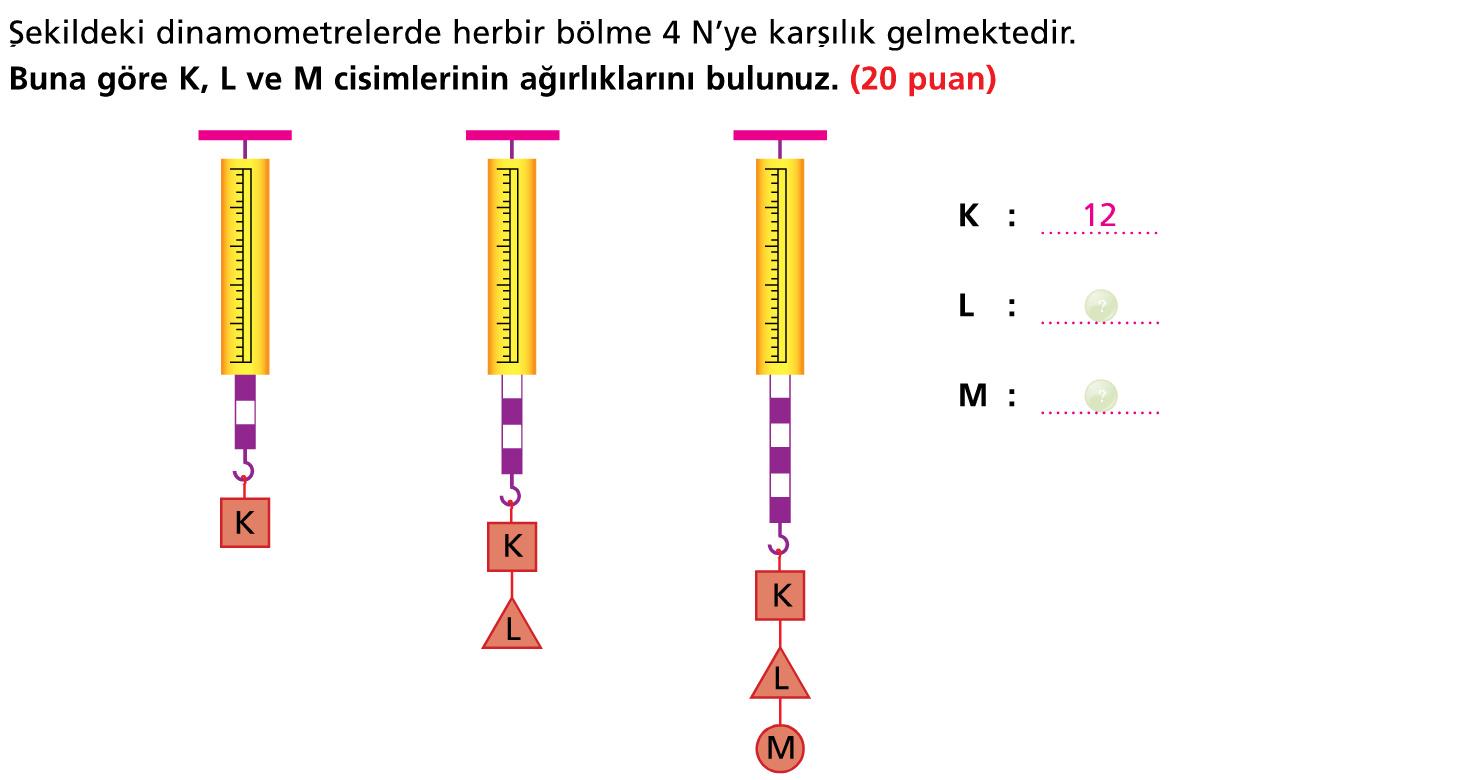 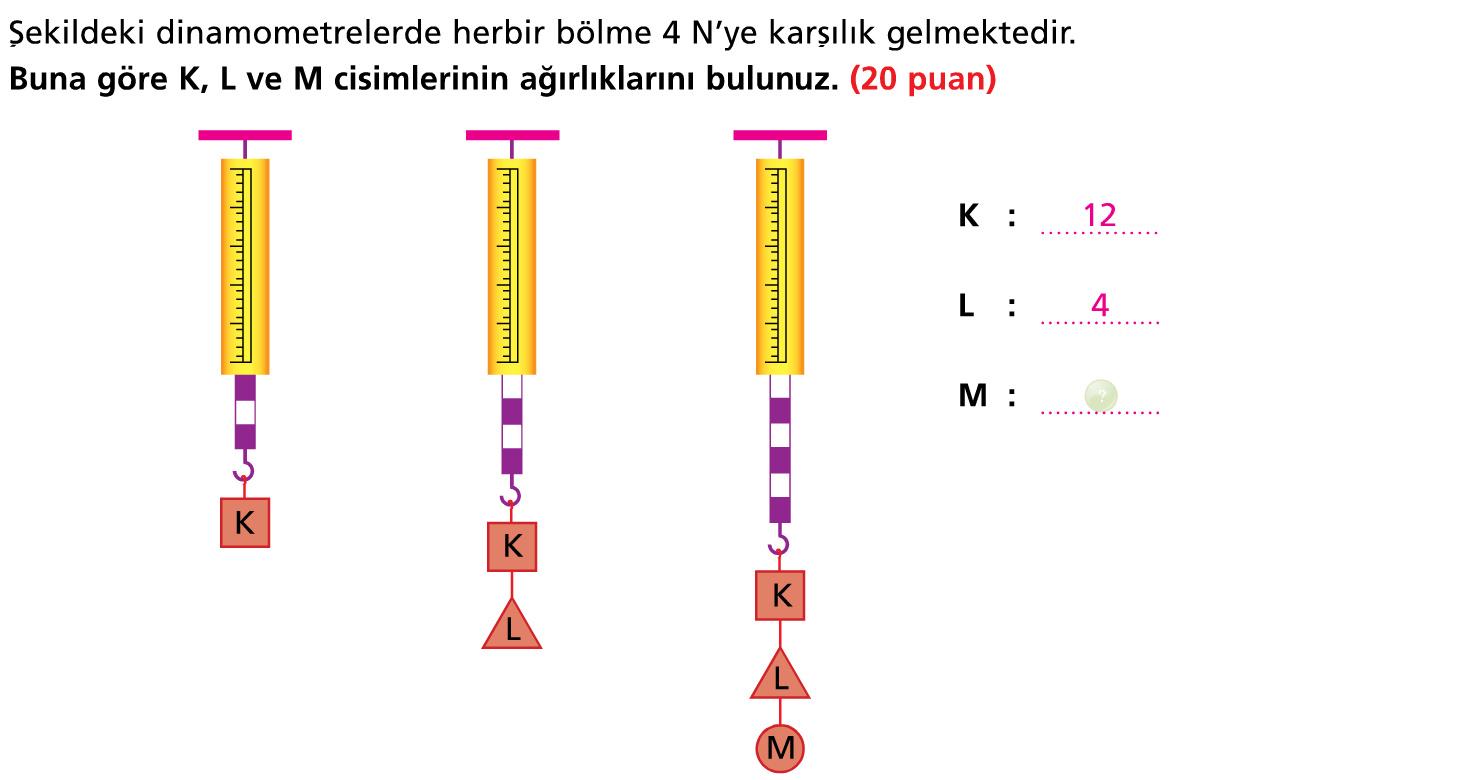 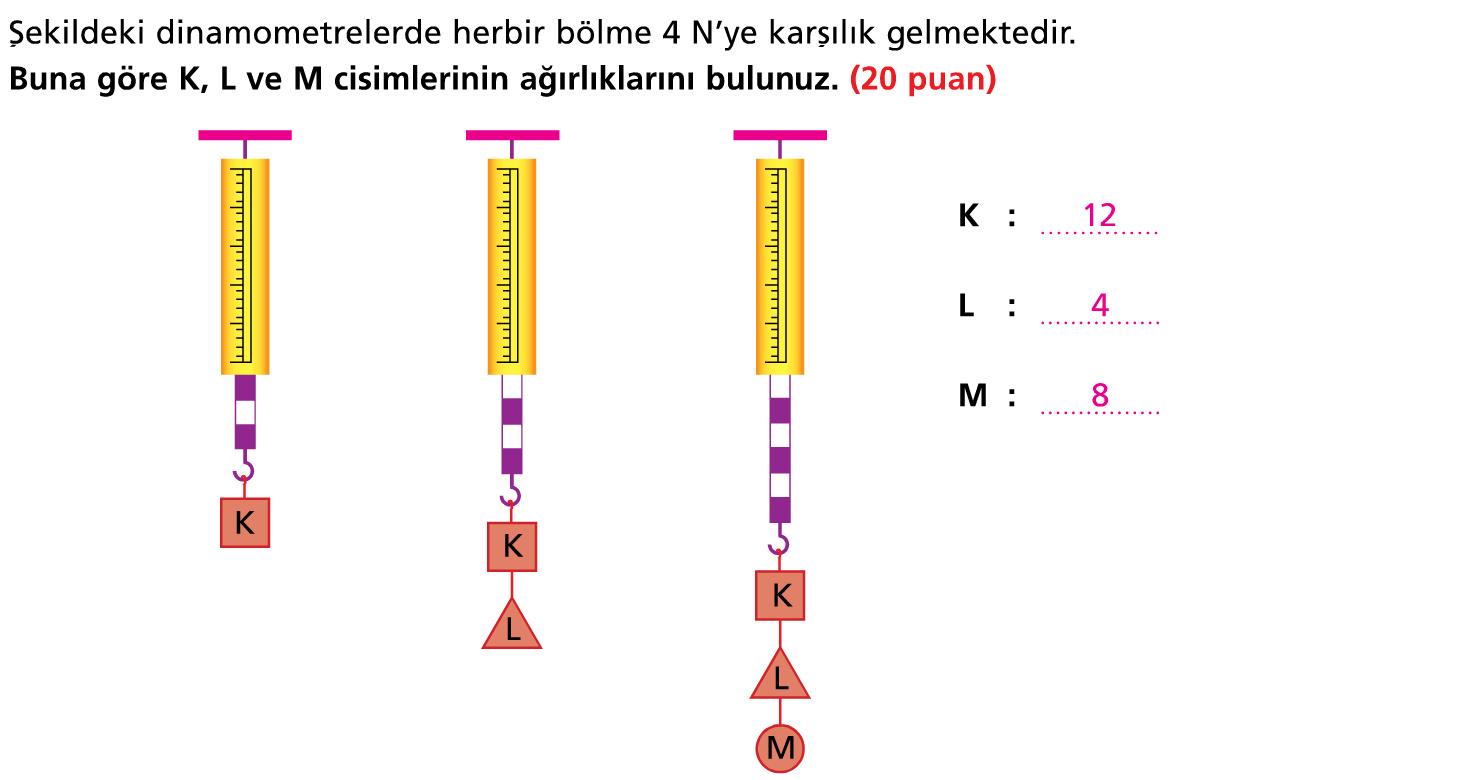 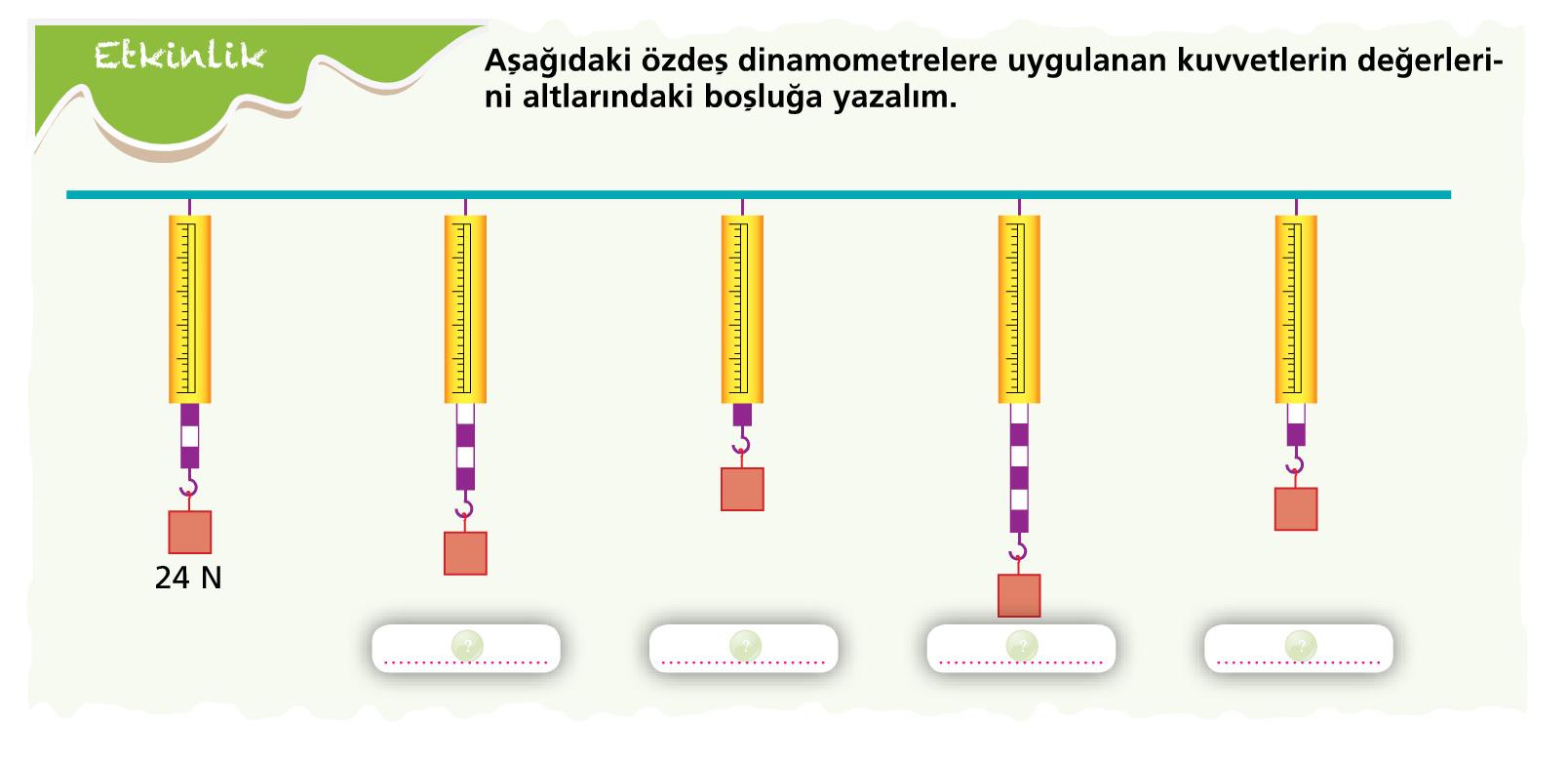 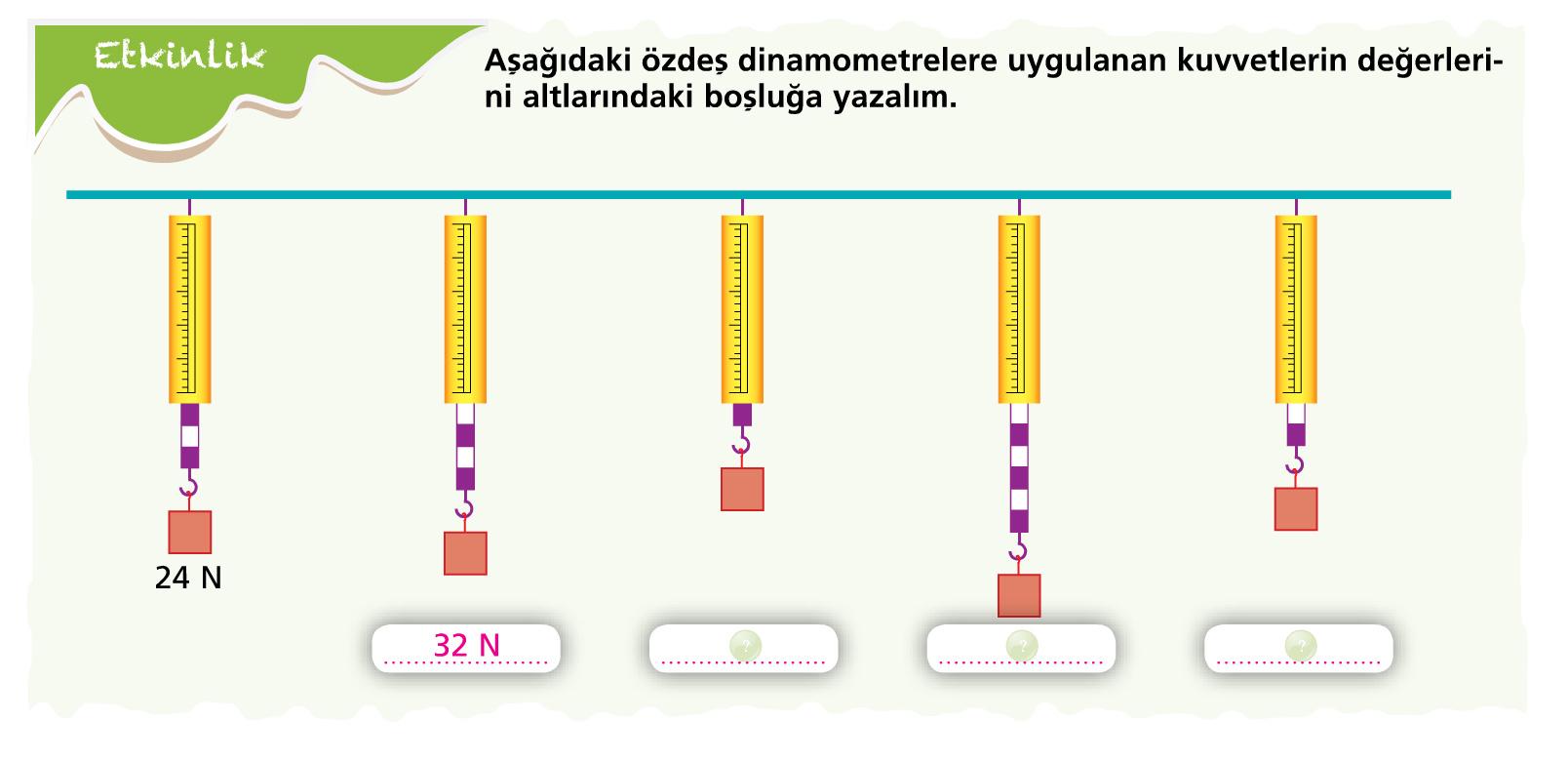 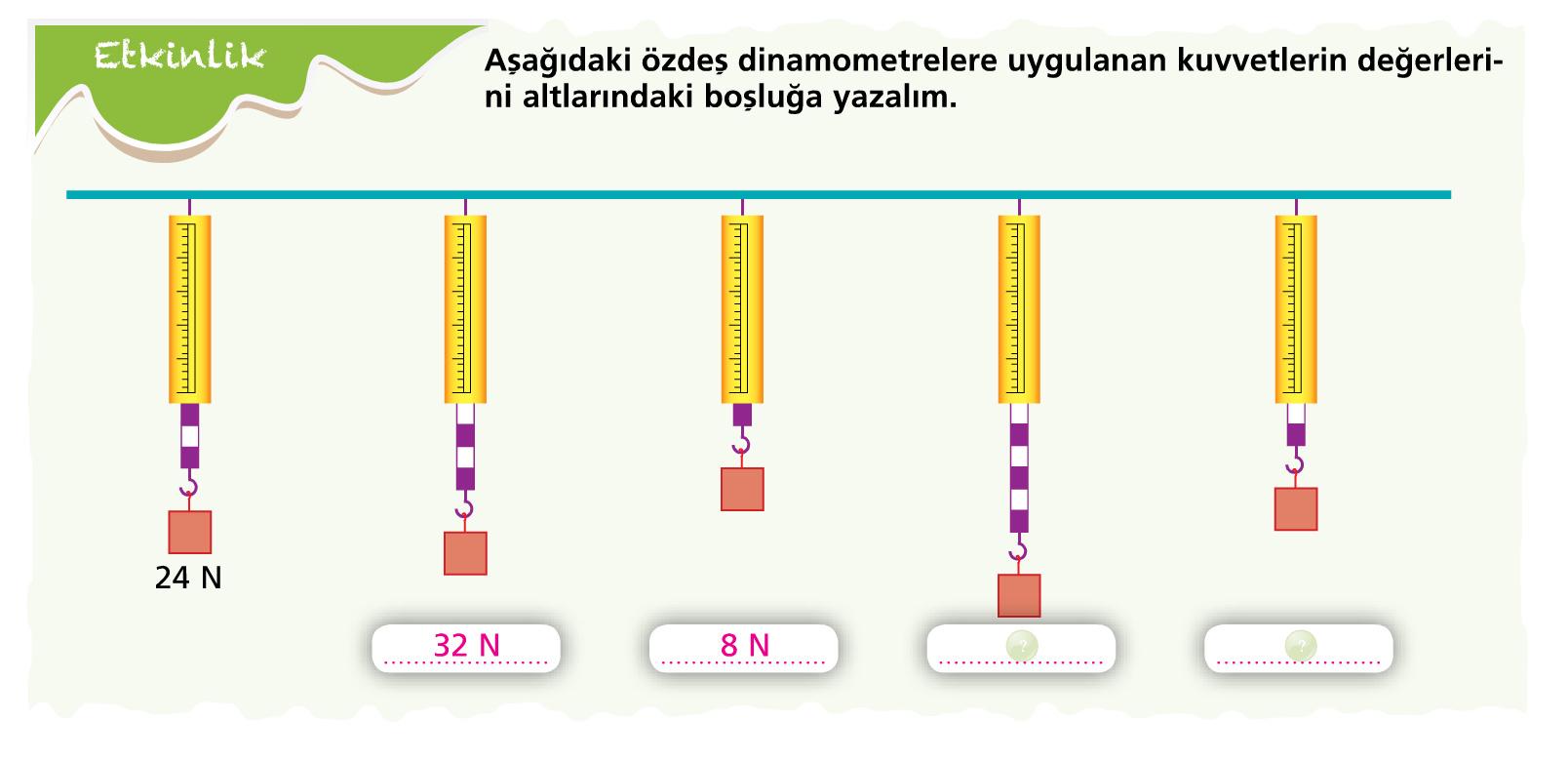 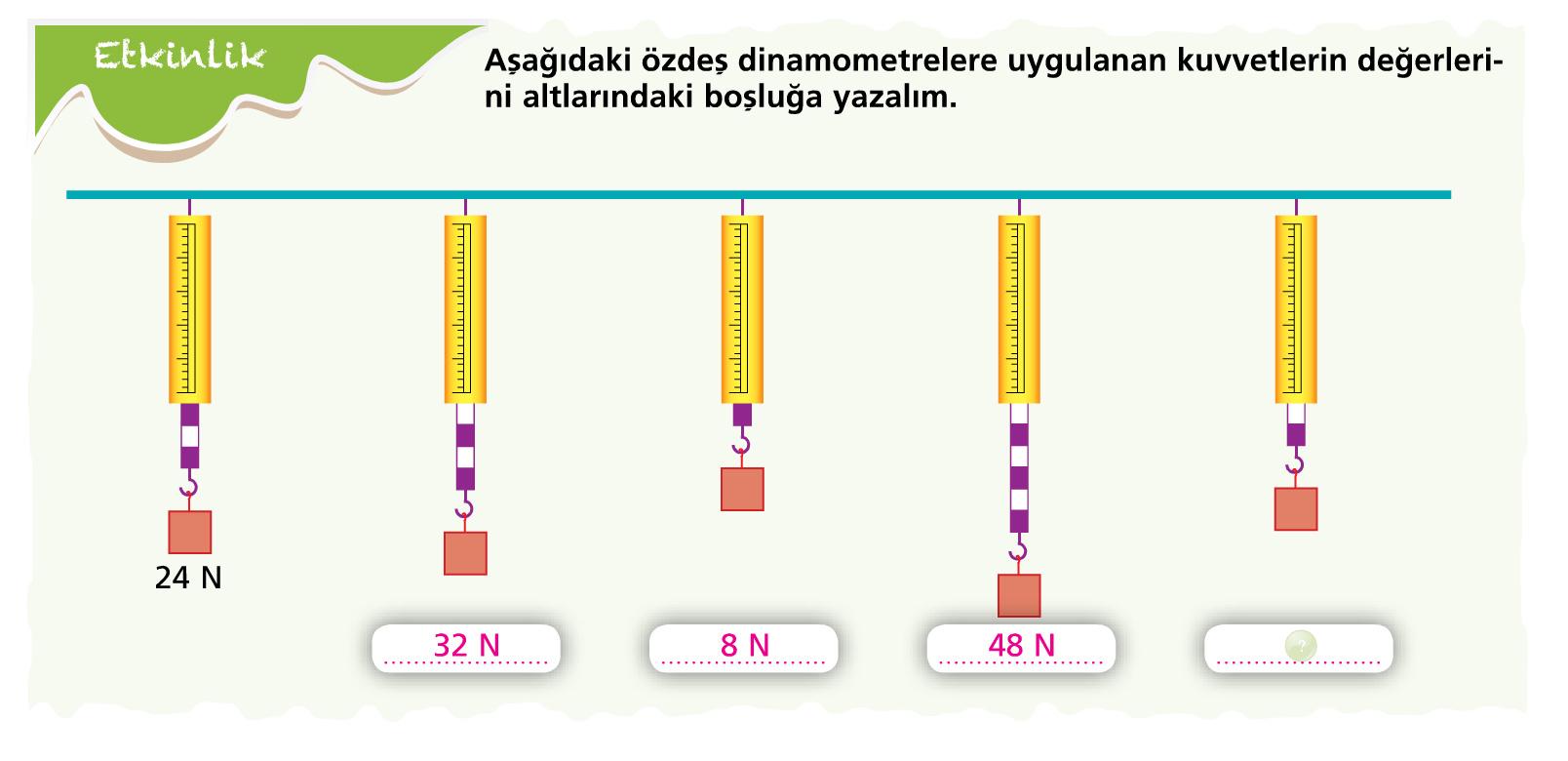 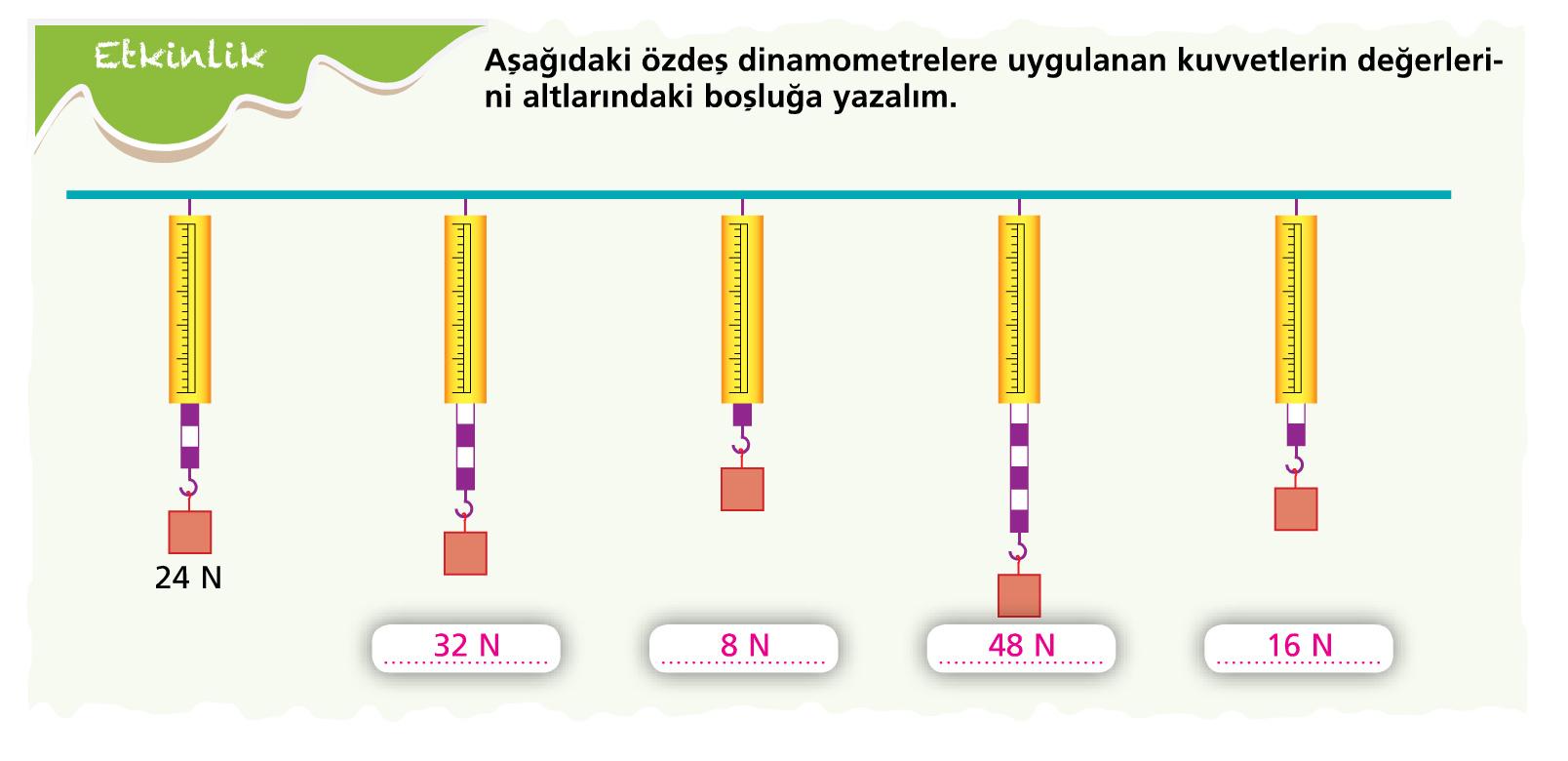 DEĞERLENDİRME SORULARI
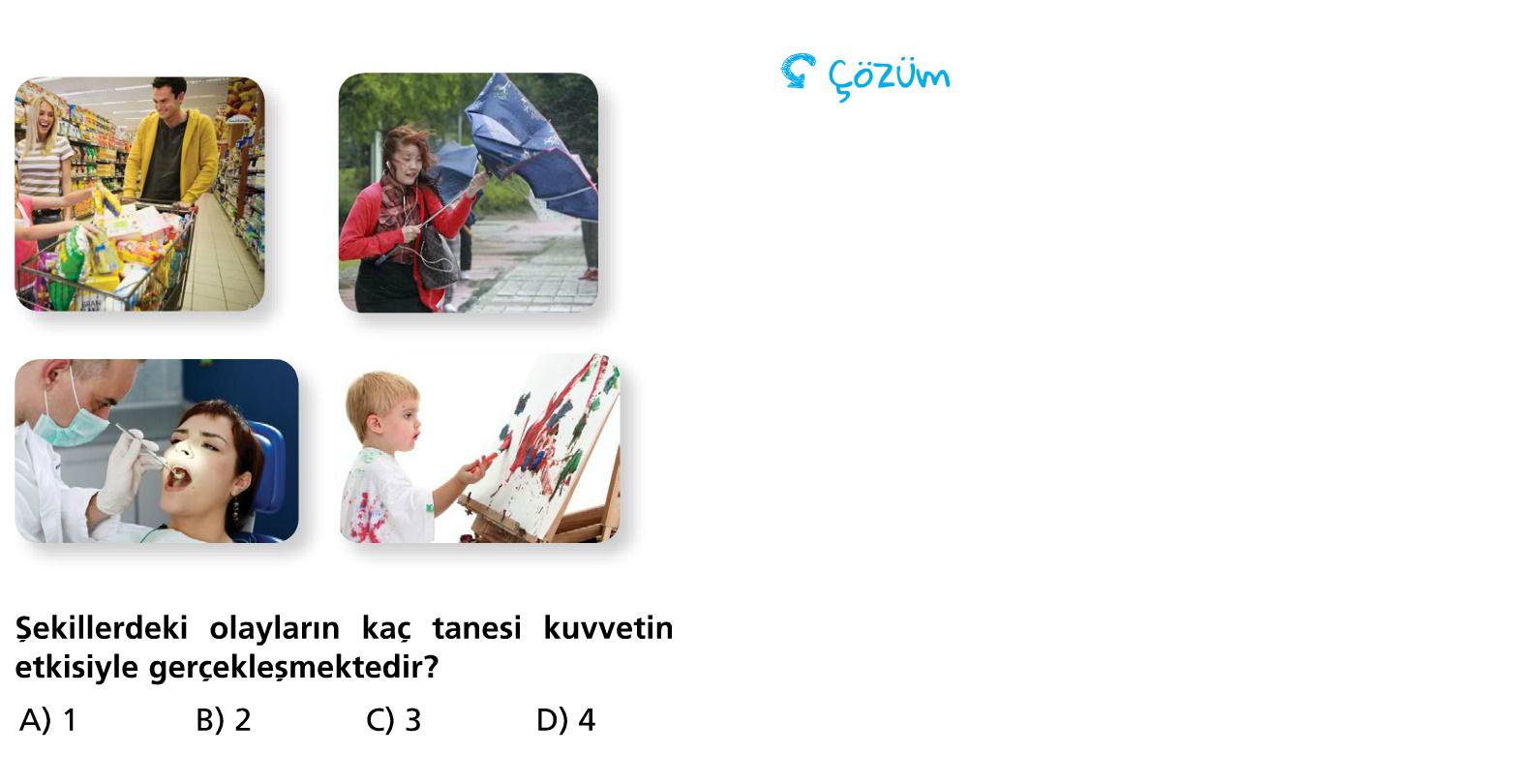 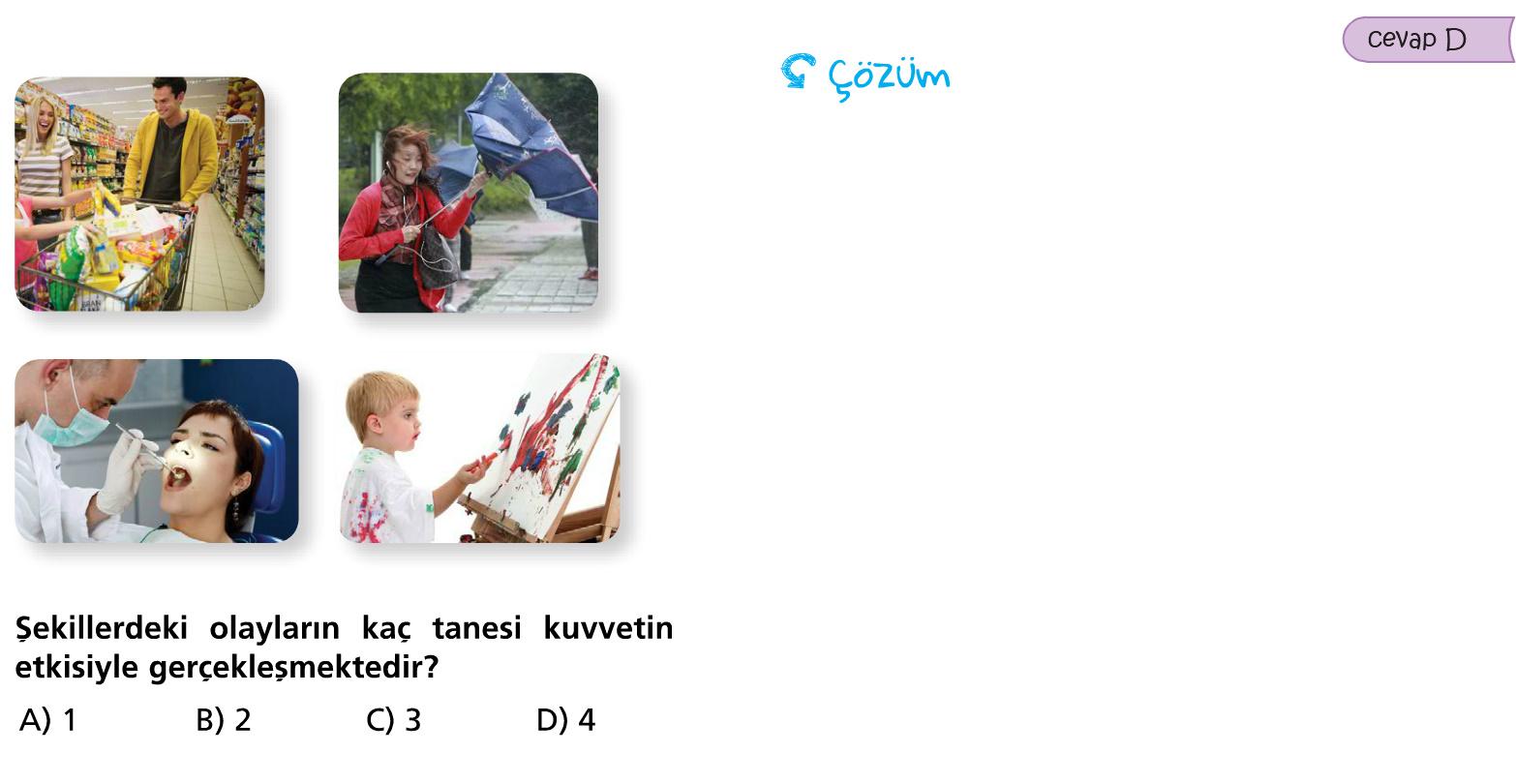 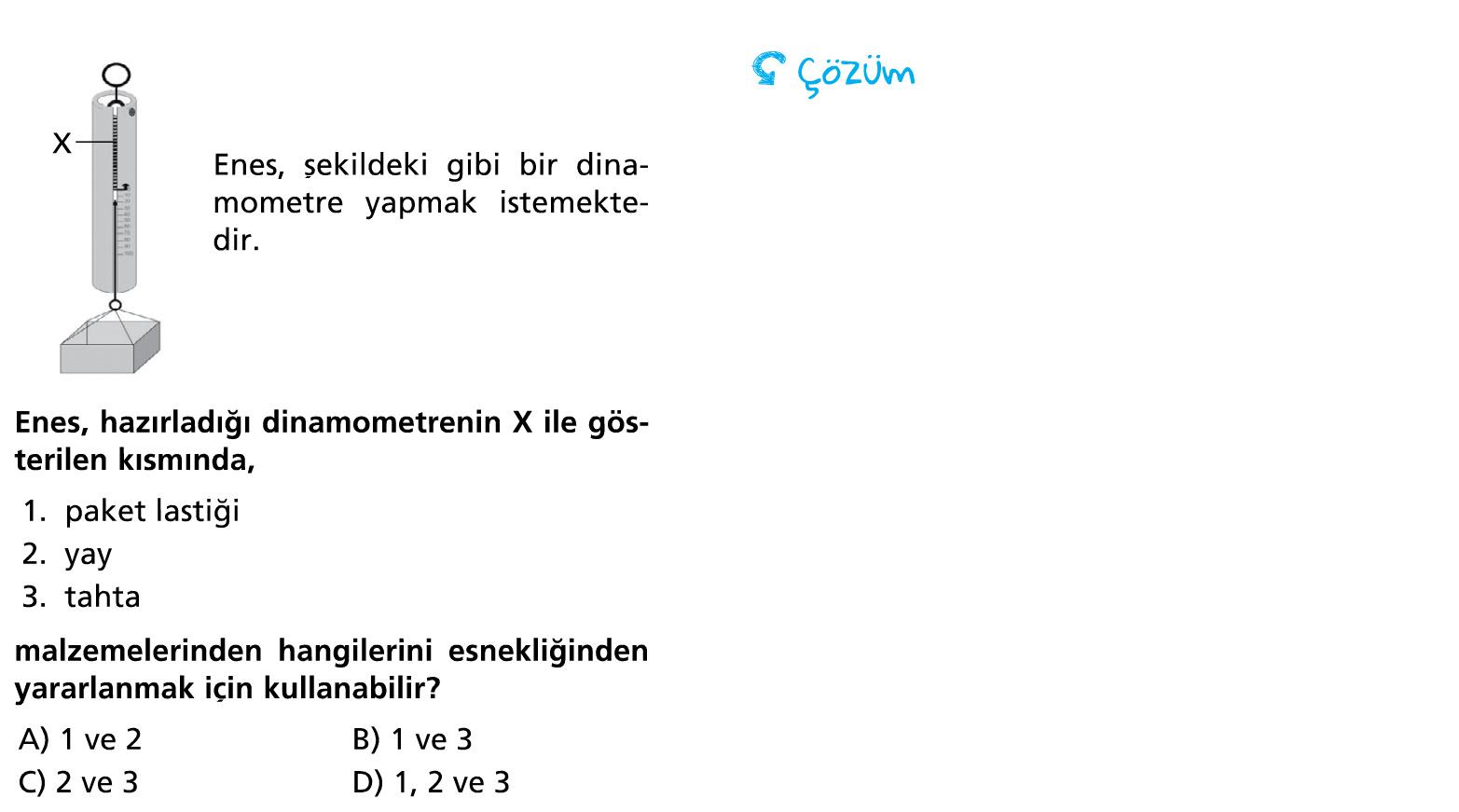 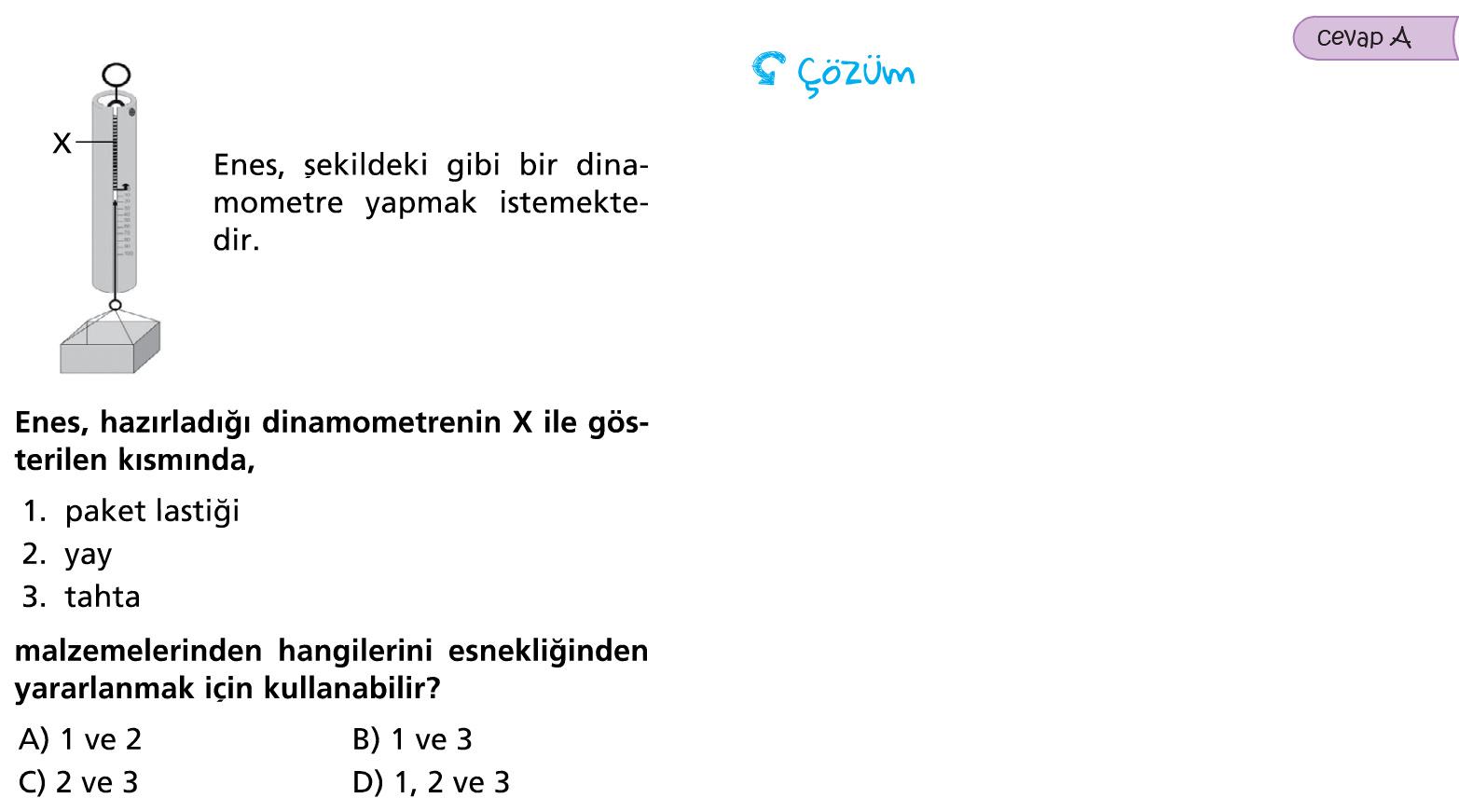 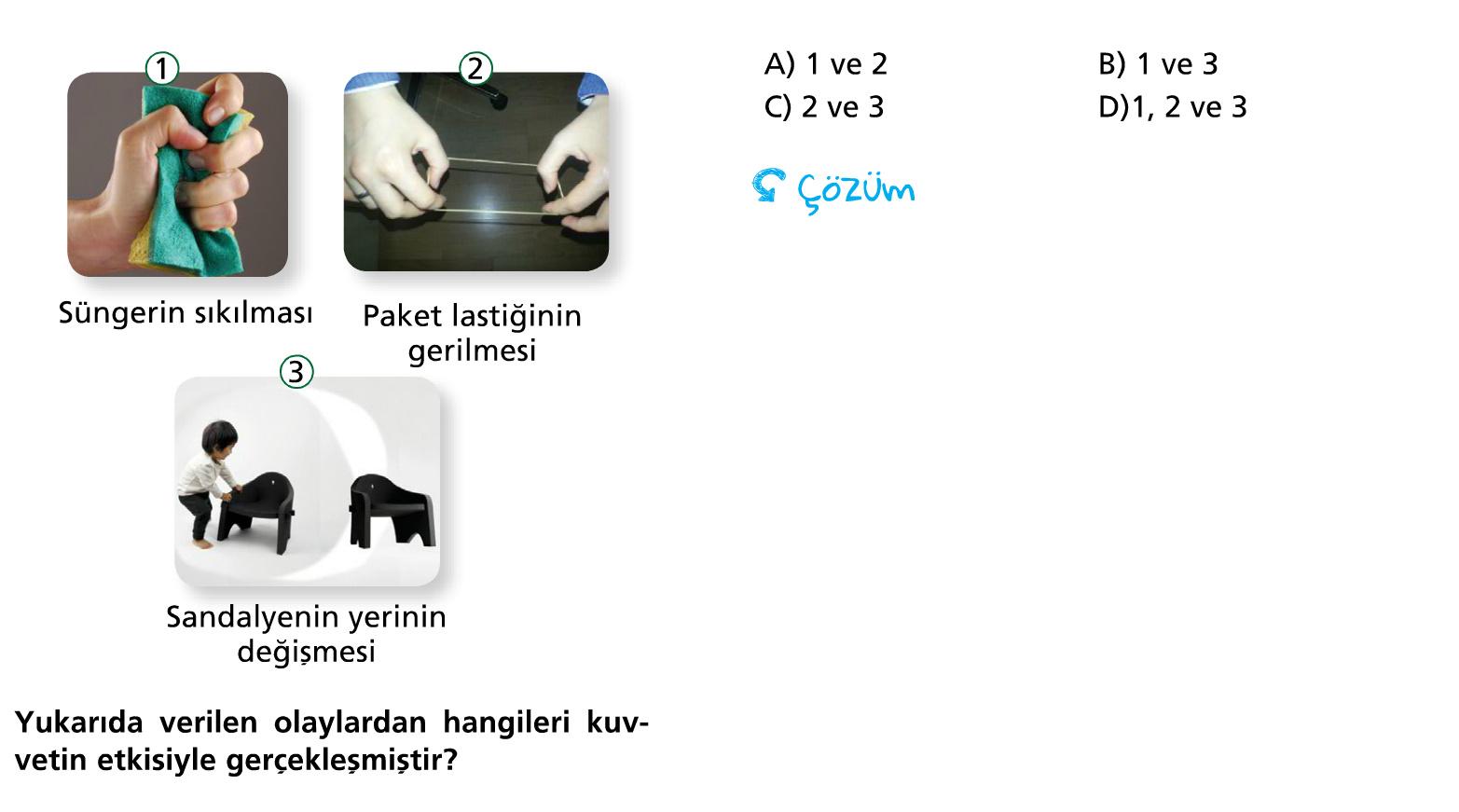 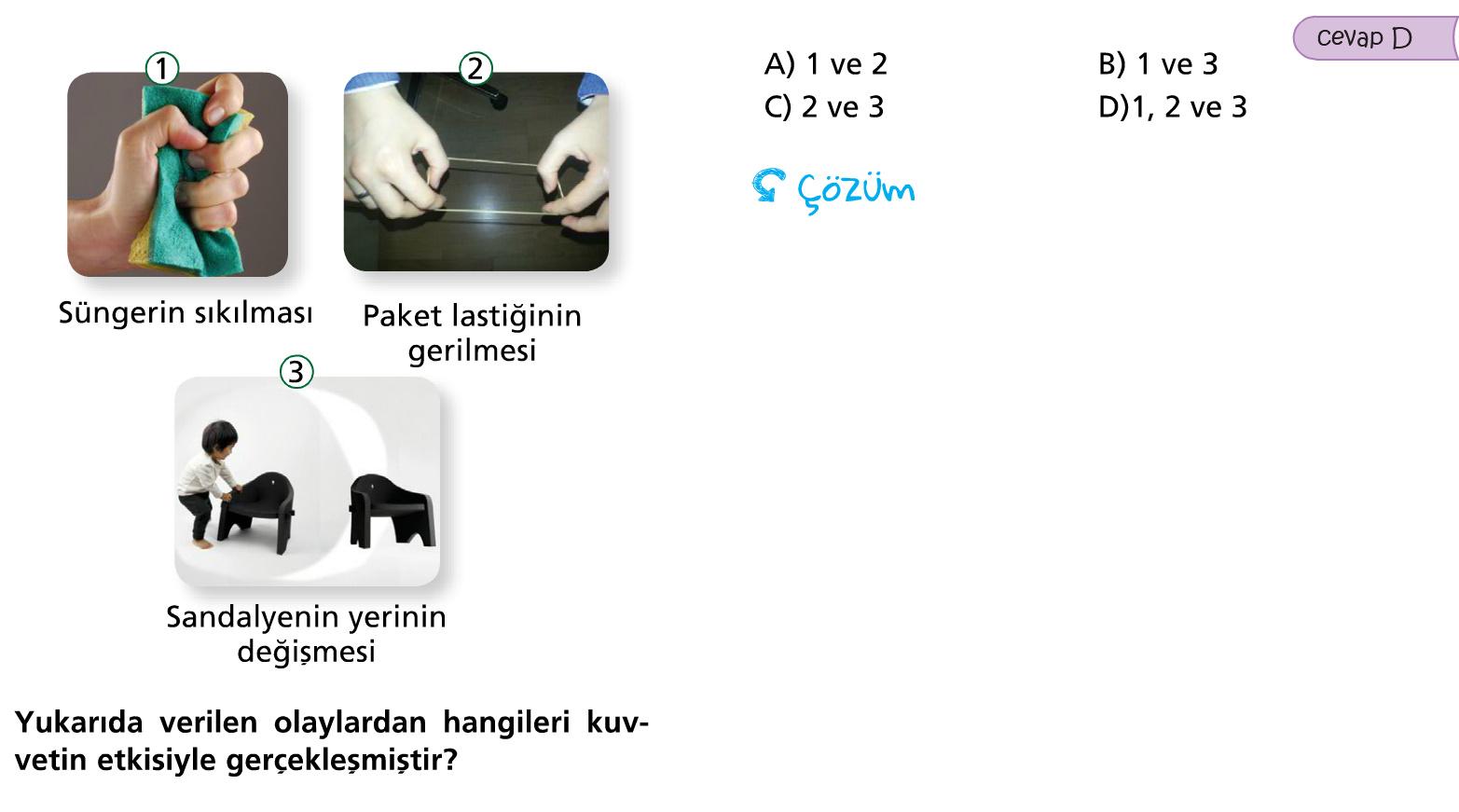 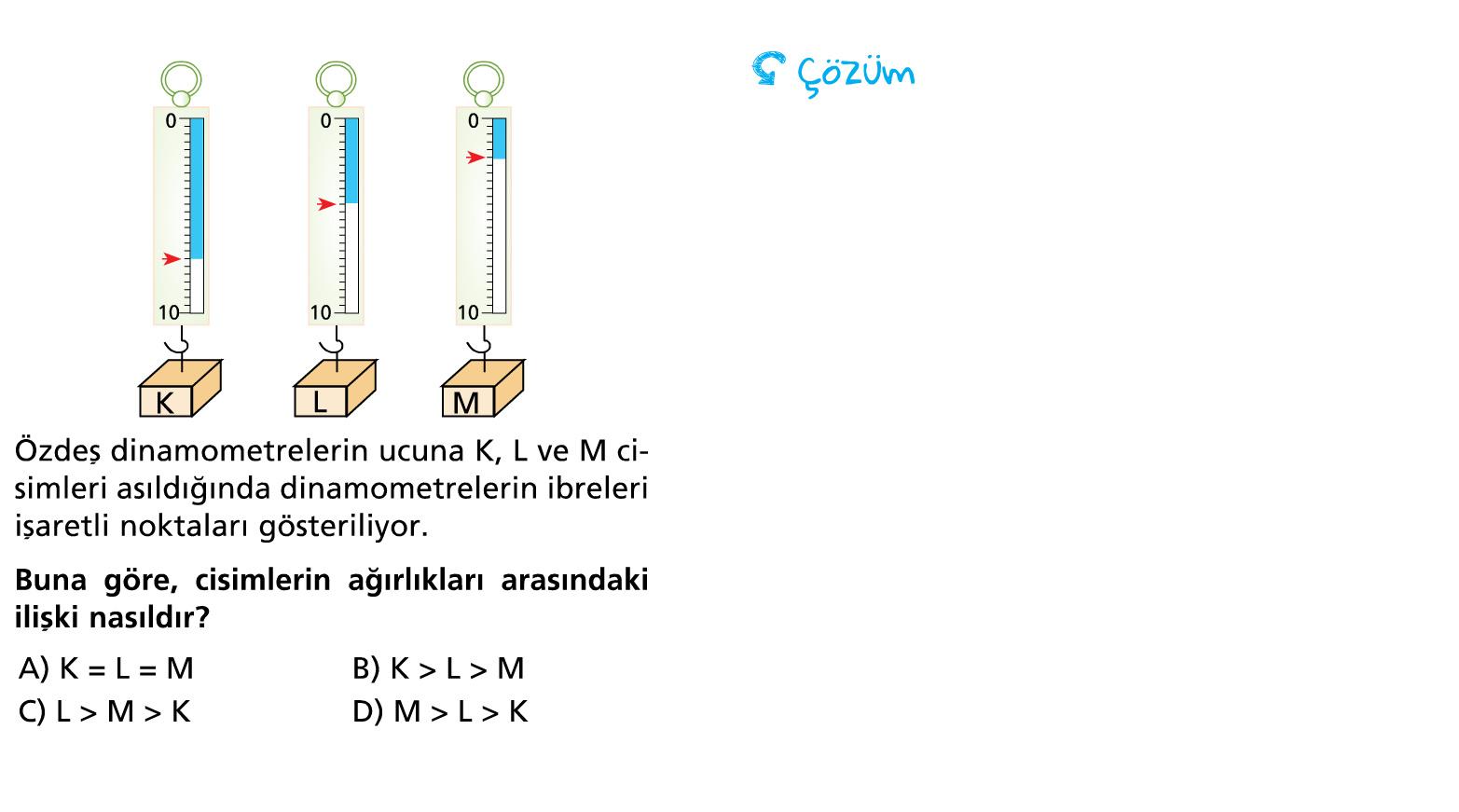 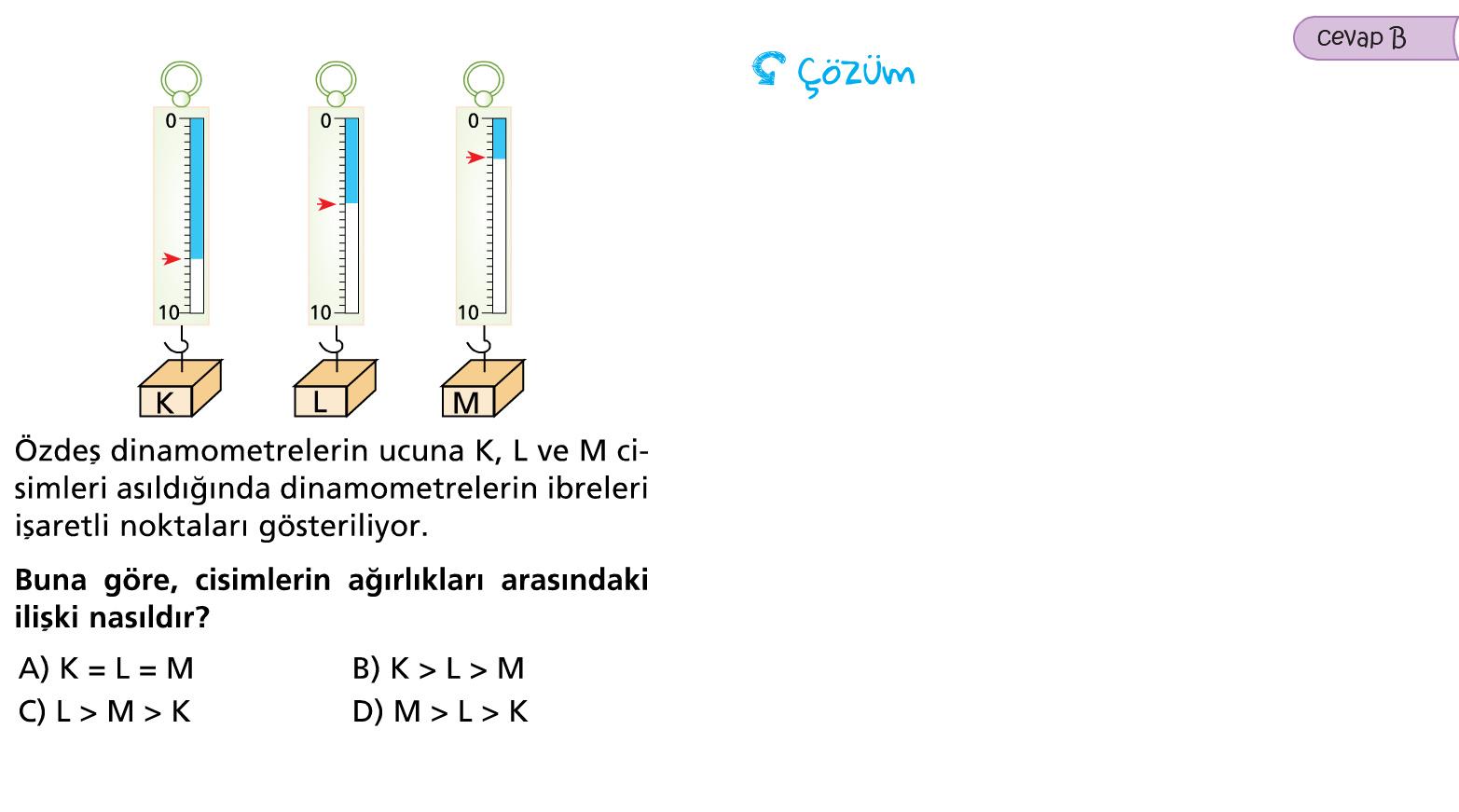 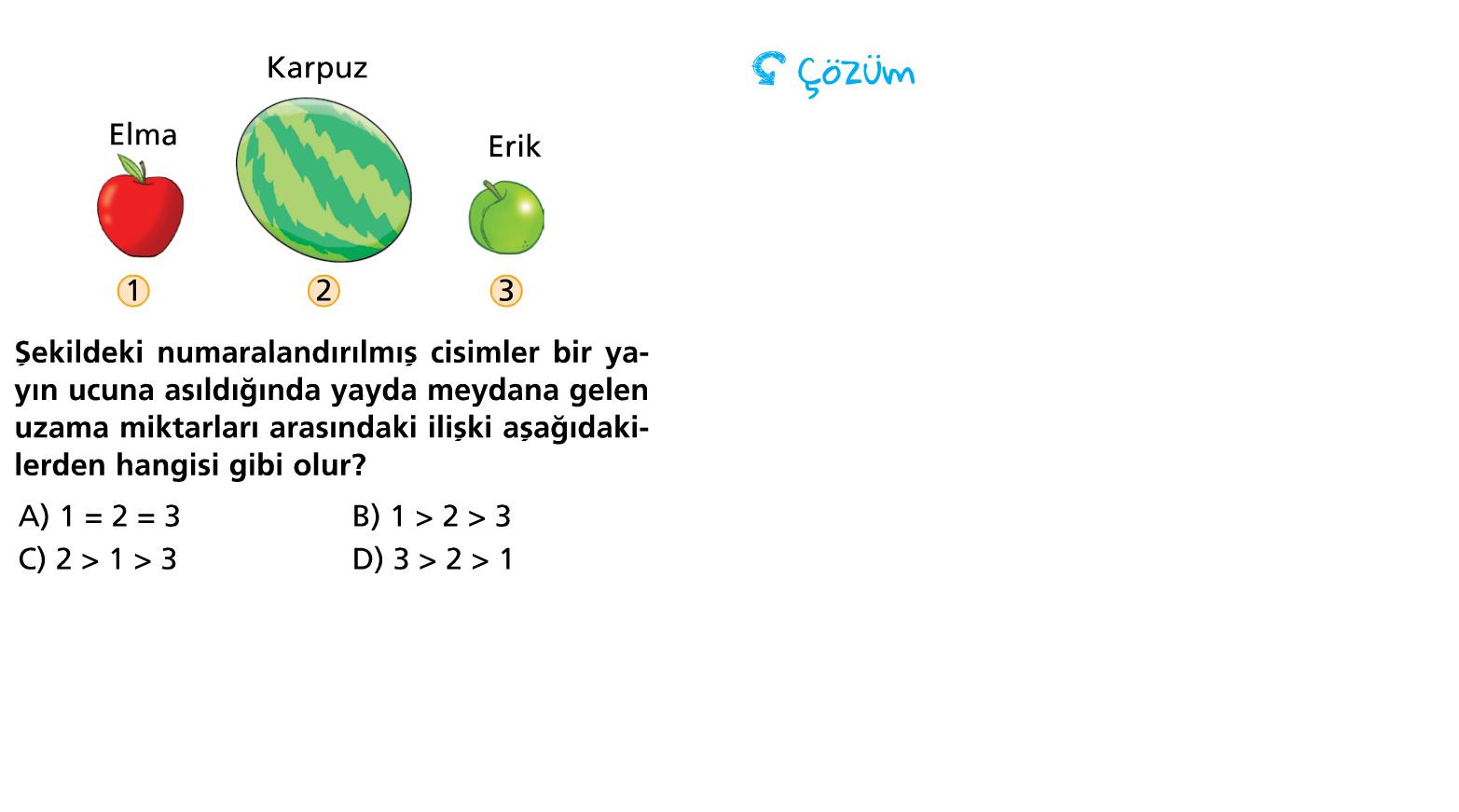 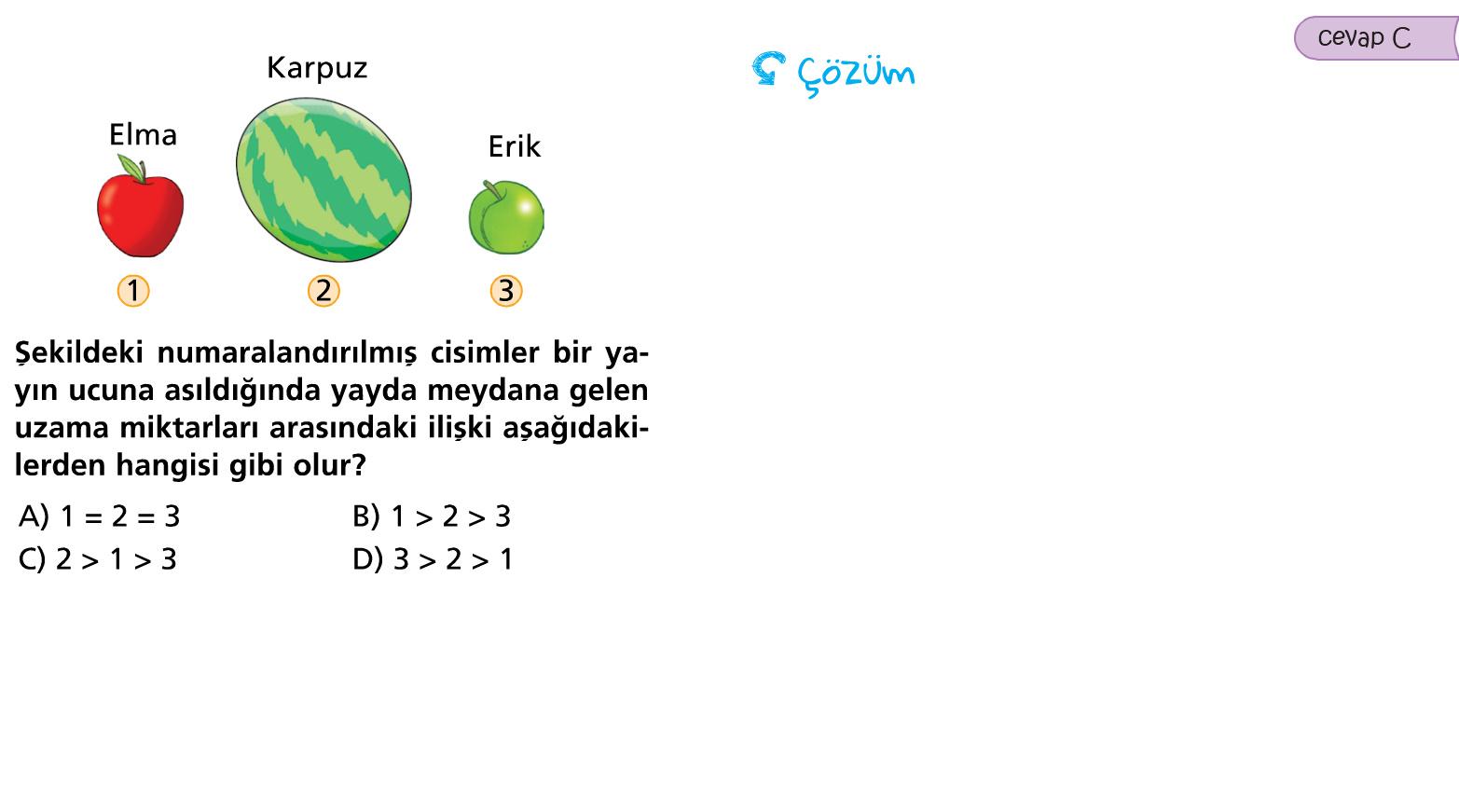 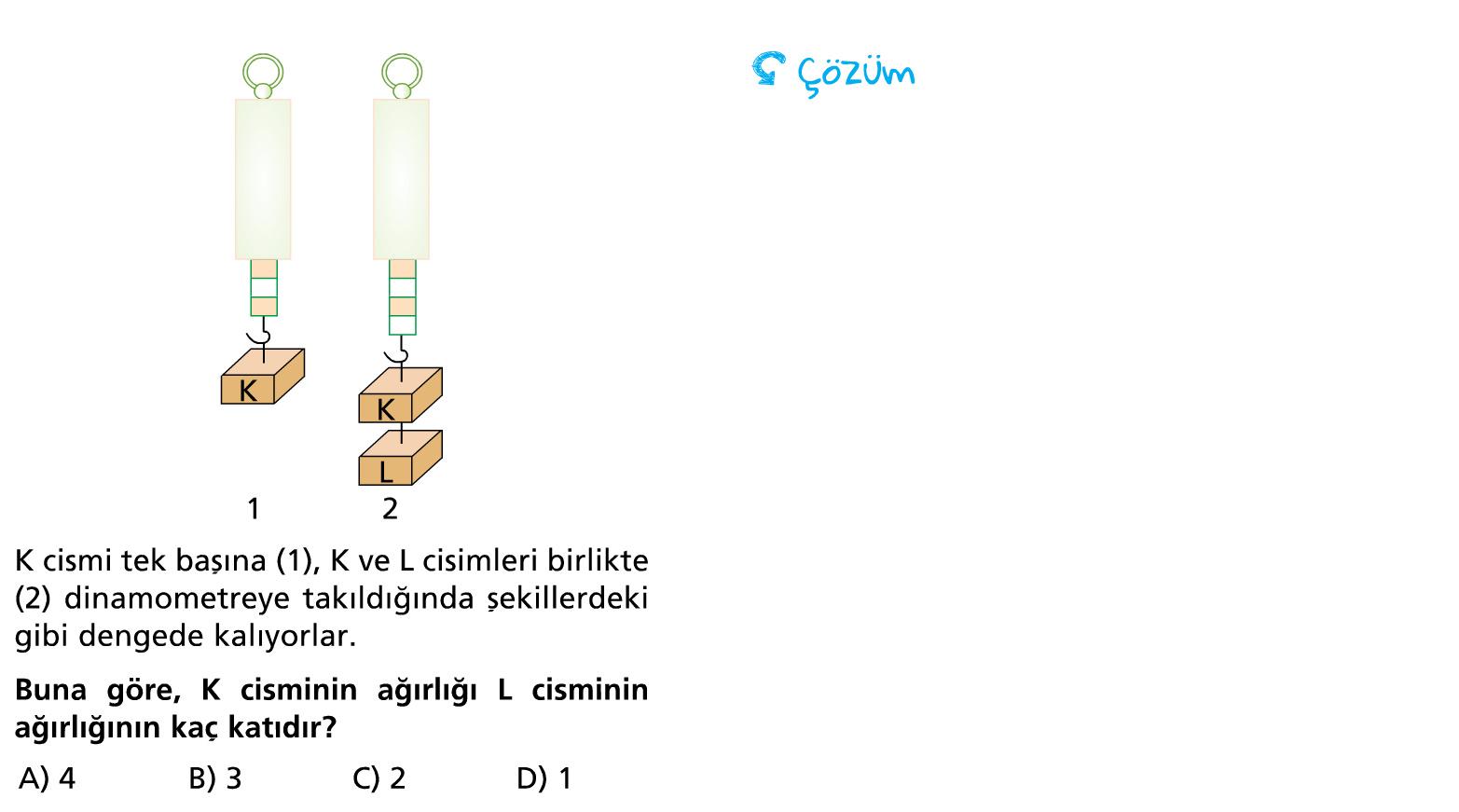 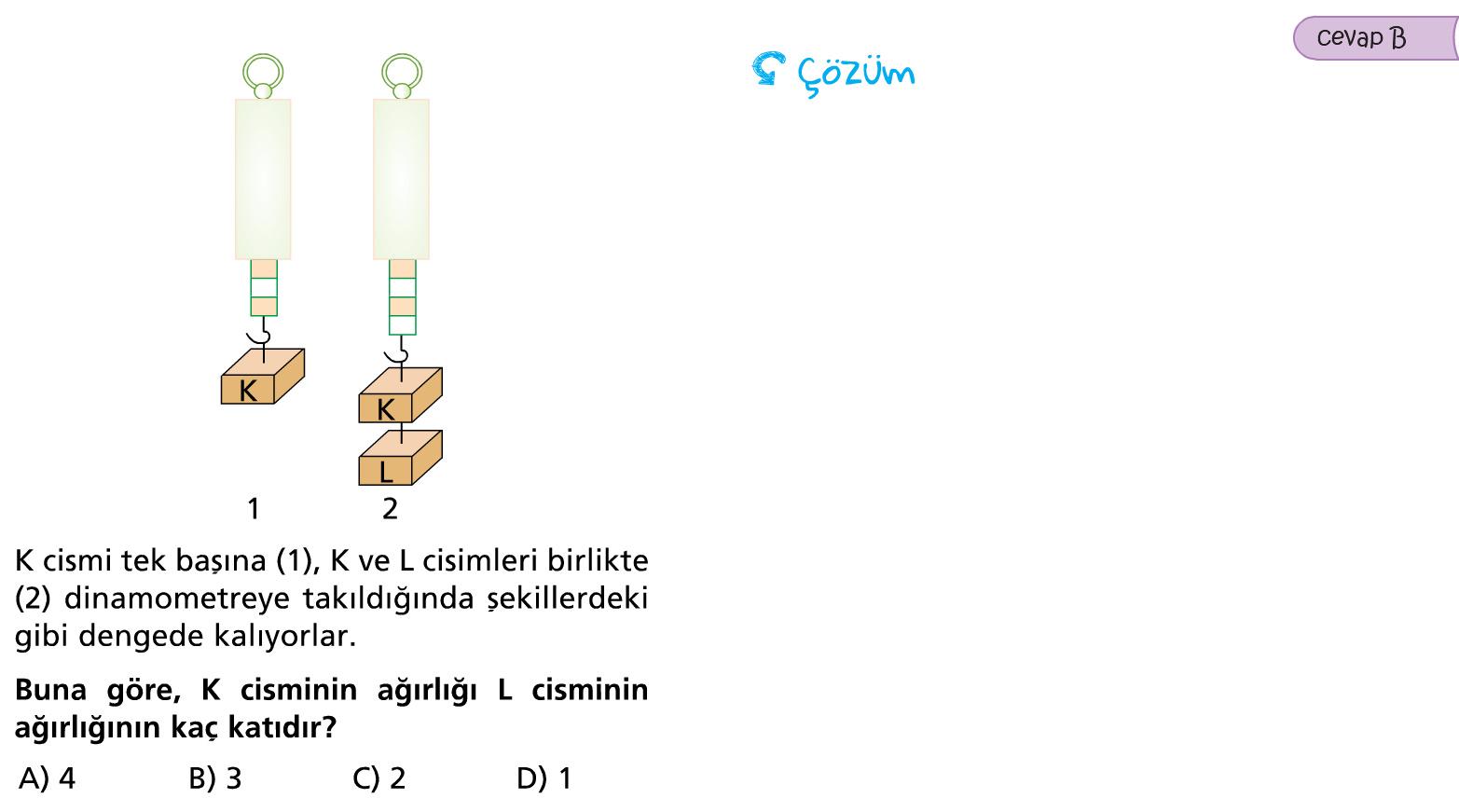 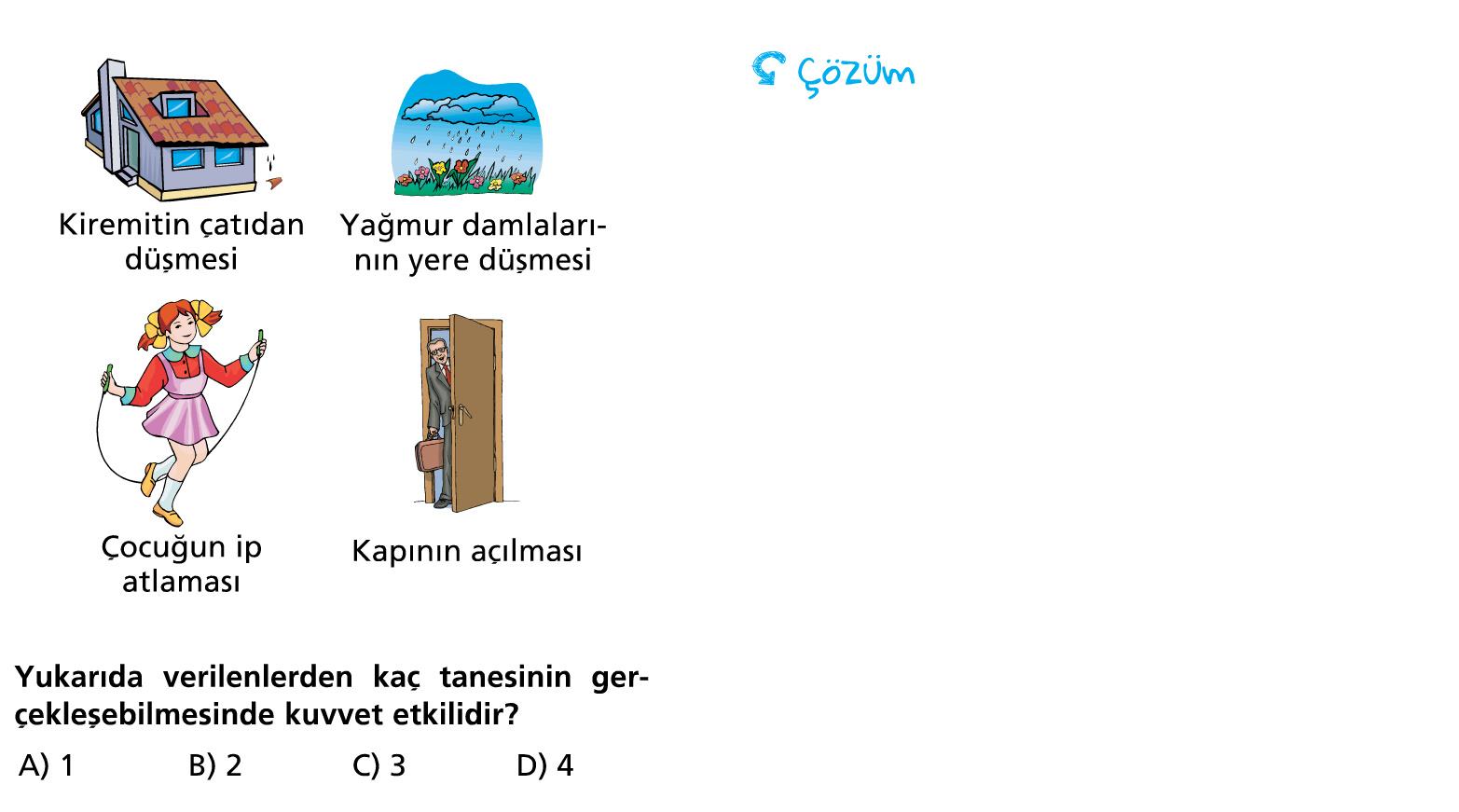 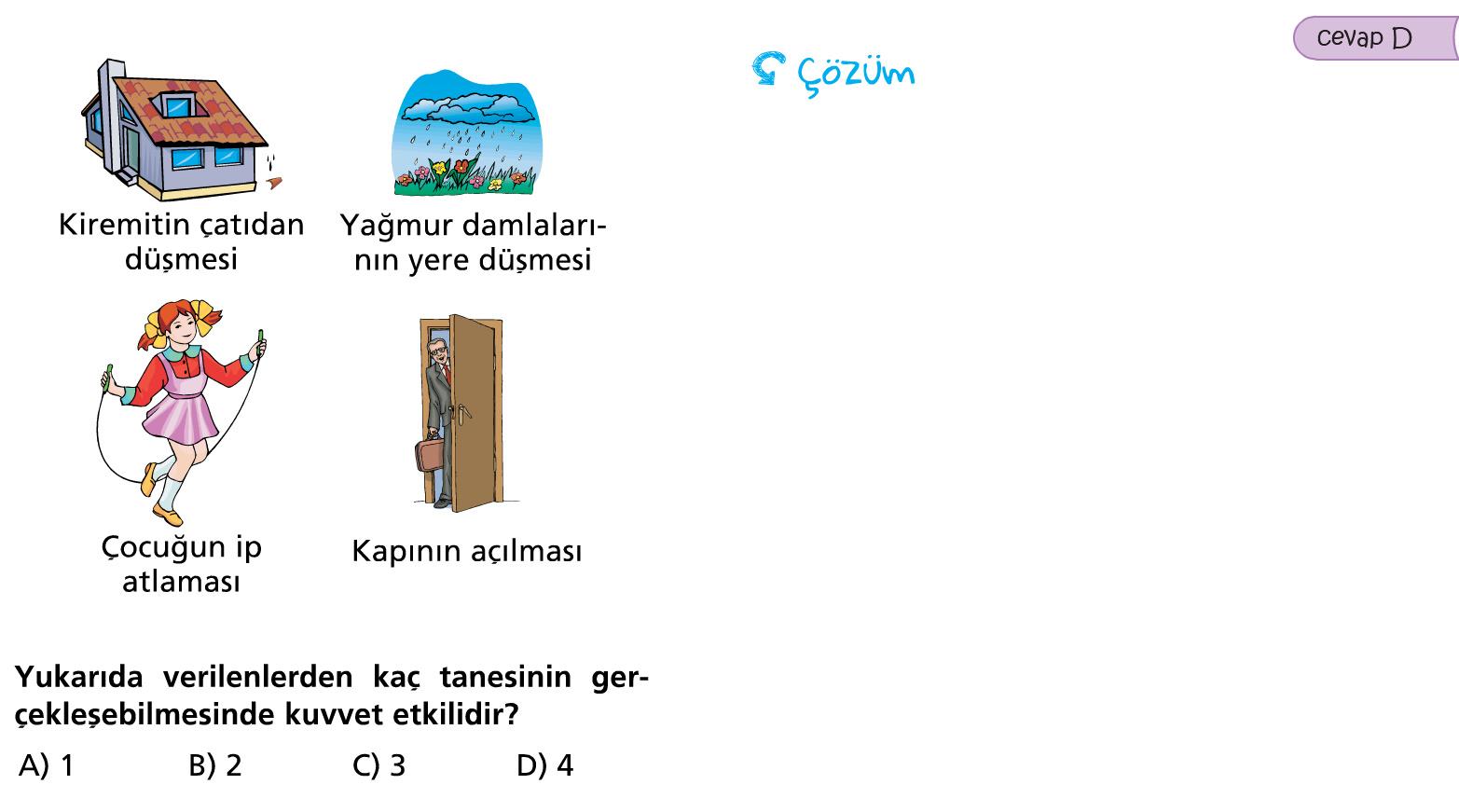 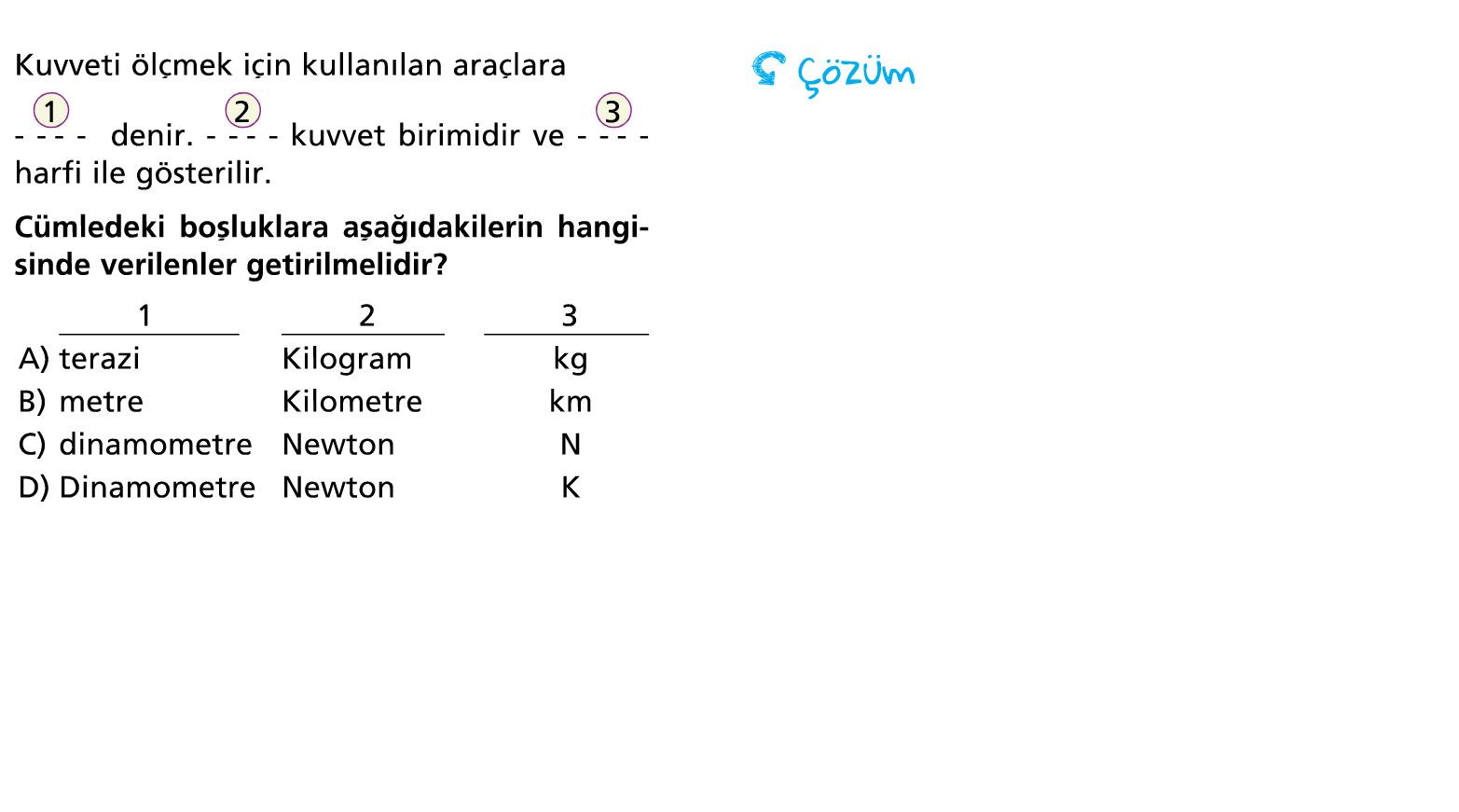 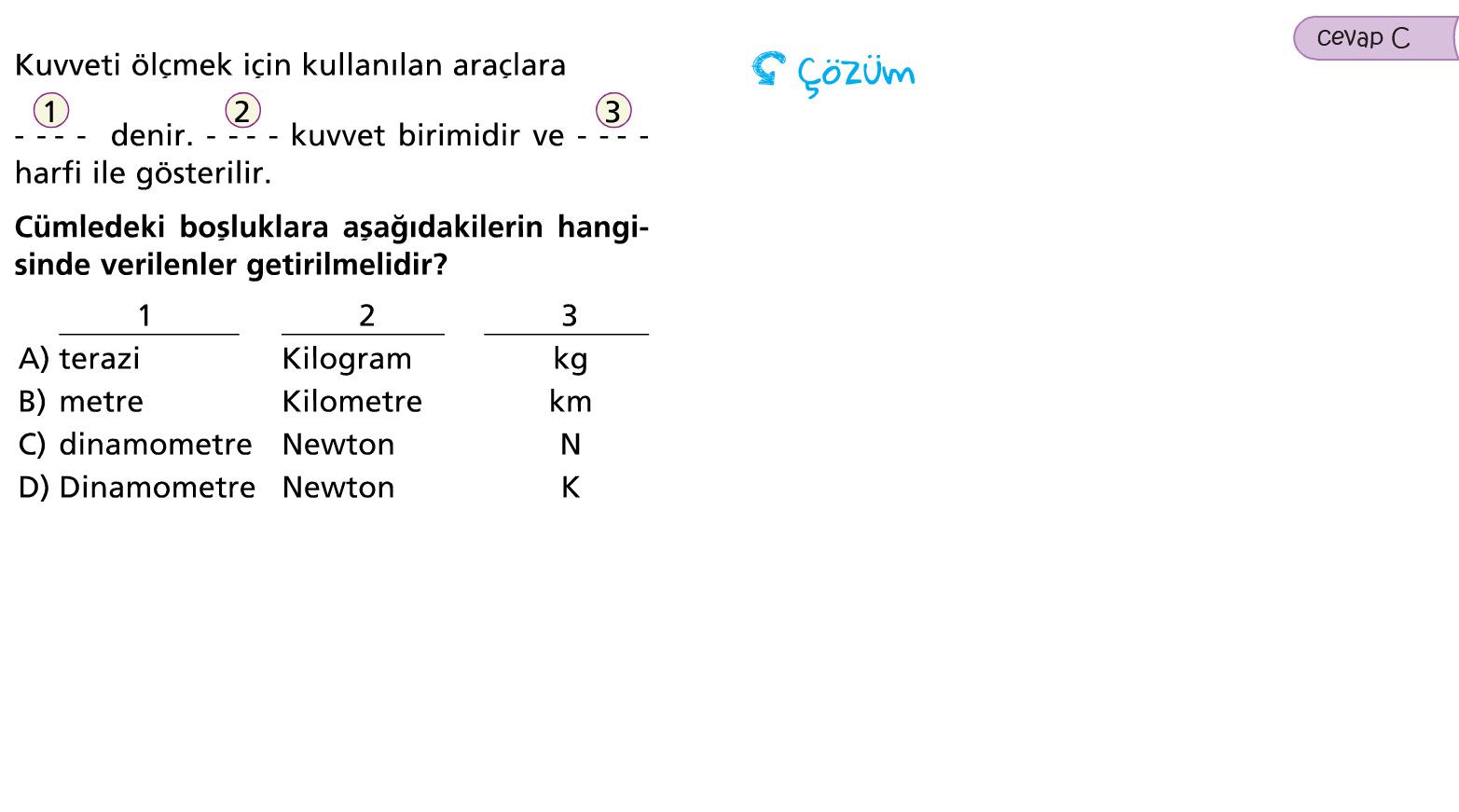 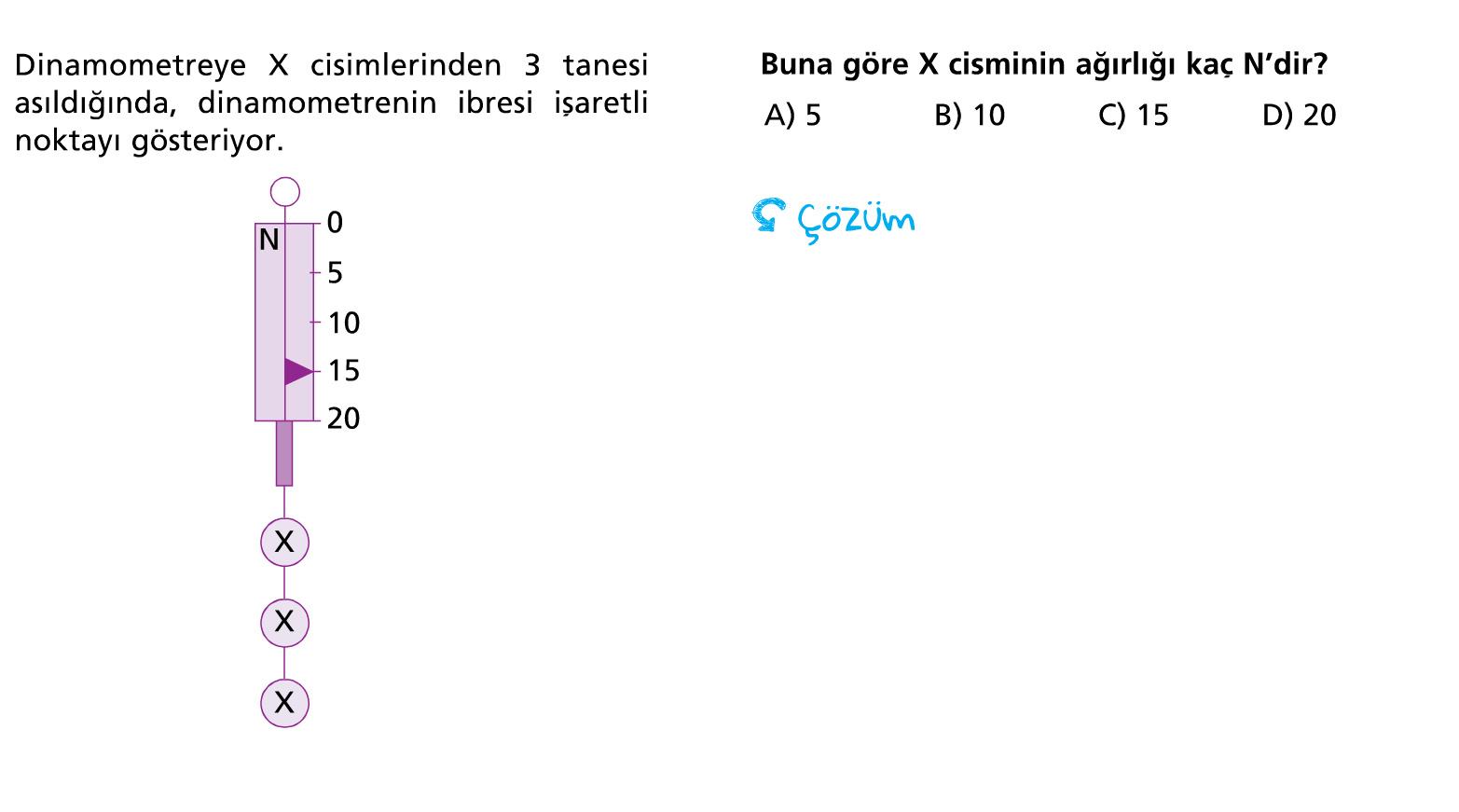 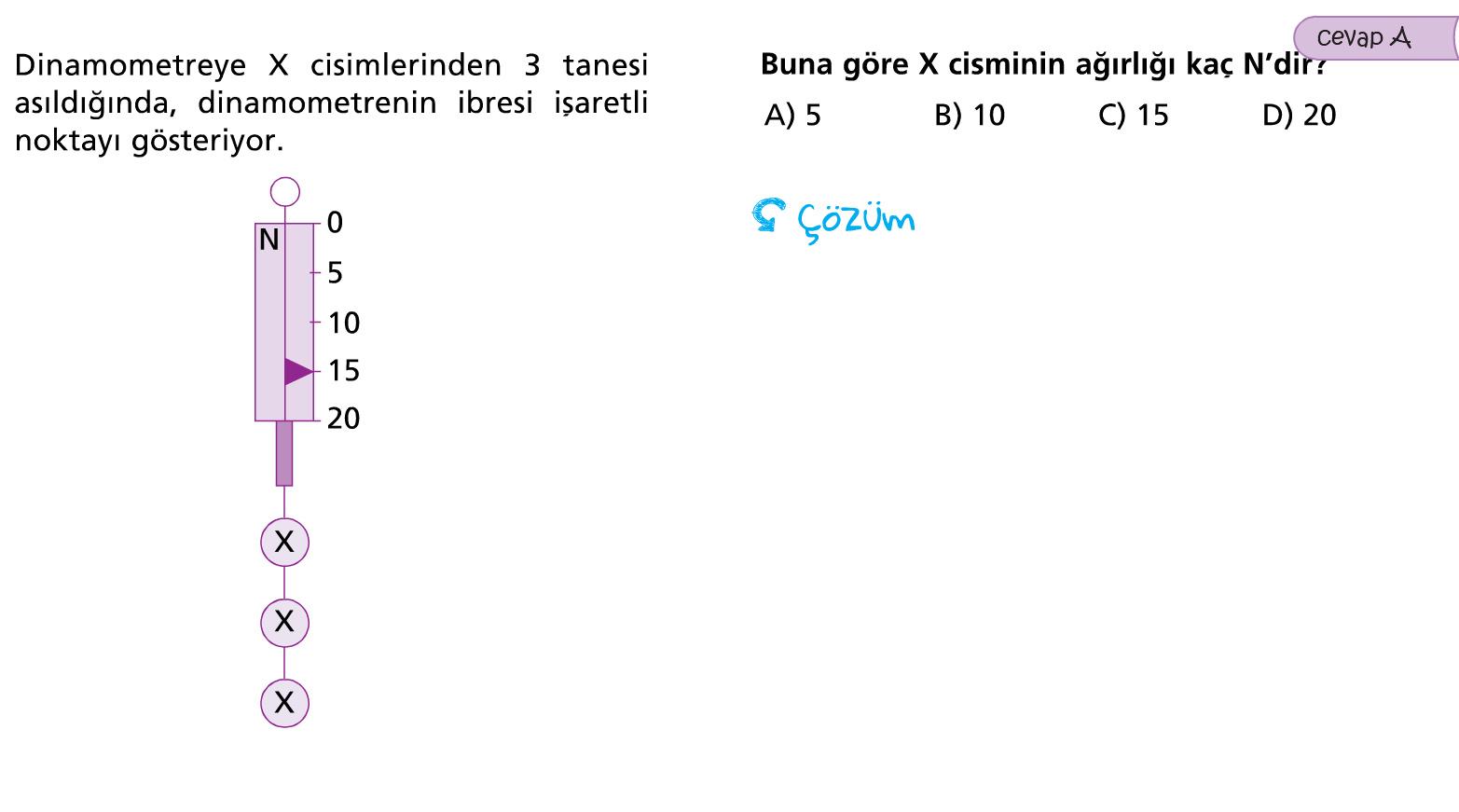 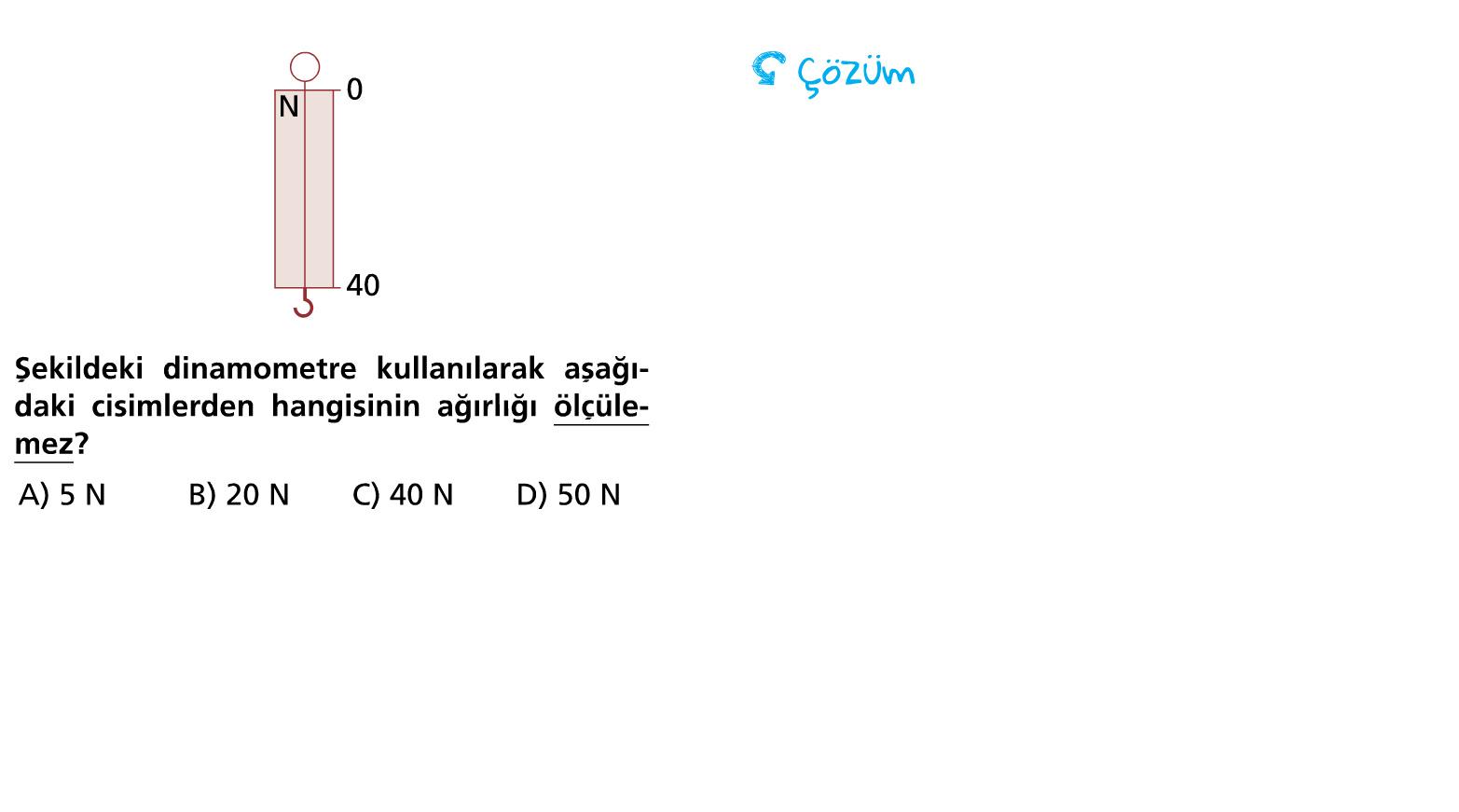 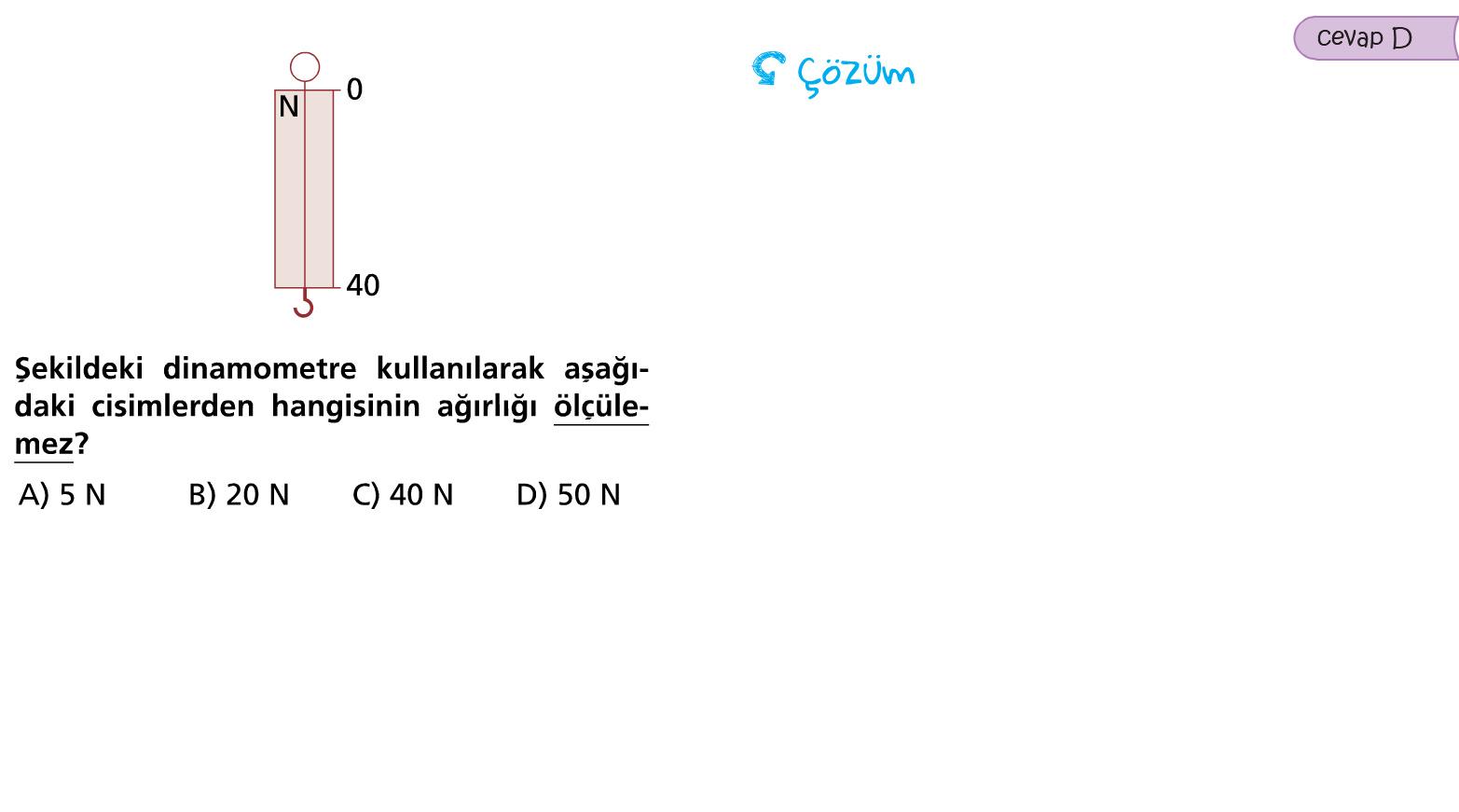 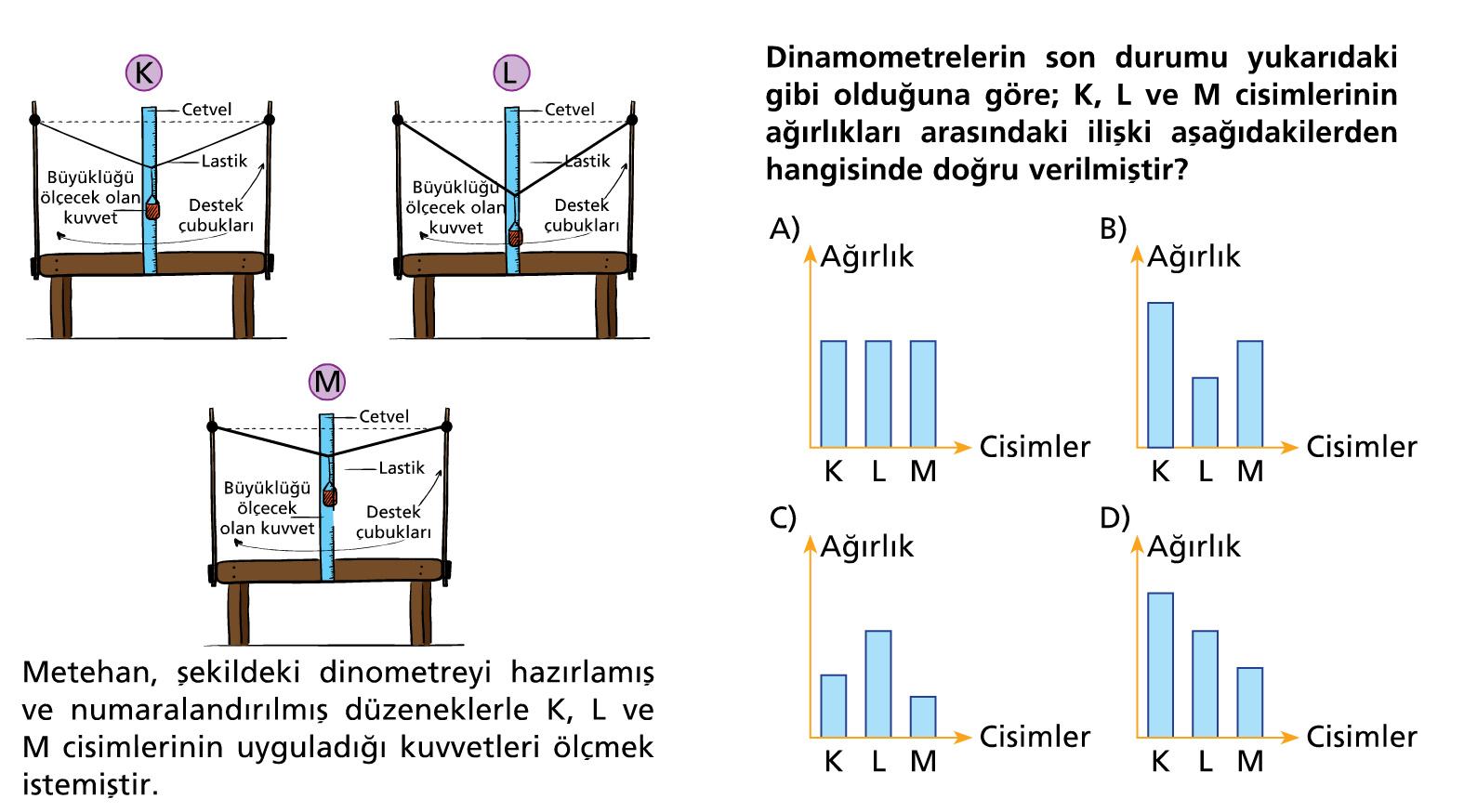 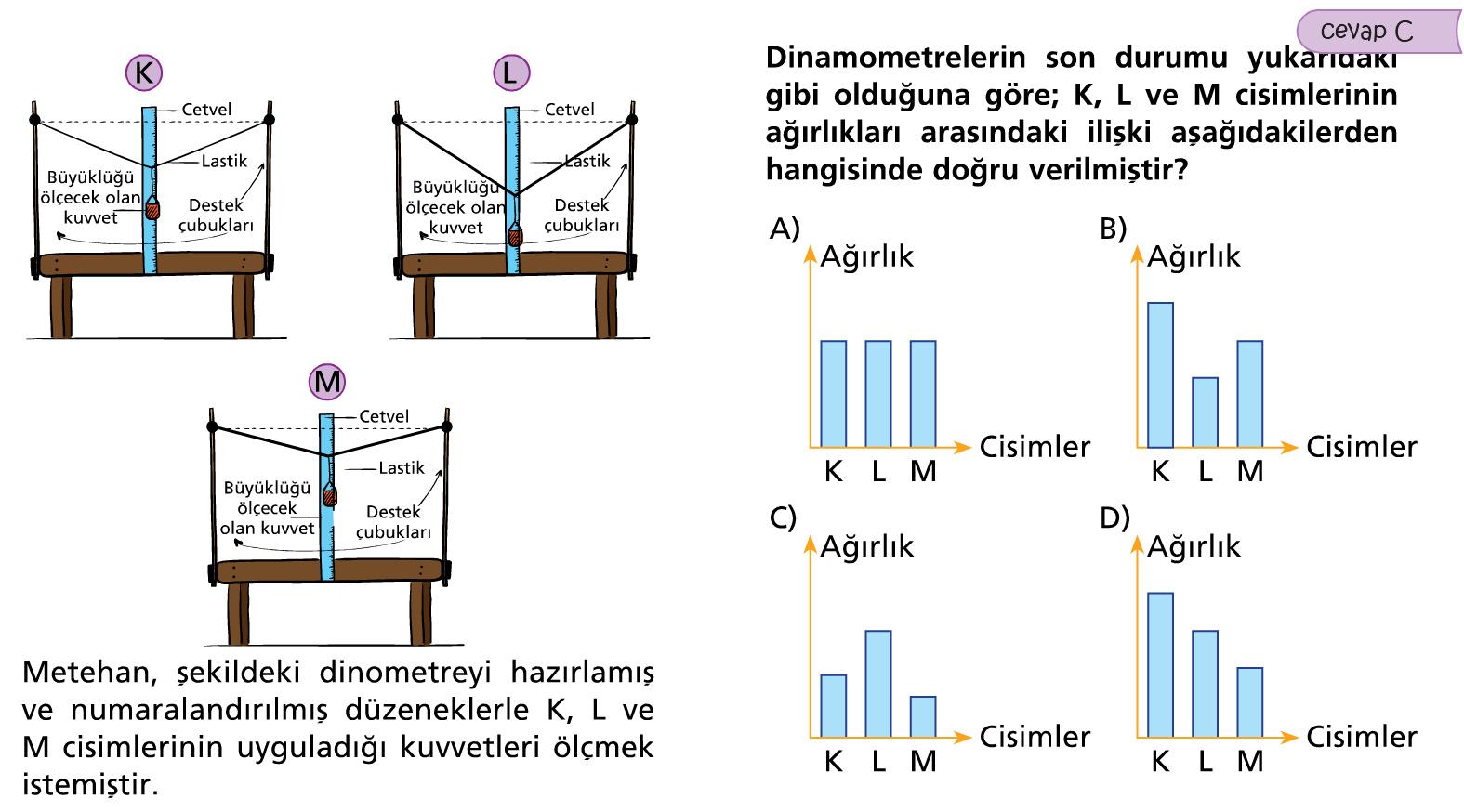 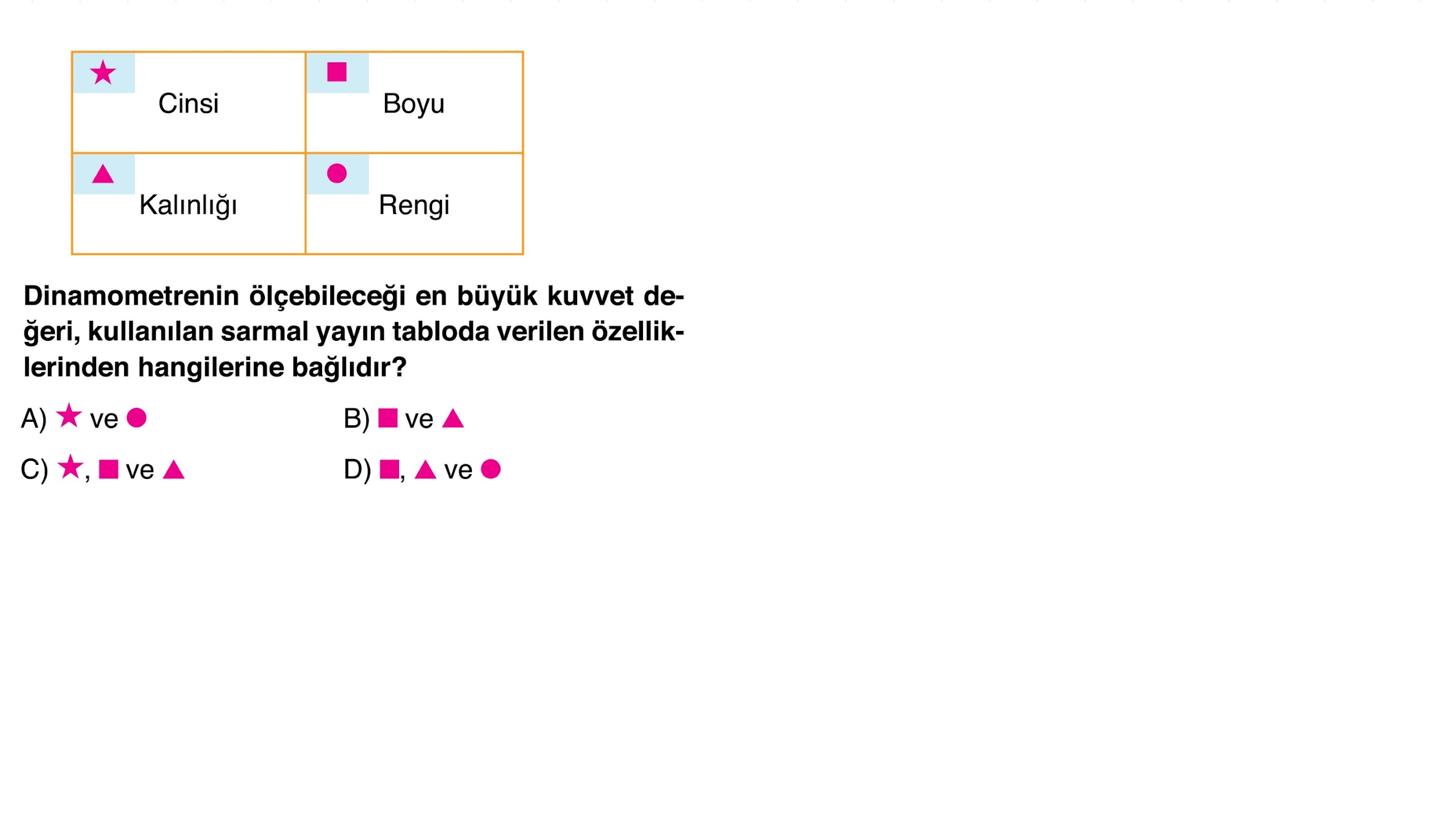 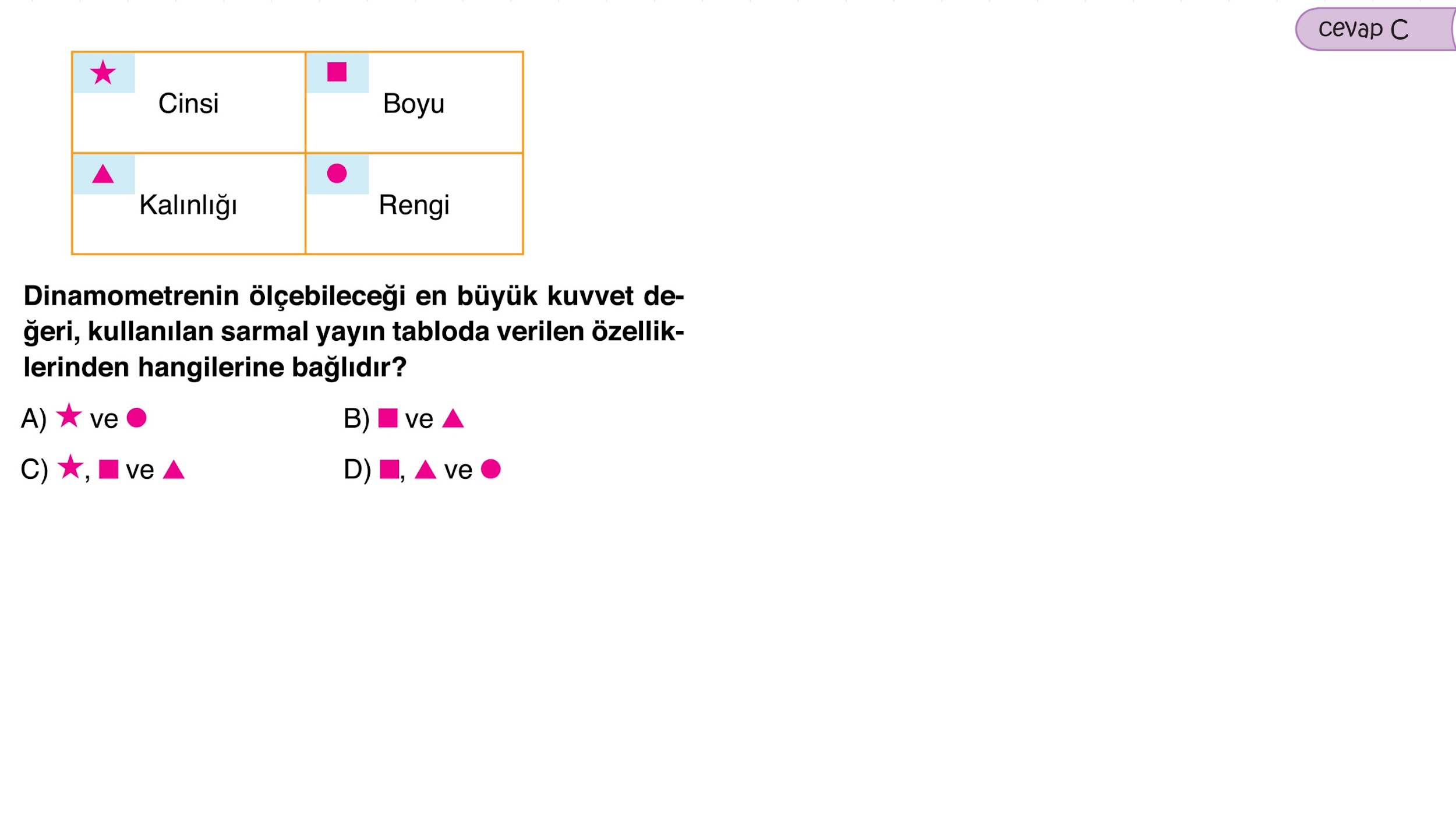 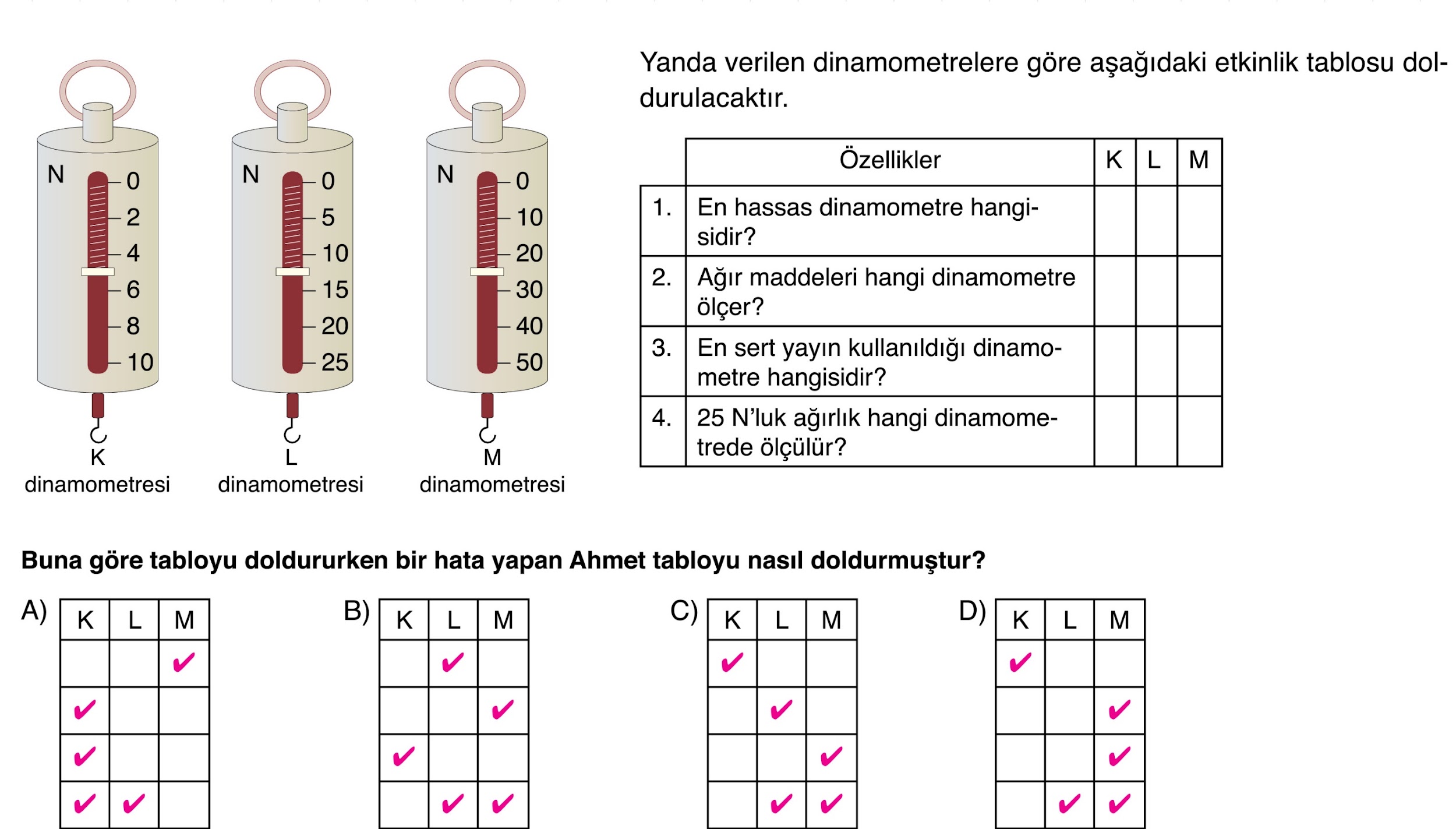 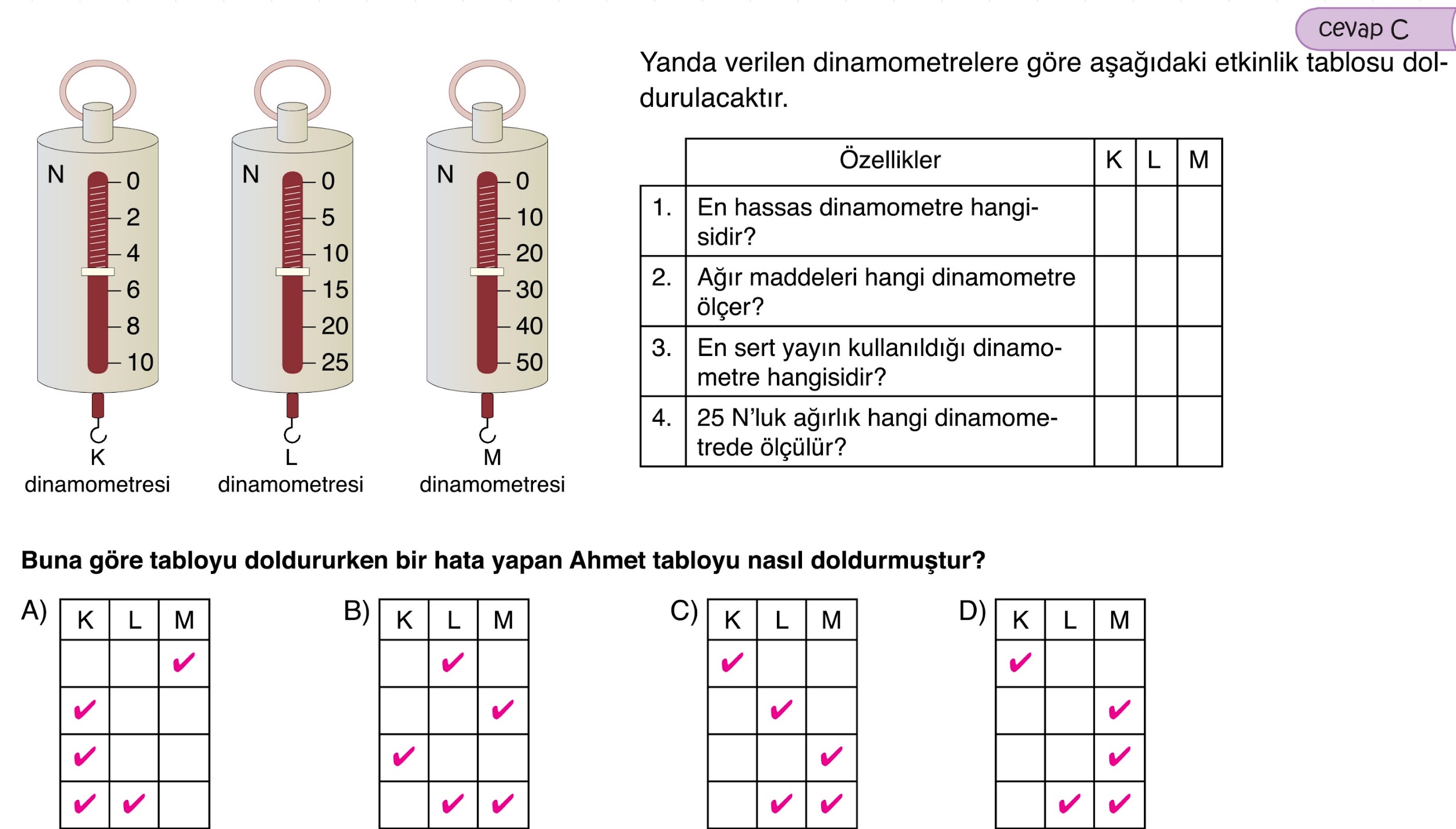